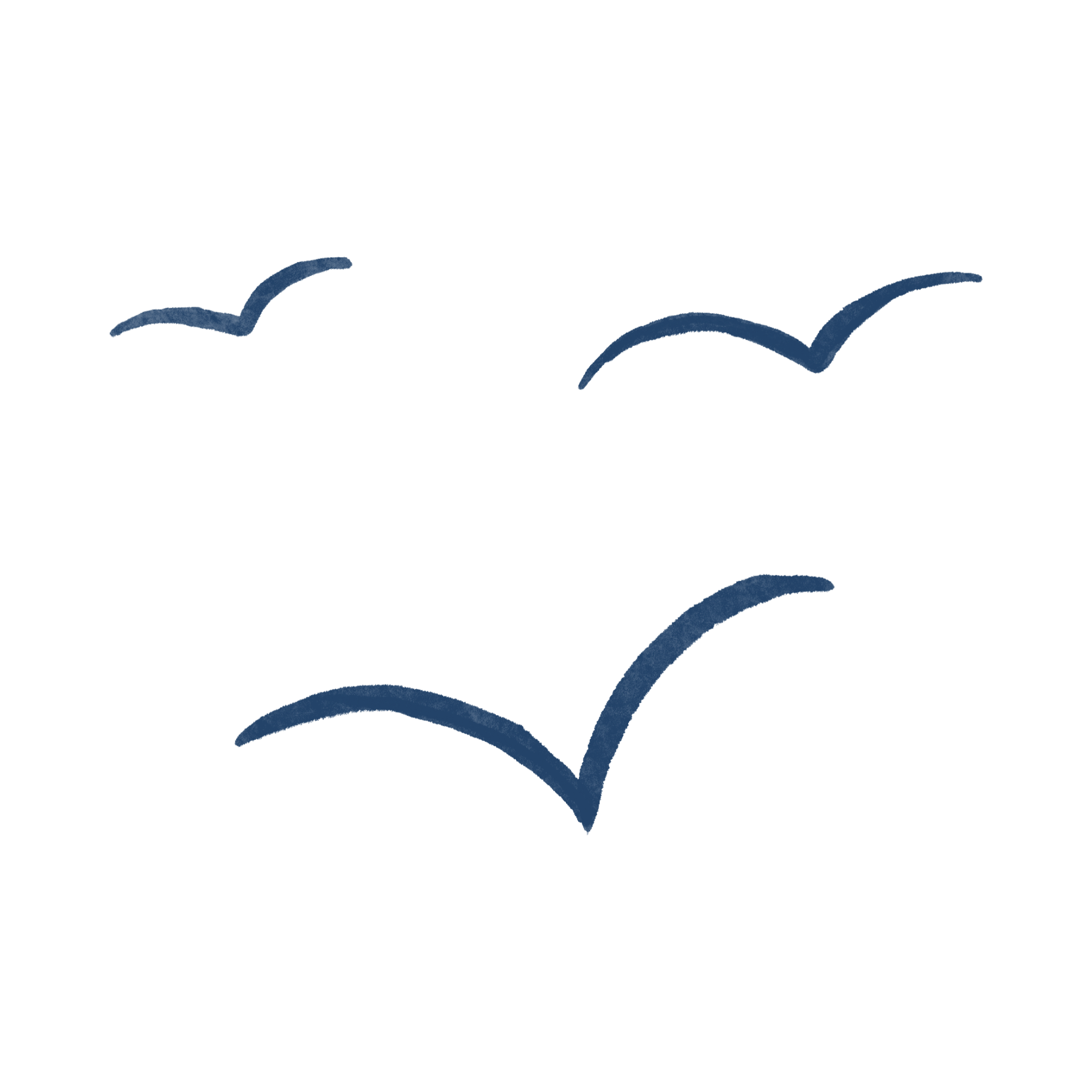 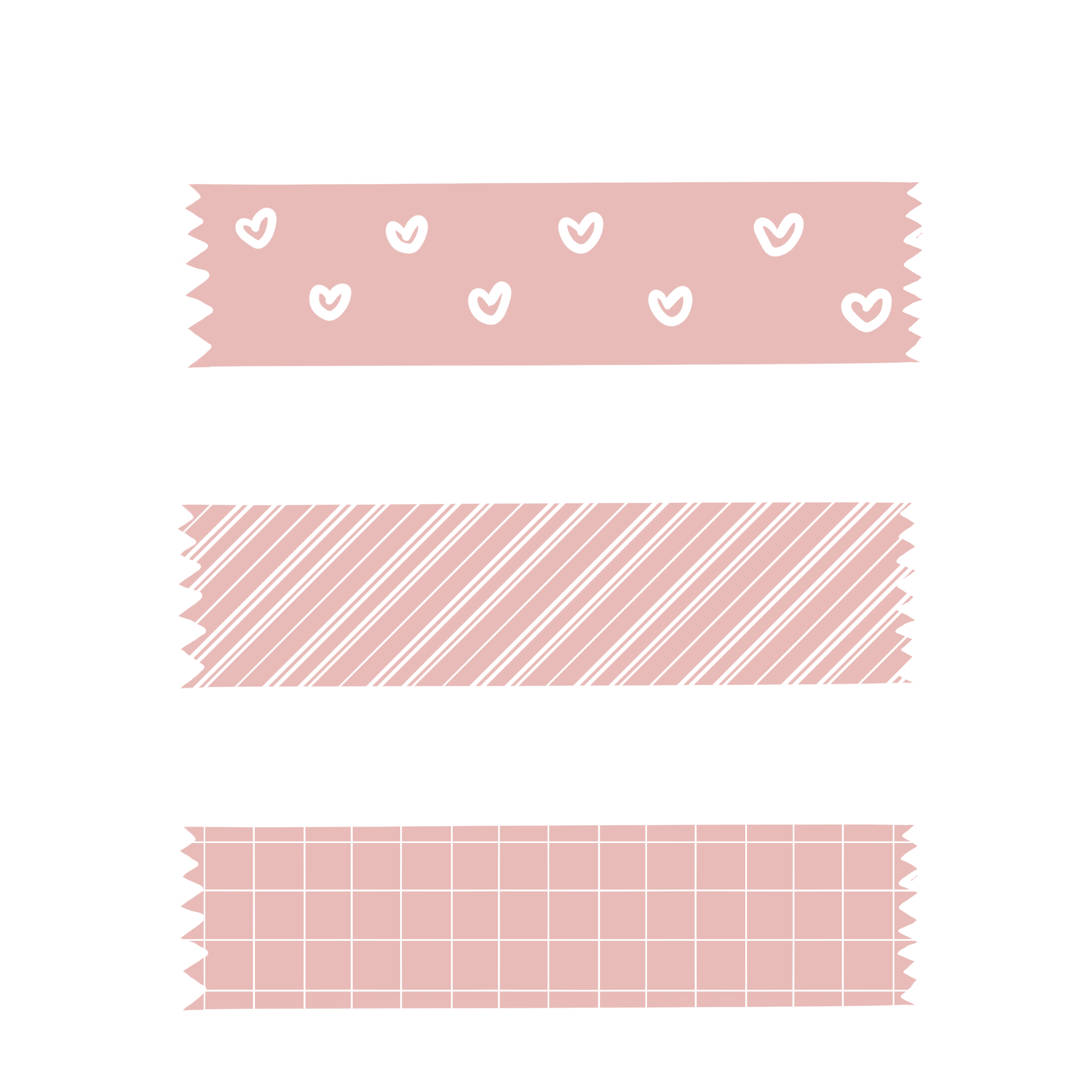 المادة / رياضيات
الصف / الرابع
اليوم / 
التاريخ/
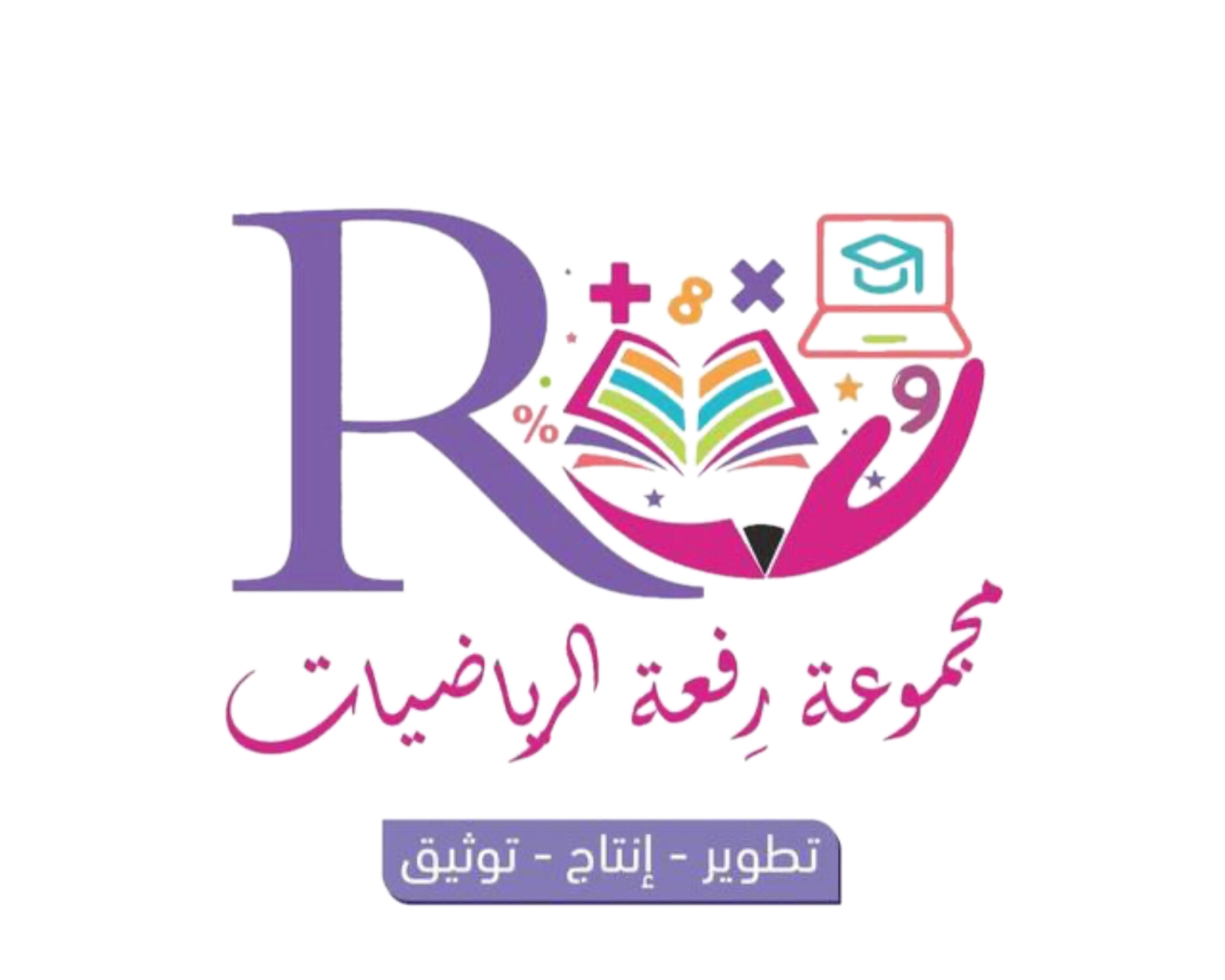 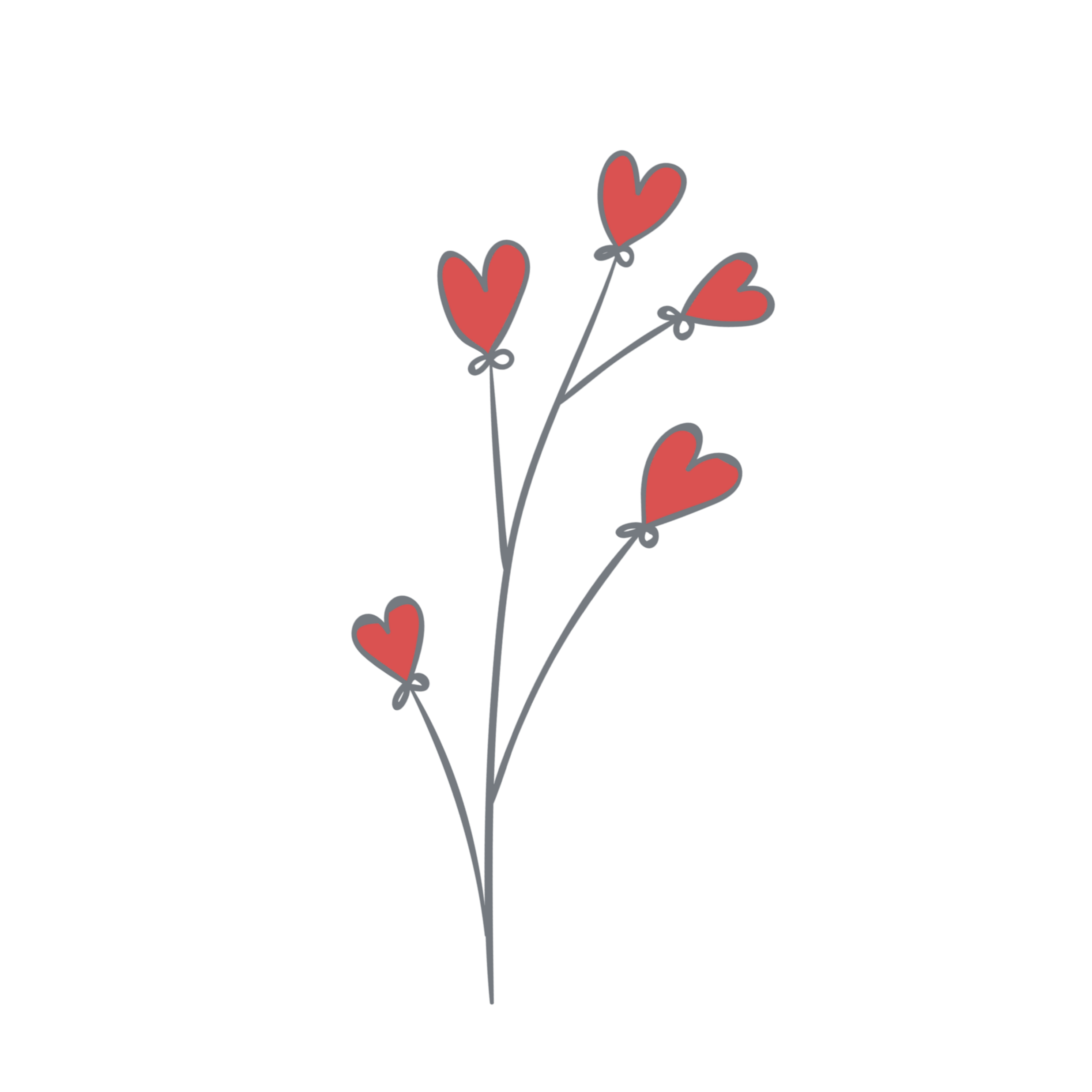 معلمة المادة / مباركة الزبيدي
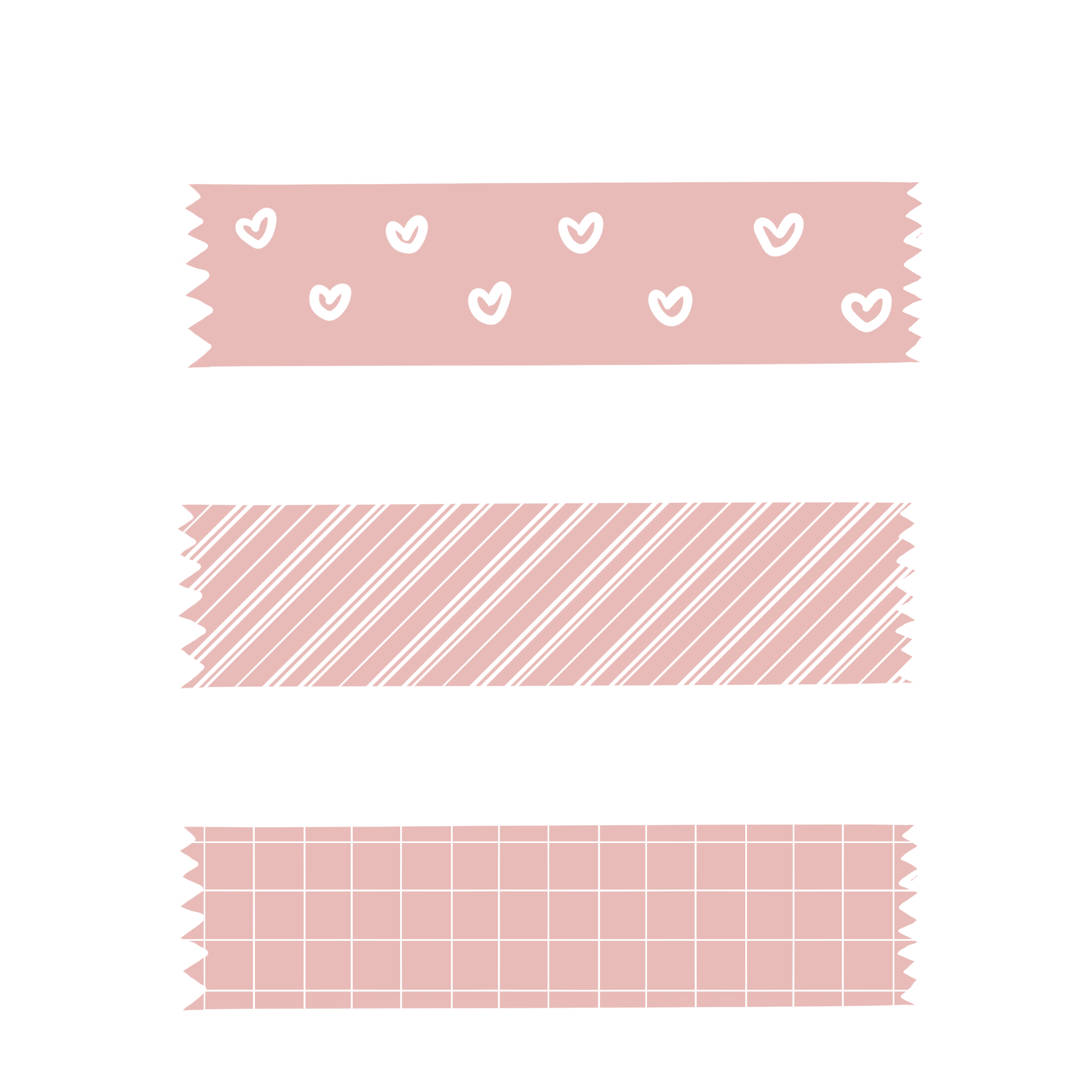 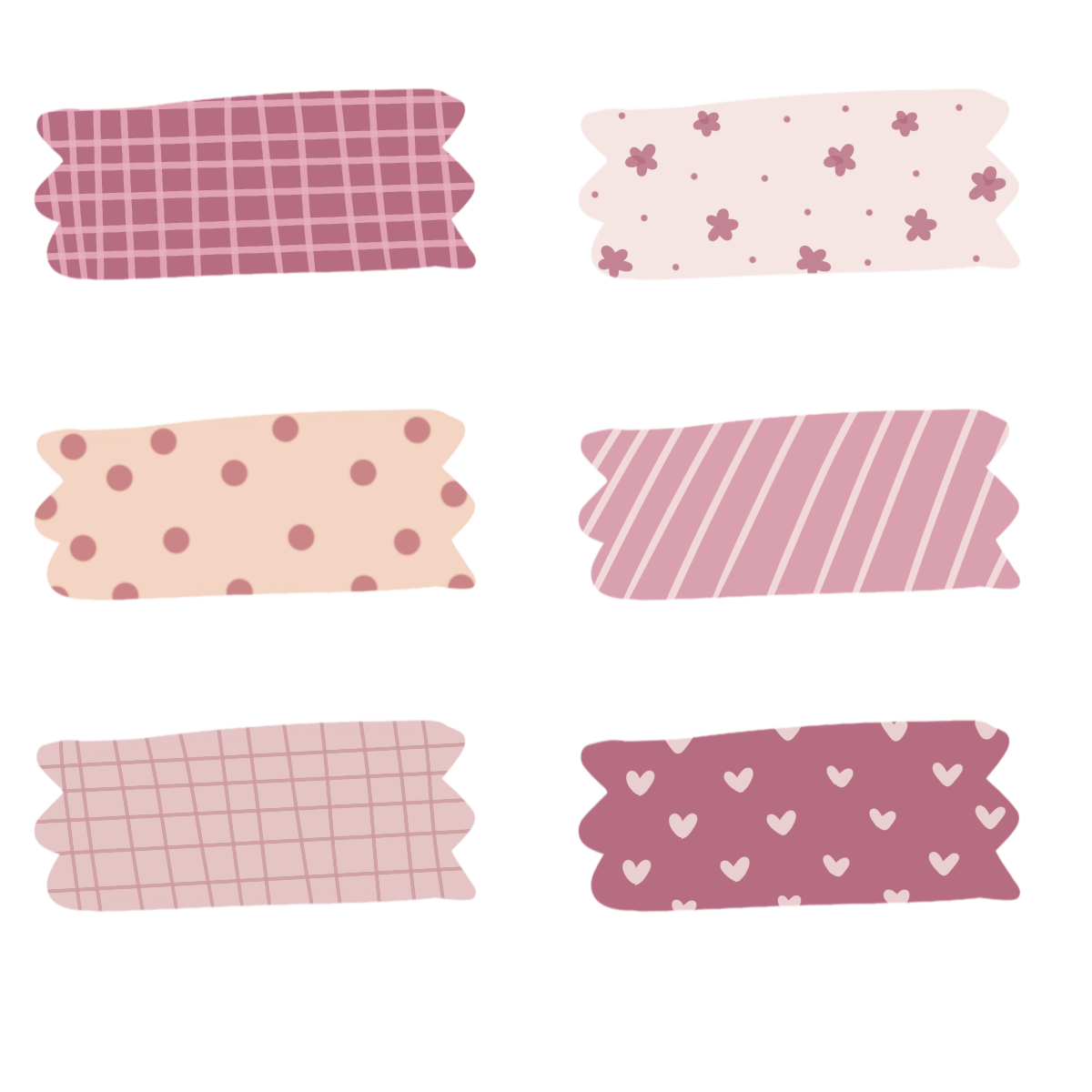 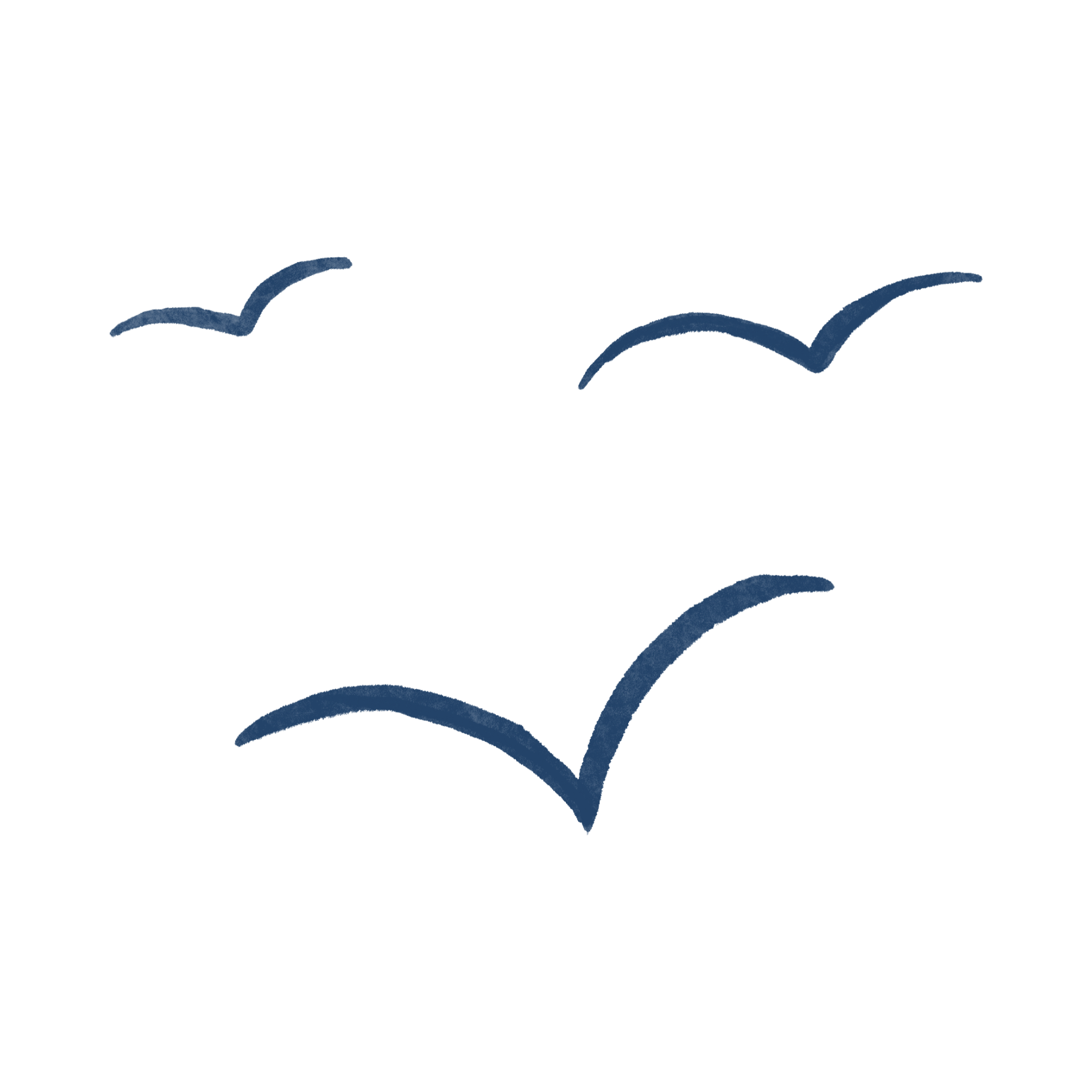 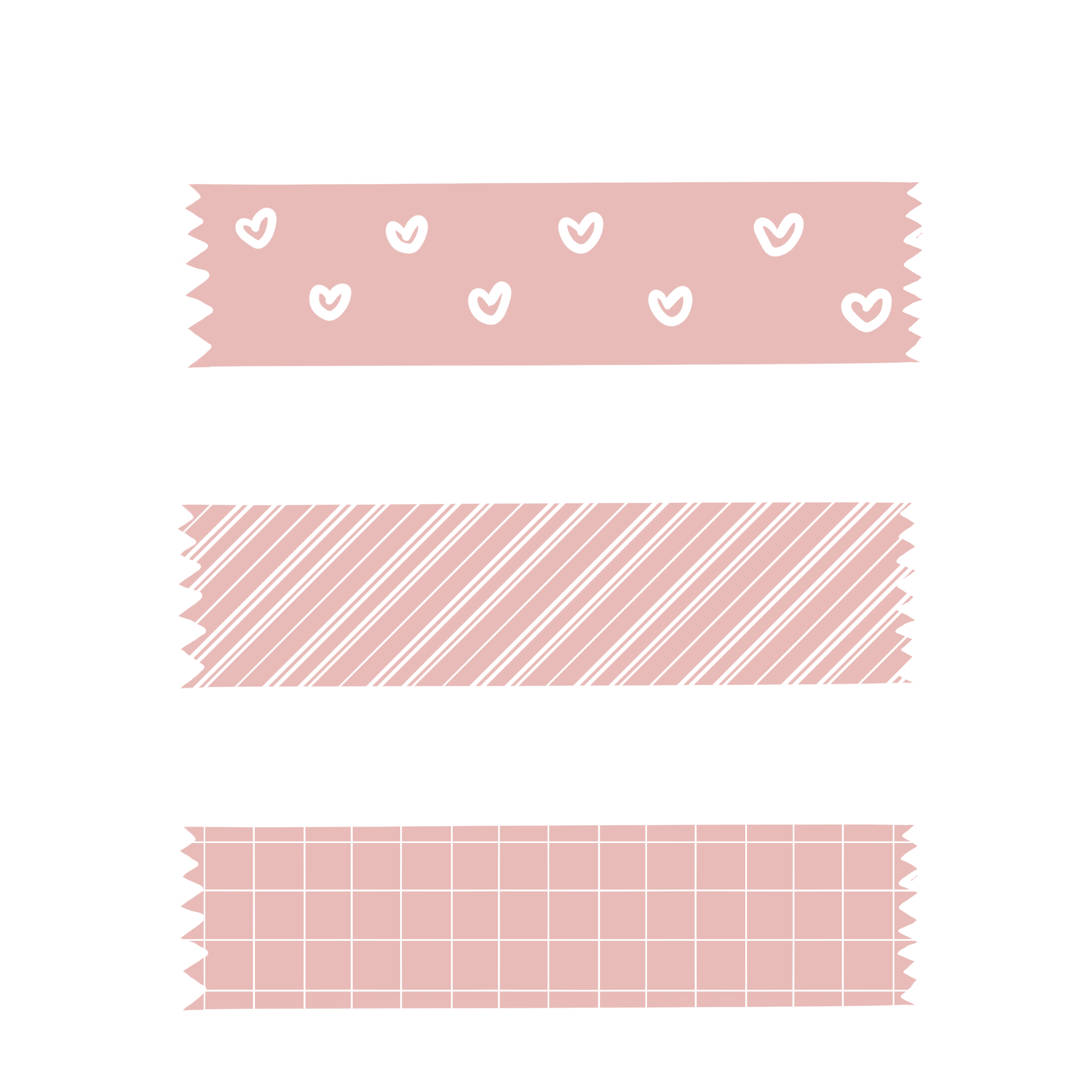 مراجعة ما سبق
أوجد ناتج الضرب .
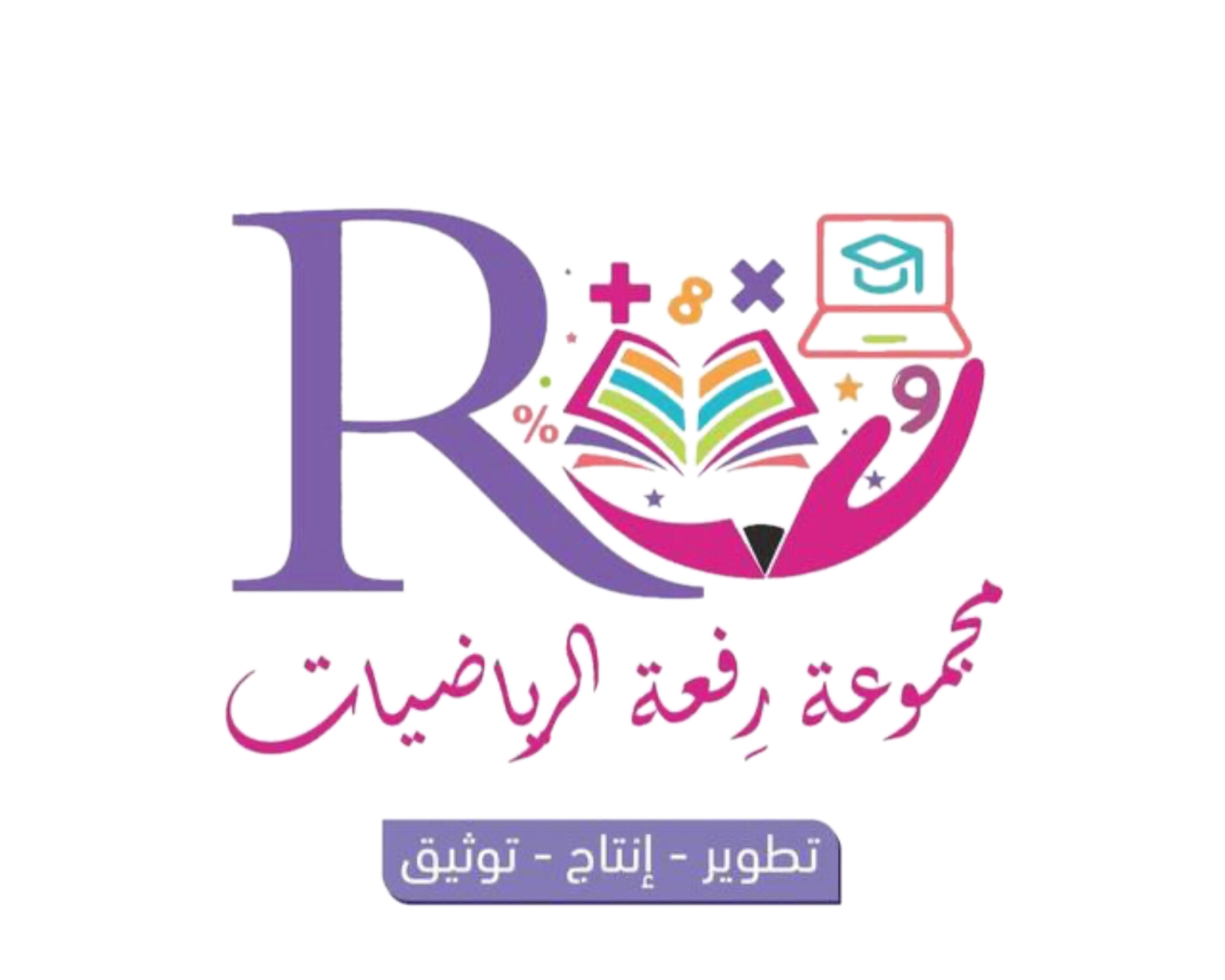 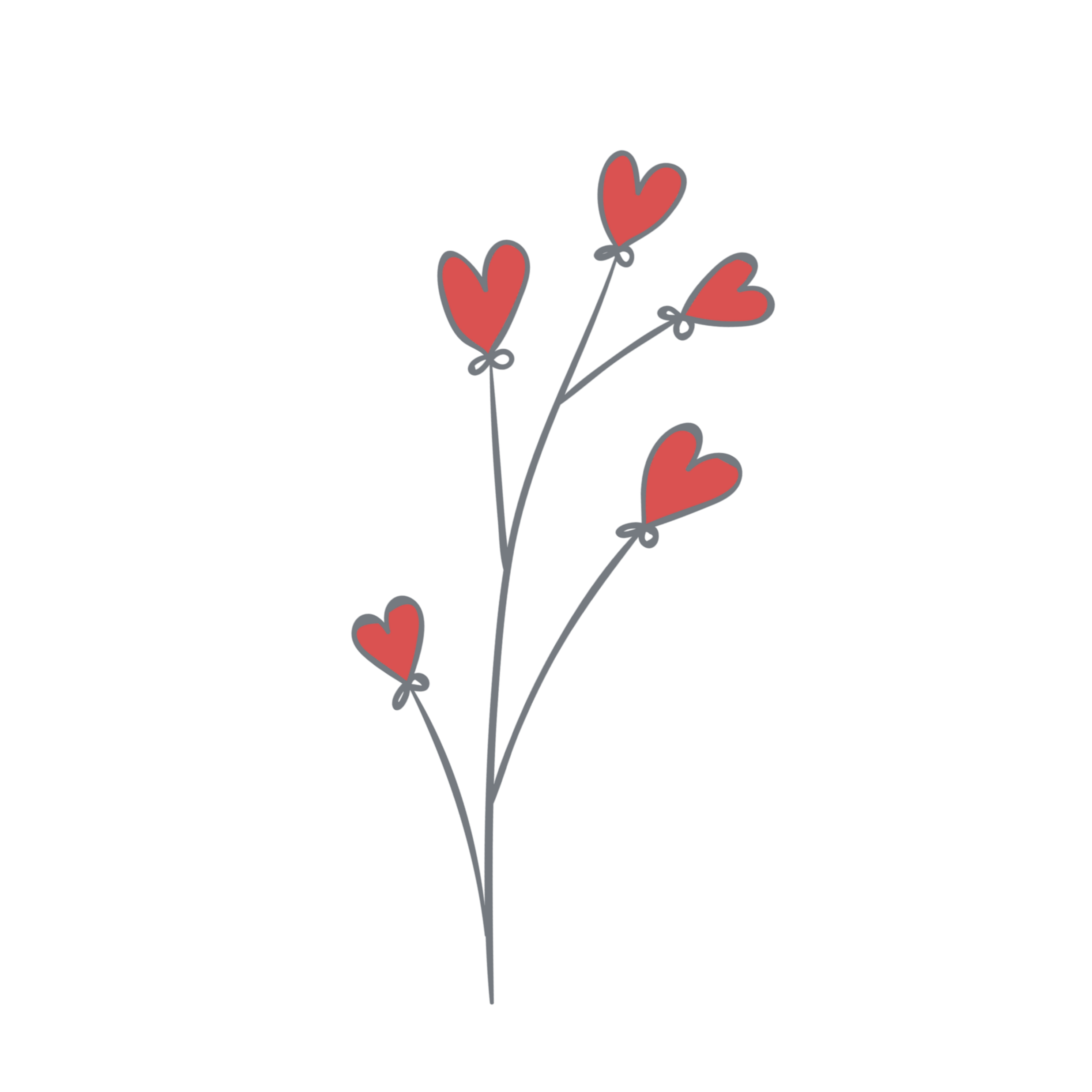 يحتوي ألبوم أنس على 8 صفحات من الصور . عدد الصور في الألبوم ، إذا كانت كل صفحة تحتوي على 4 صور؟
12
21
في مدرسة ابتدائية 1366 طالباً . ما العدد التقريبي لطلاب هذه المدرسة ؟
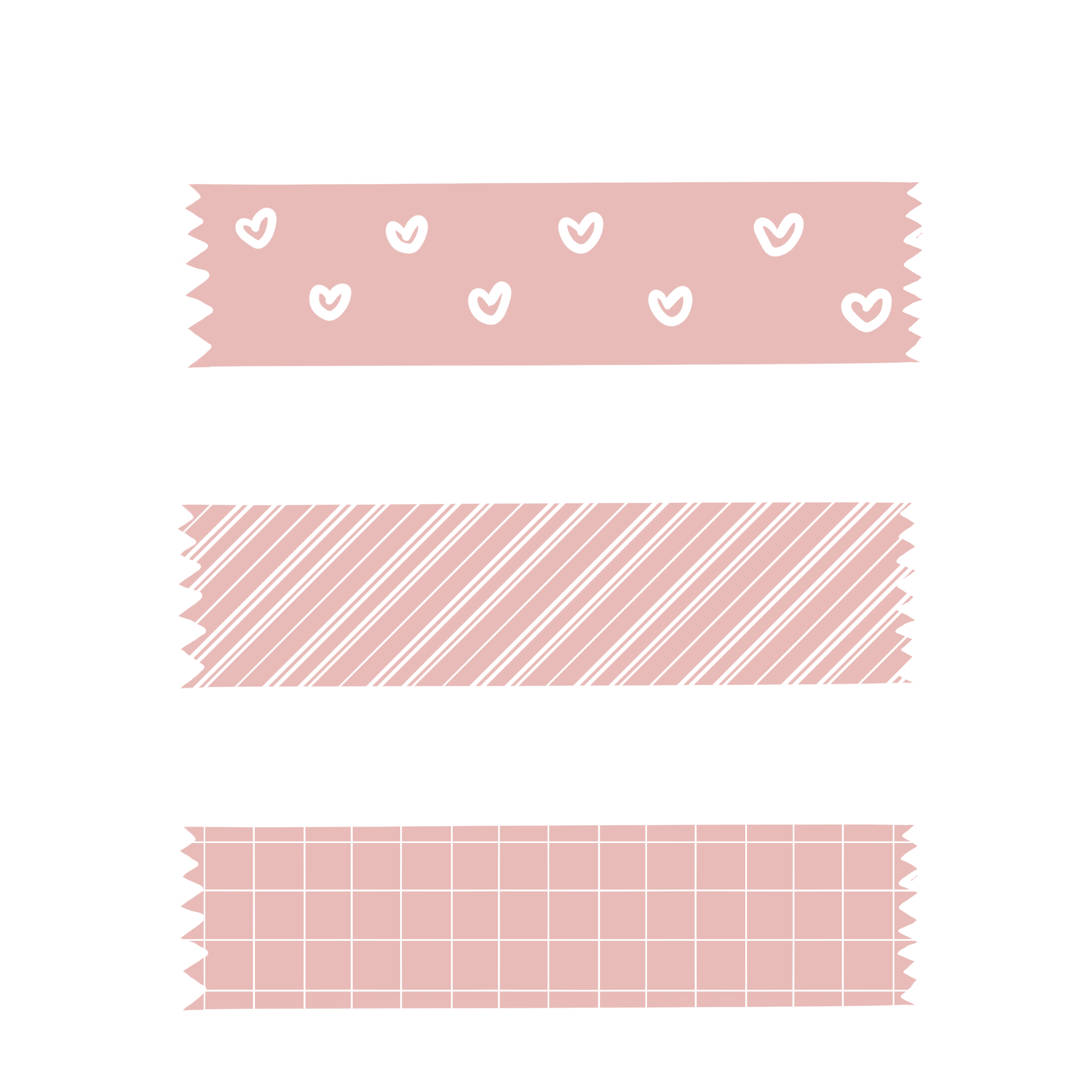 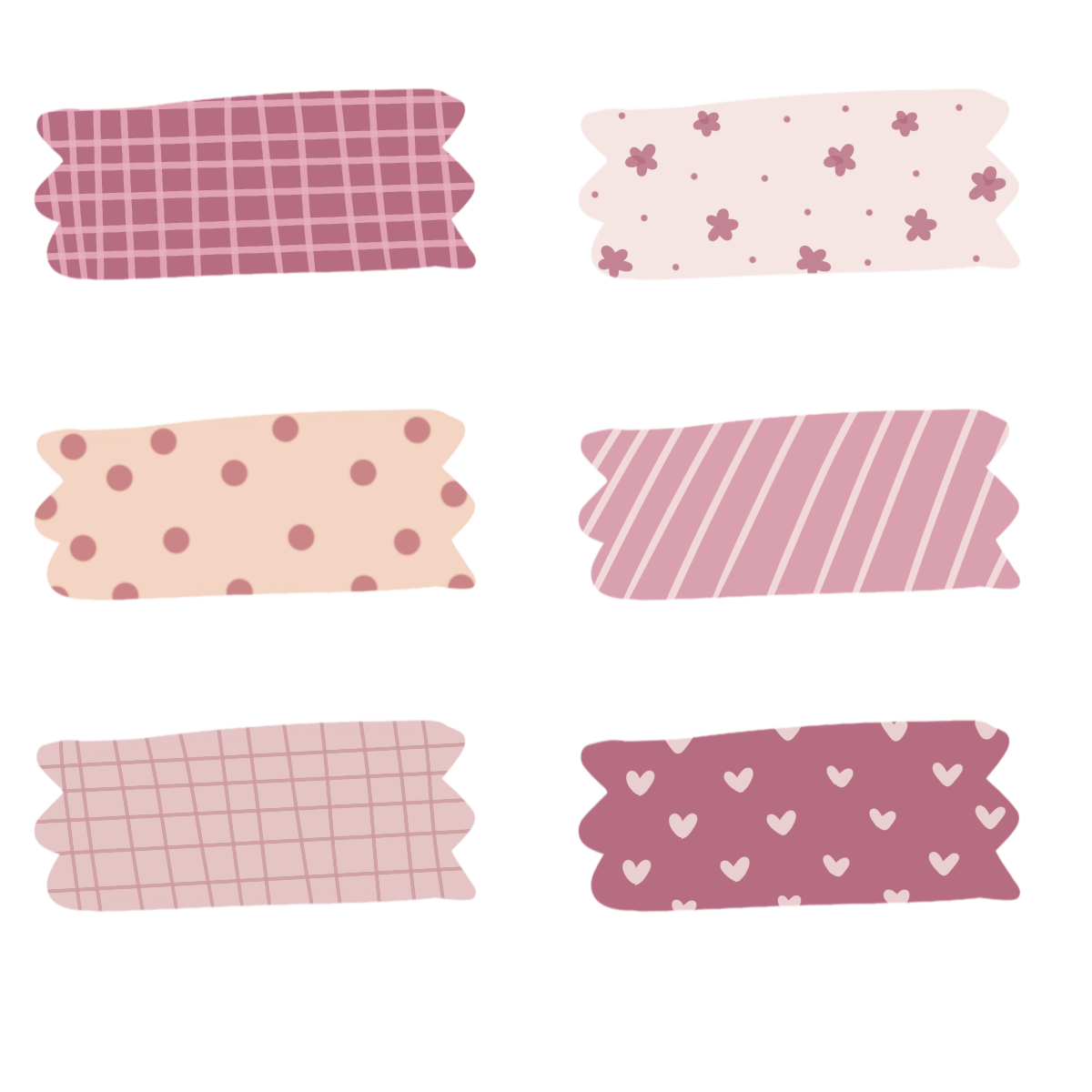 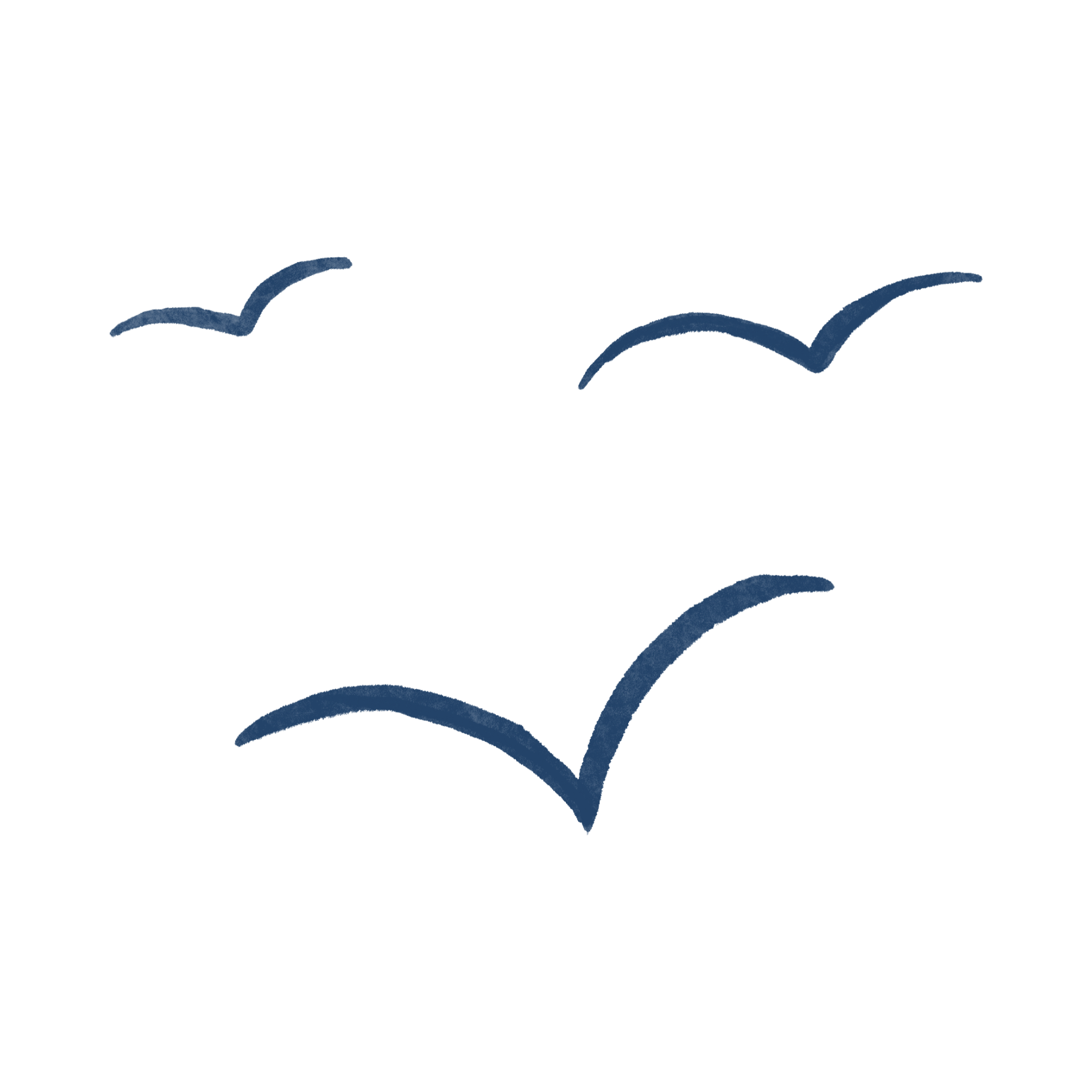 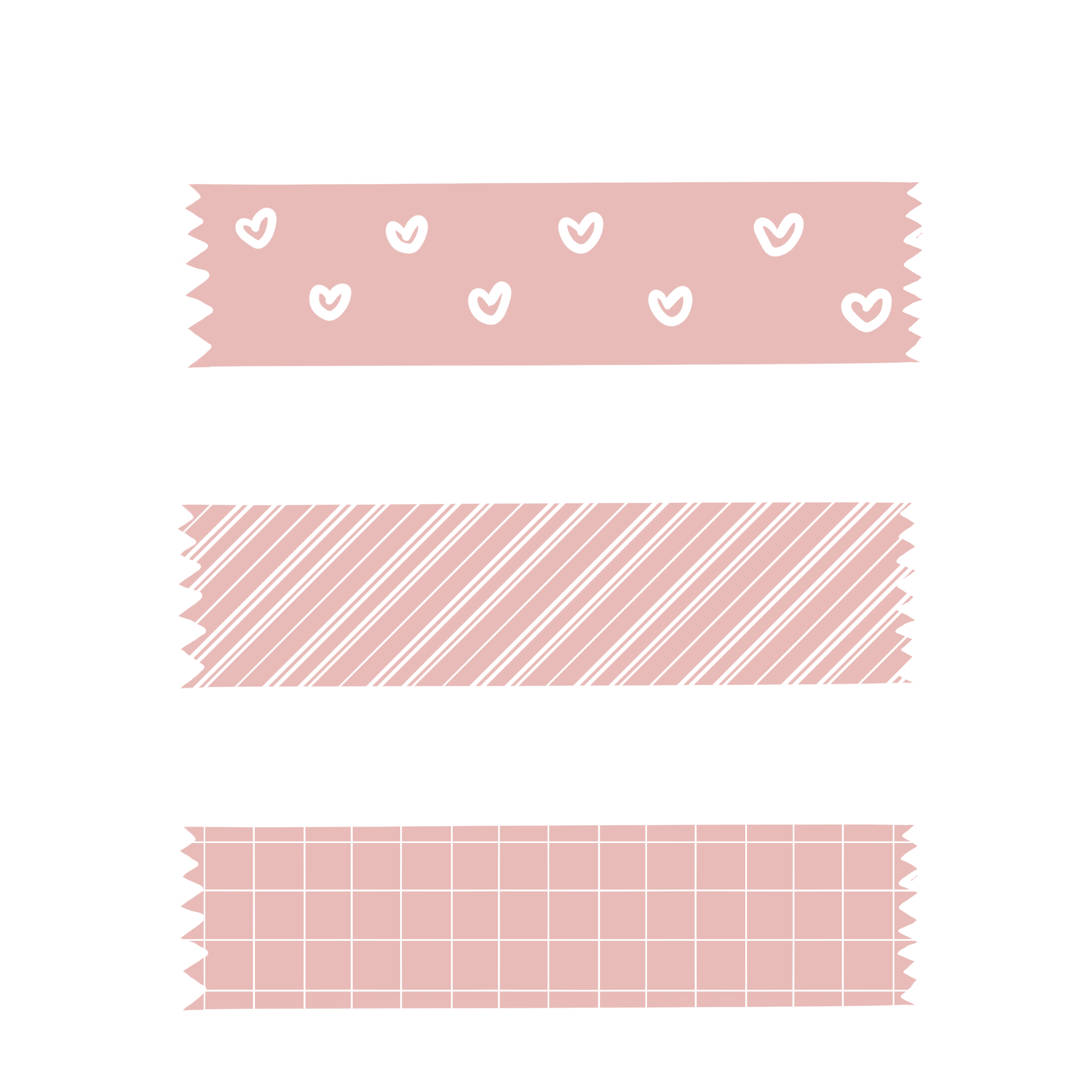 القواسم و المضاعفات
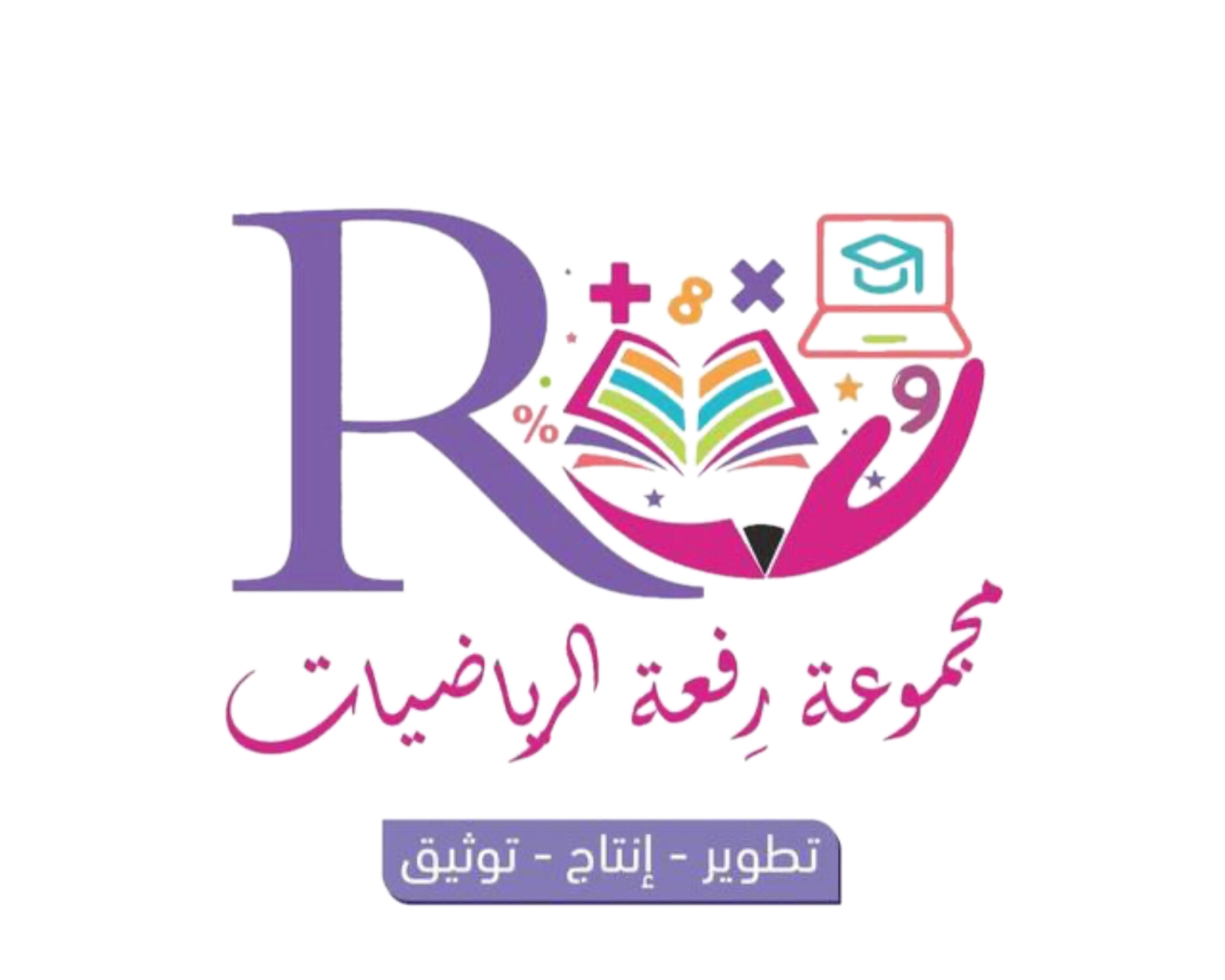 فكرة الدرس/
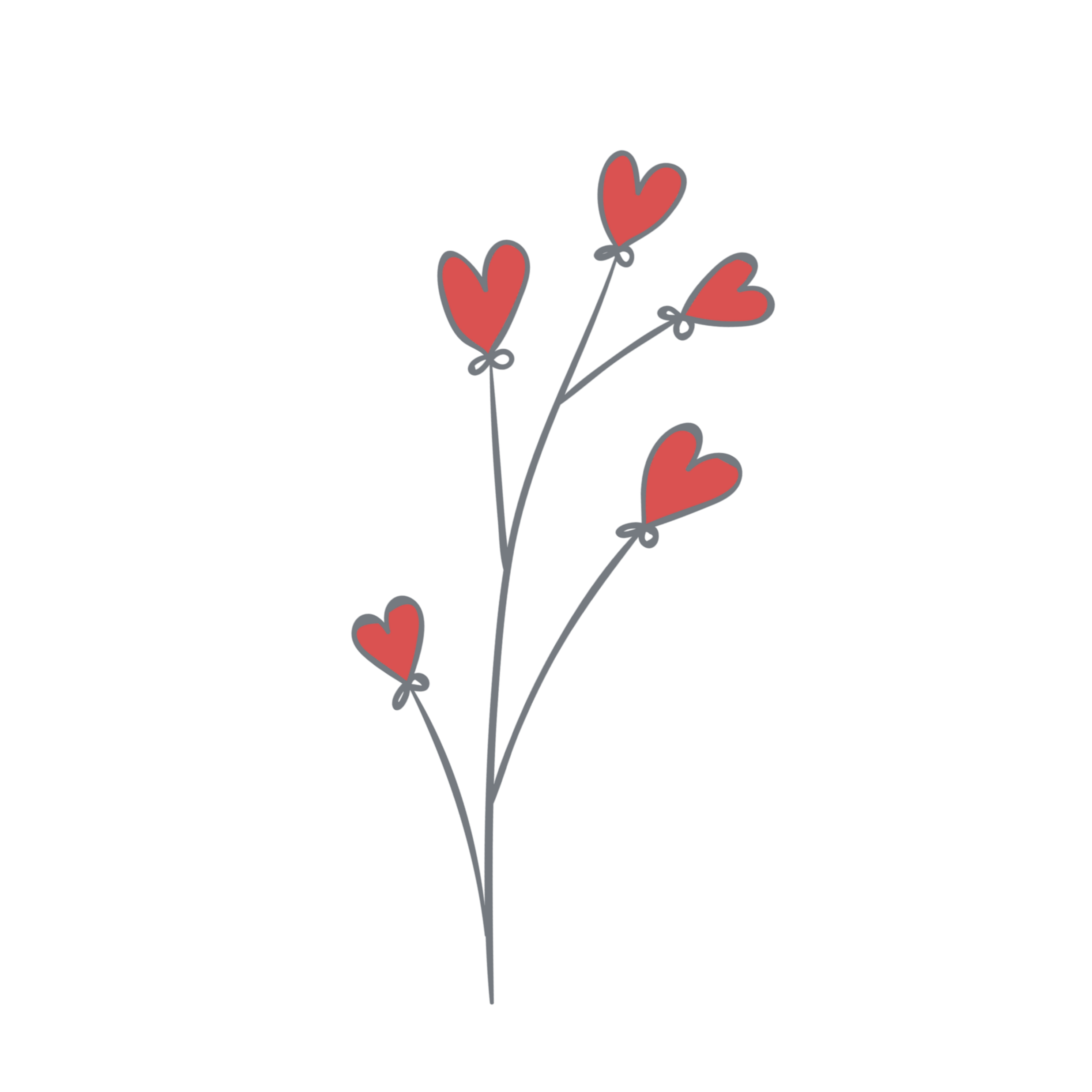 أجدد قواسم عدد و مضاعفاته.
المفردات /
القواسم – مضاعف العدد
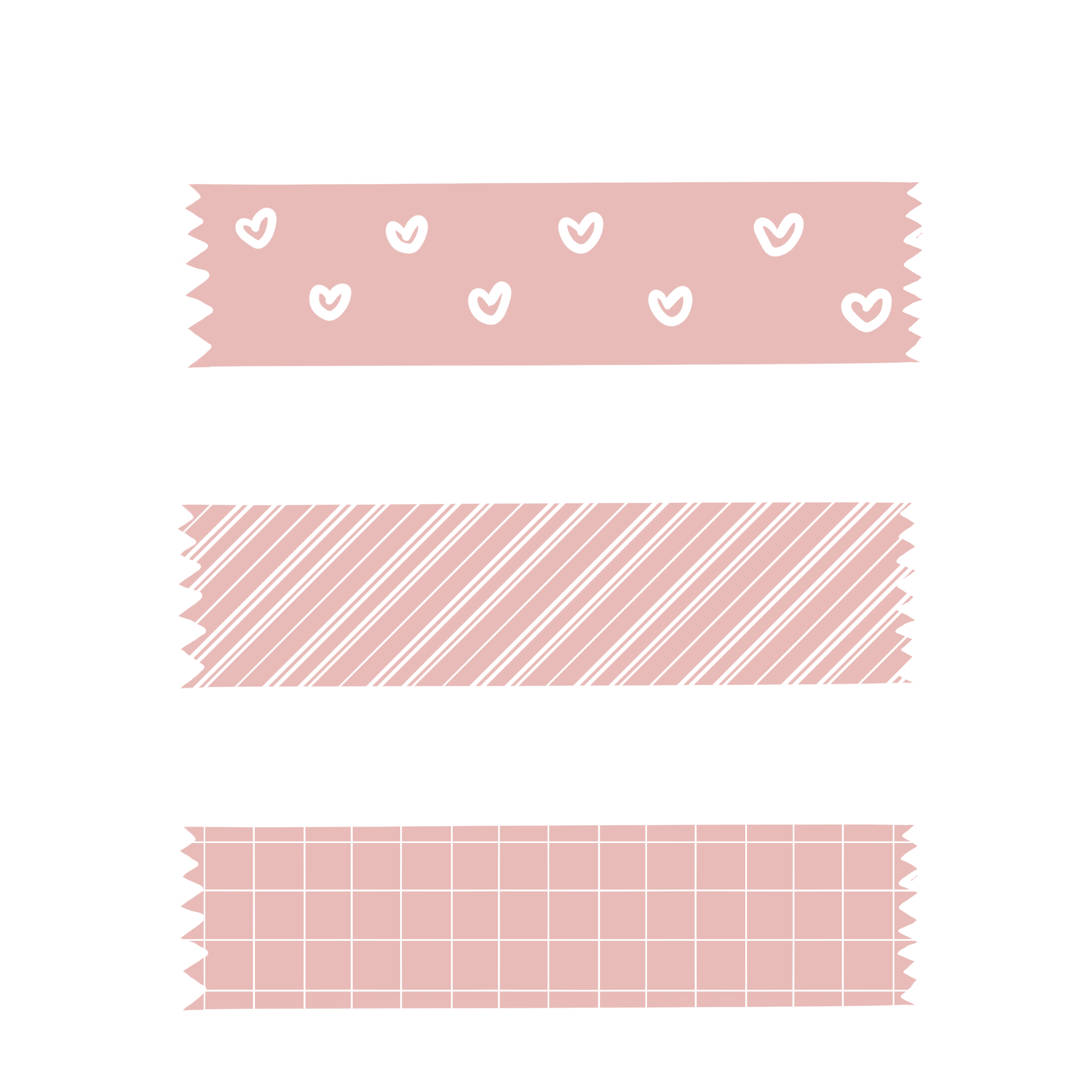 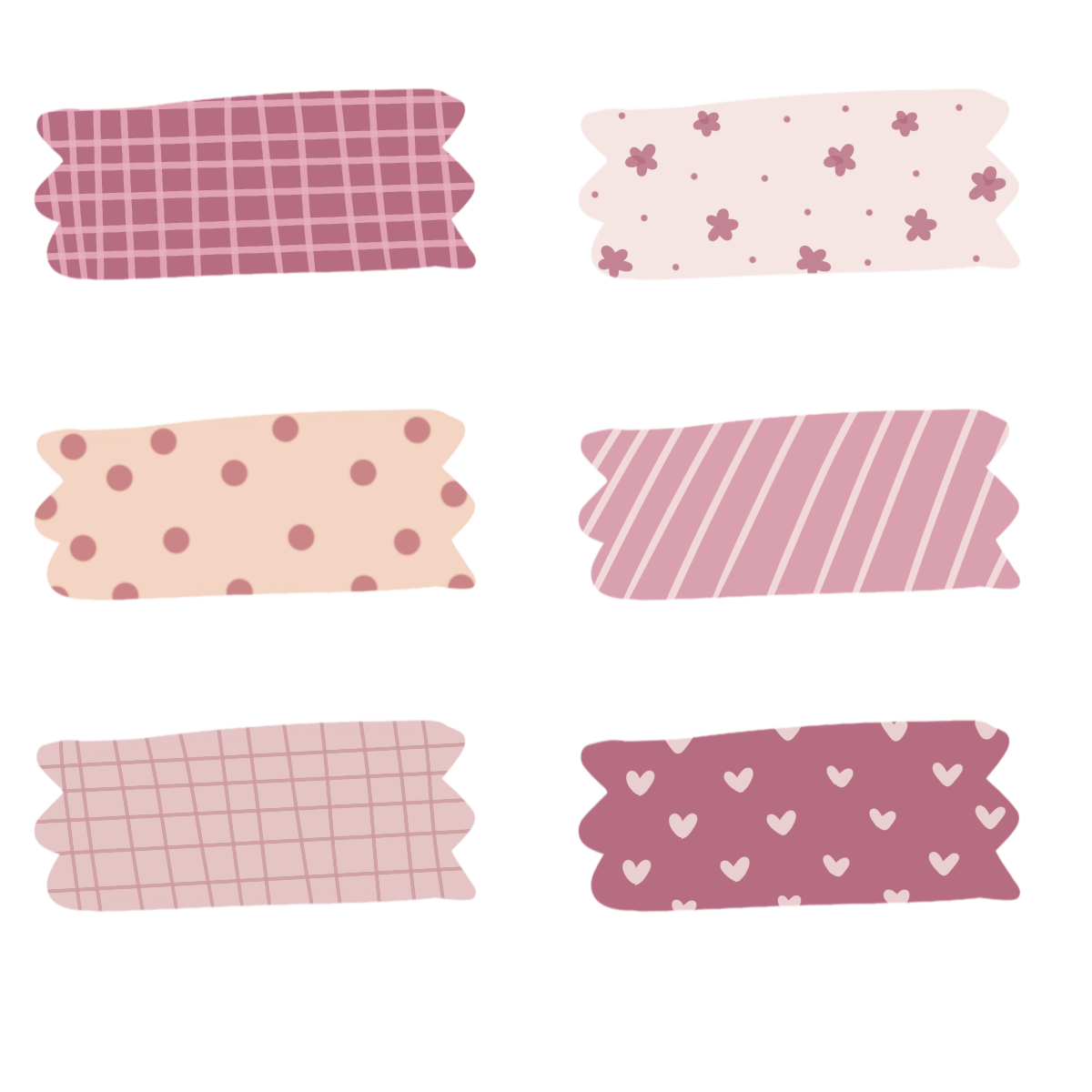 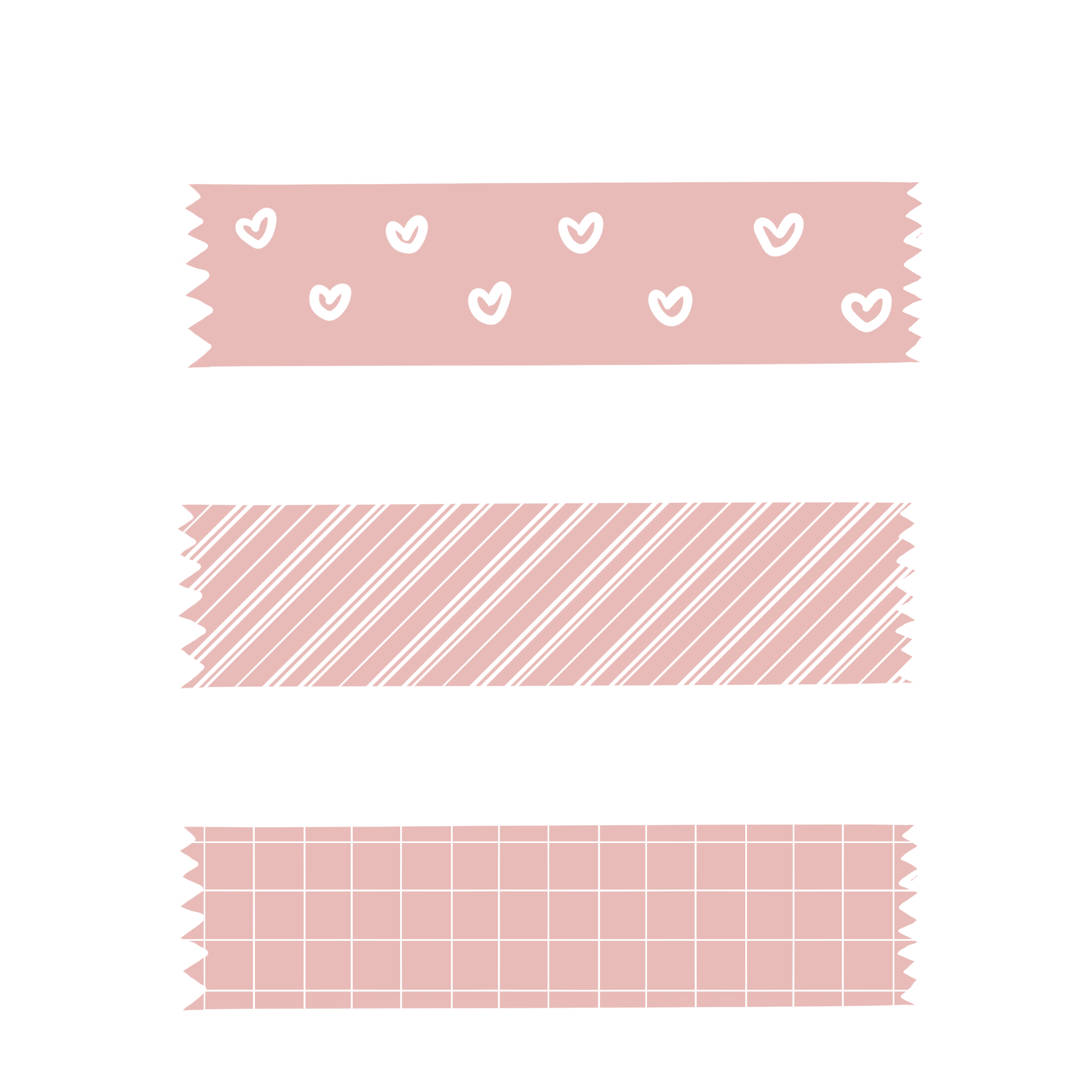 عنوان الدرس/ القواسم والمضعفات
 
رقم الصفحة /
13

فكرة الدرس/
أجدد قواسم عدد و مضاعفاته.
تمهيد الدرس:
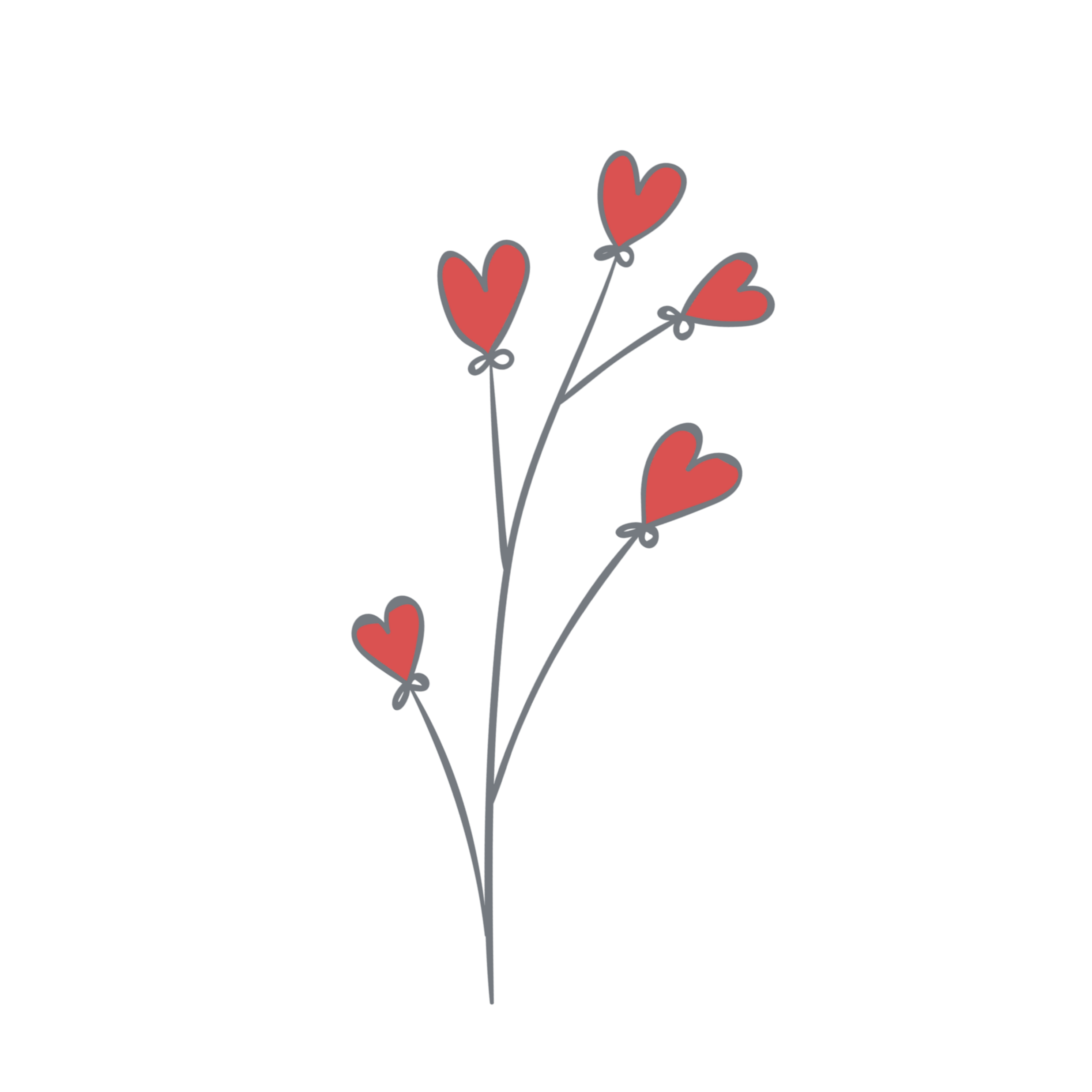 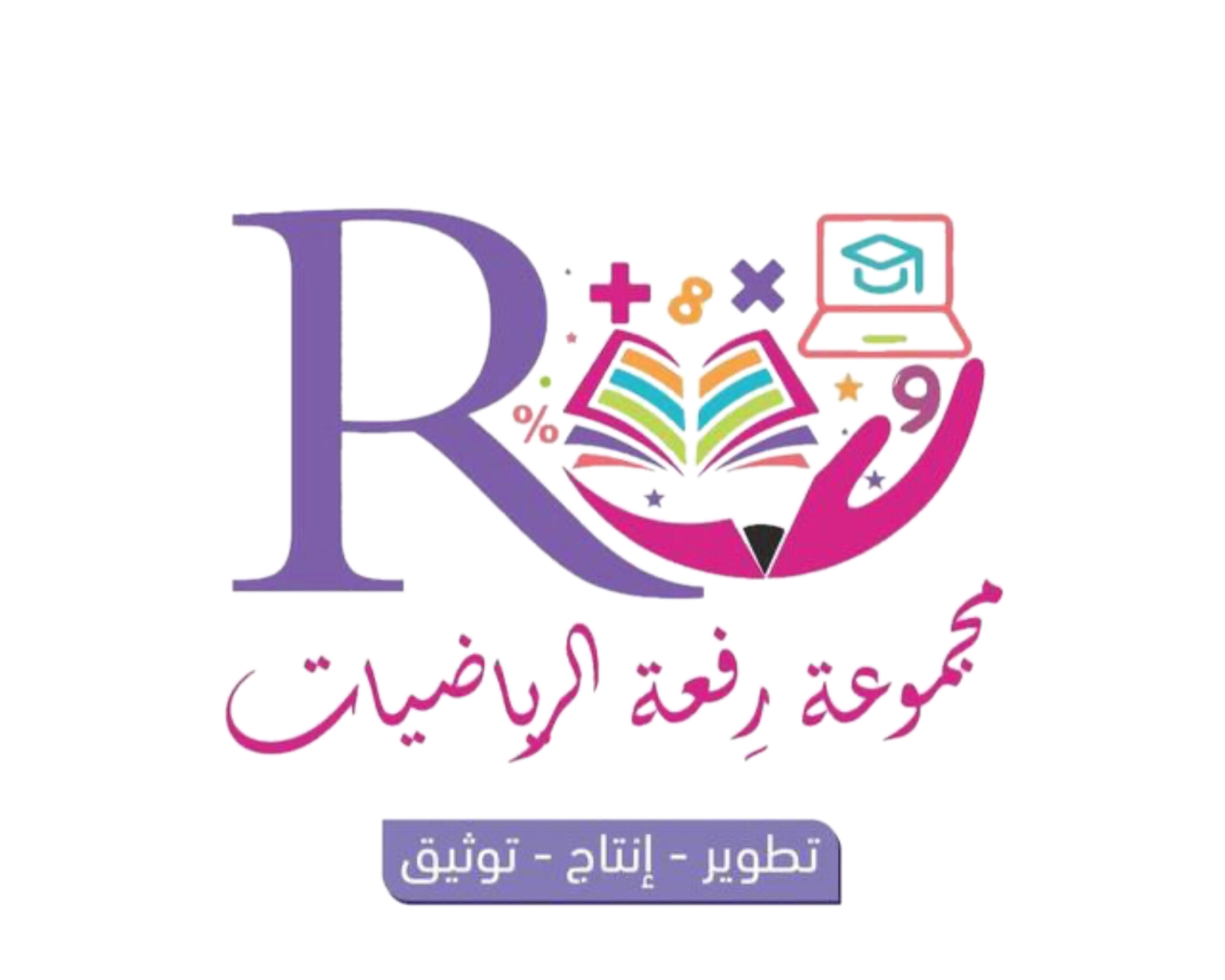 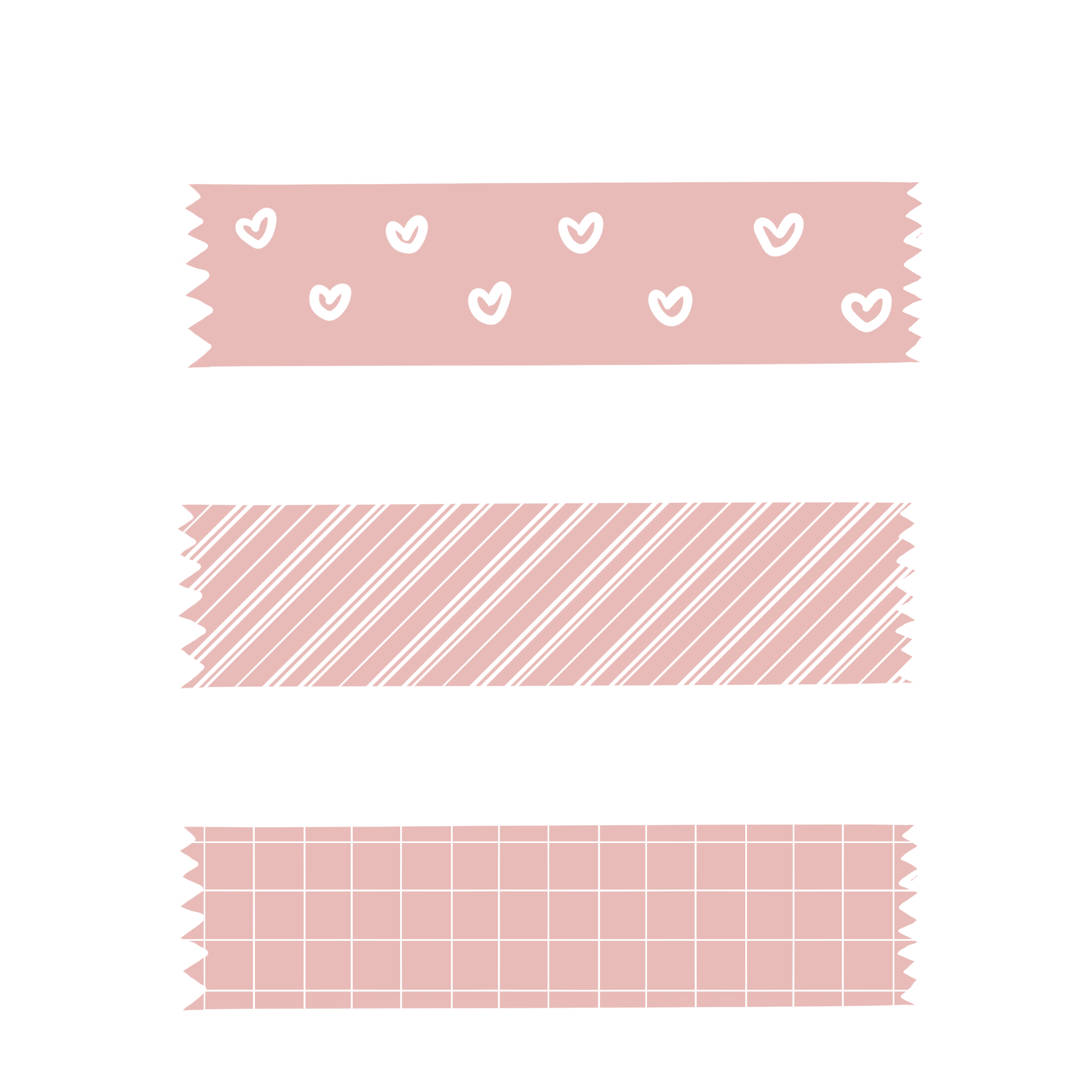 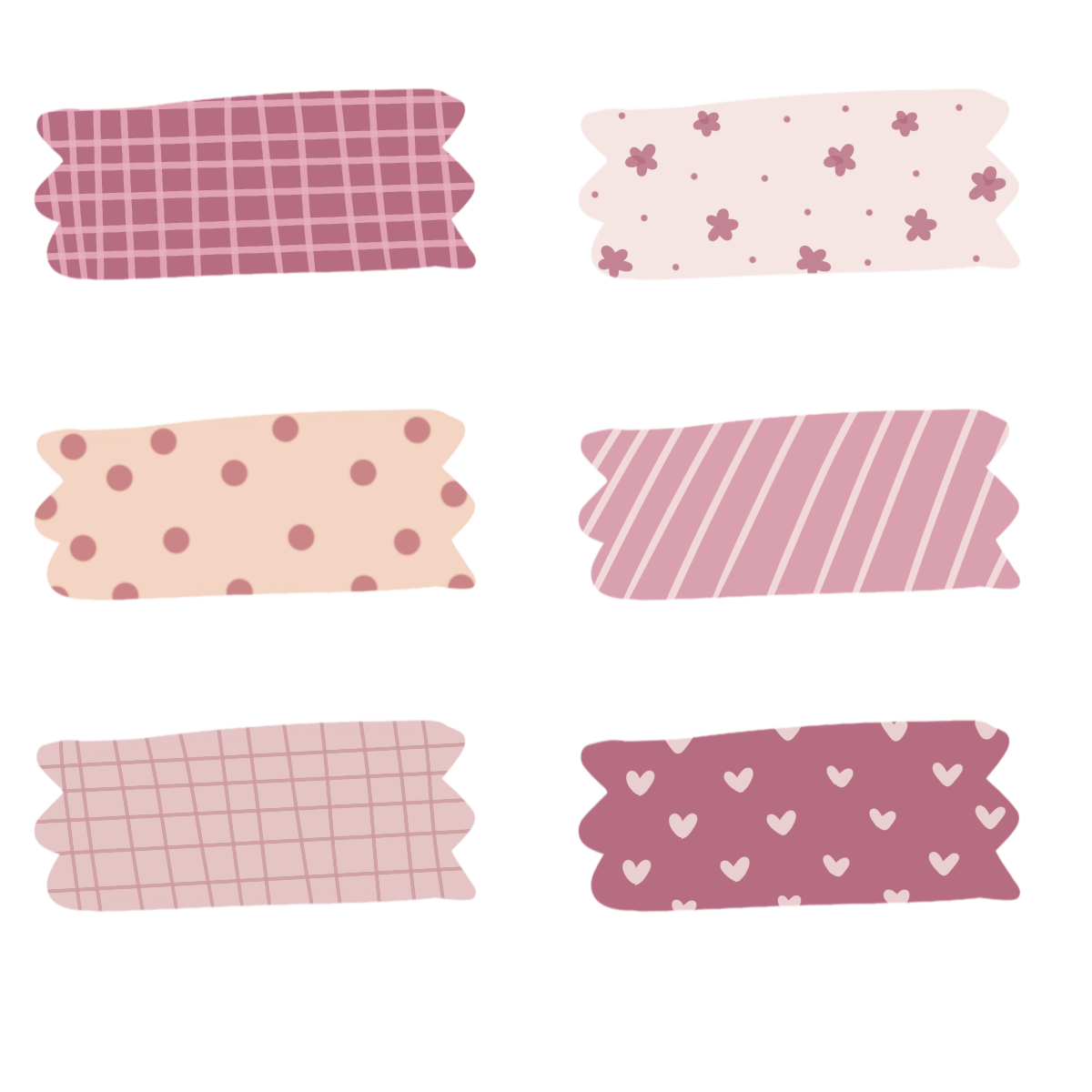 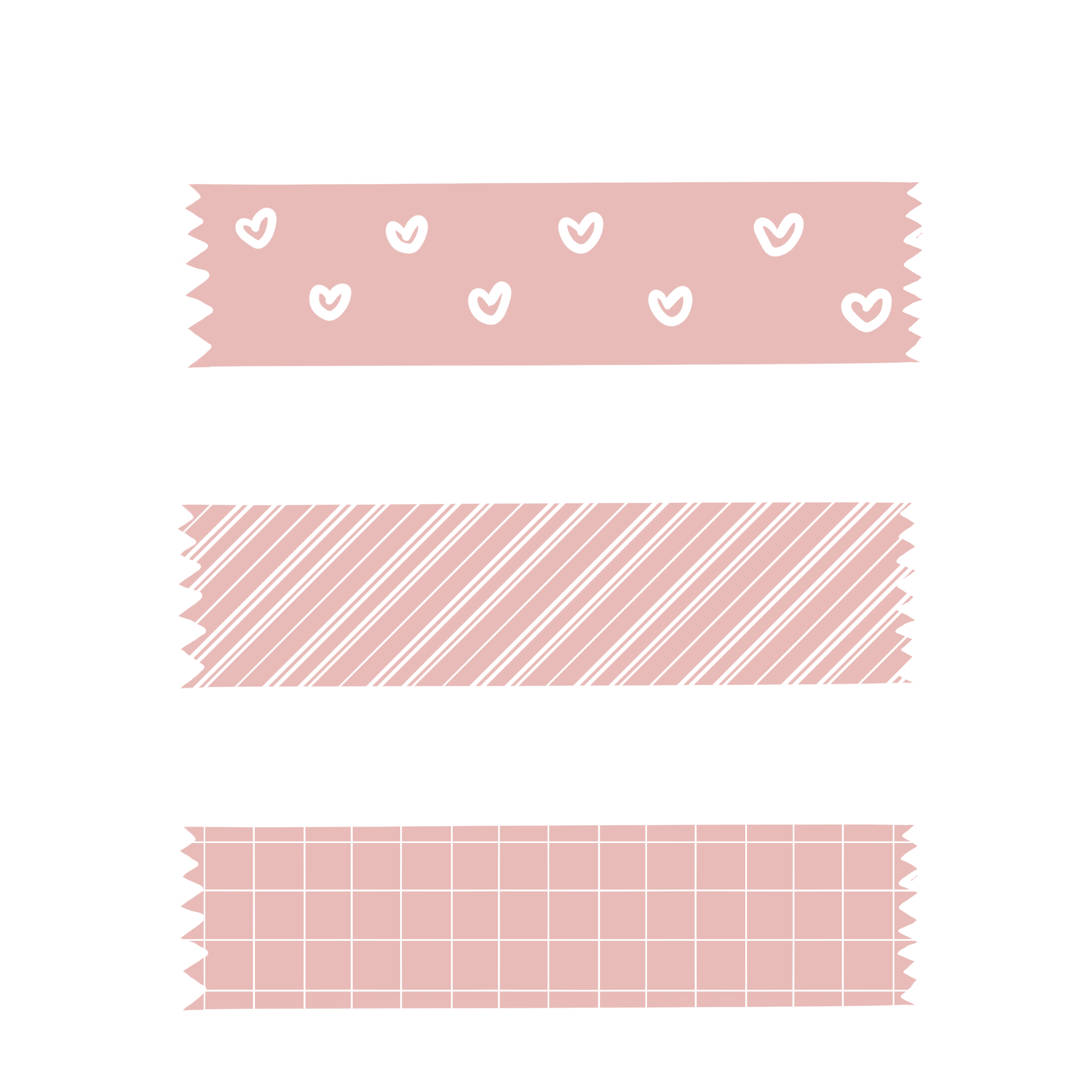 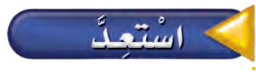 عنوان الدرس/ القواسم والمضعفات
 
رقم الصفحة /
13

فكرة الدرس/
أجدد قواسم عدد و مضاعفاته.
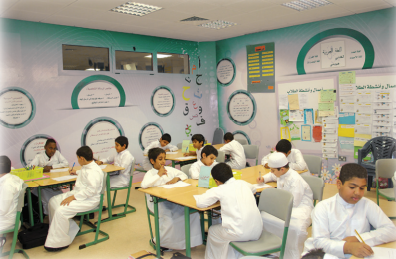 في غرفة الصف 24 طاولة .
بكم طريقة يستطيع المعلم ترتيب هذه الطاولات على شكل صفوف متساوية ؟
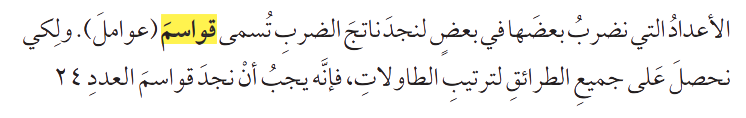 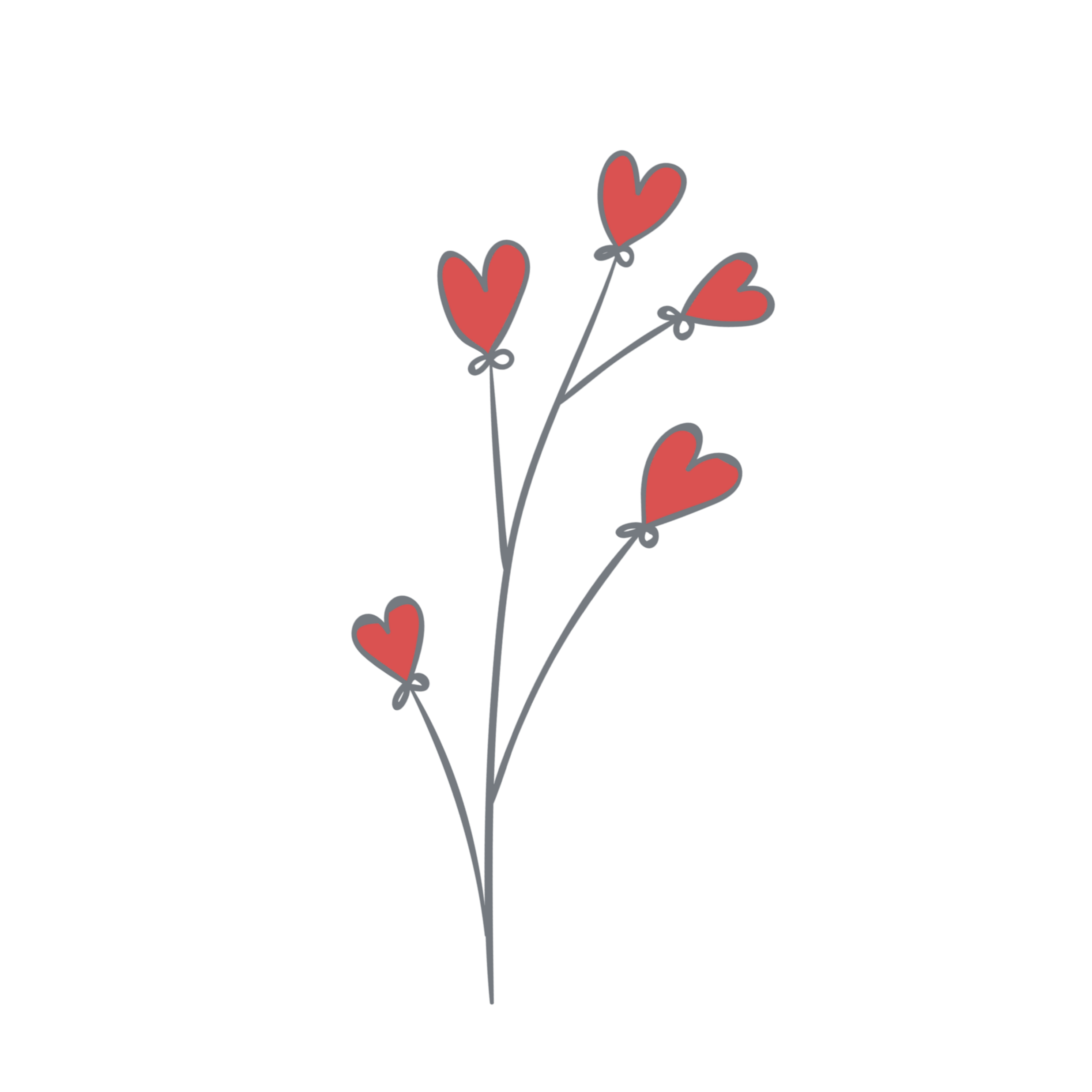 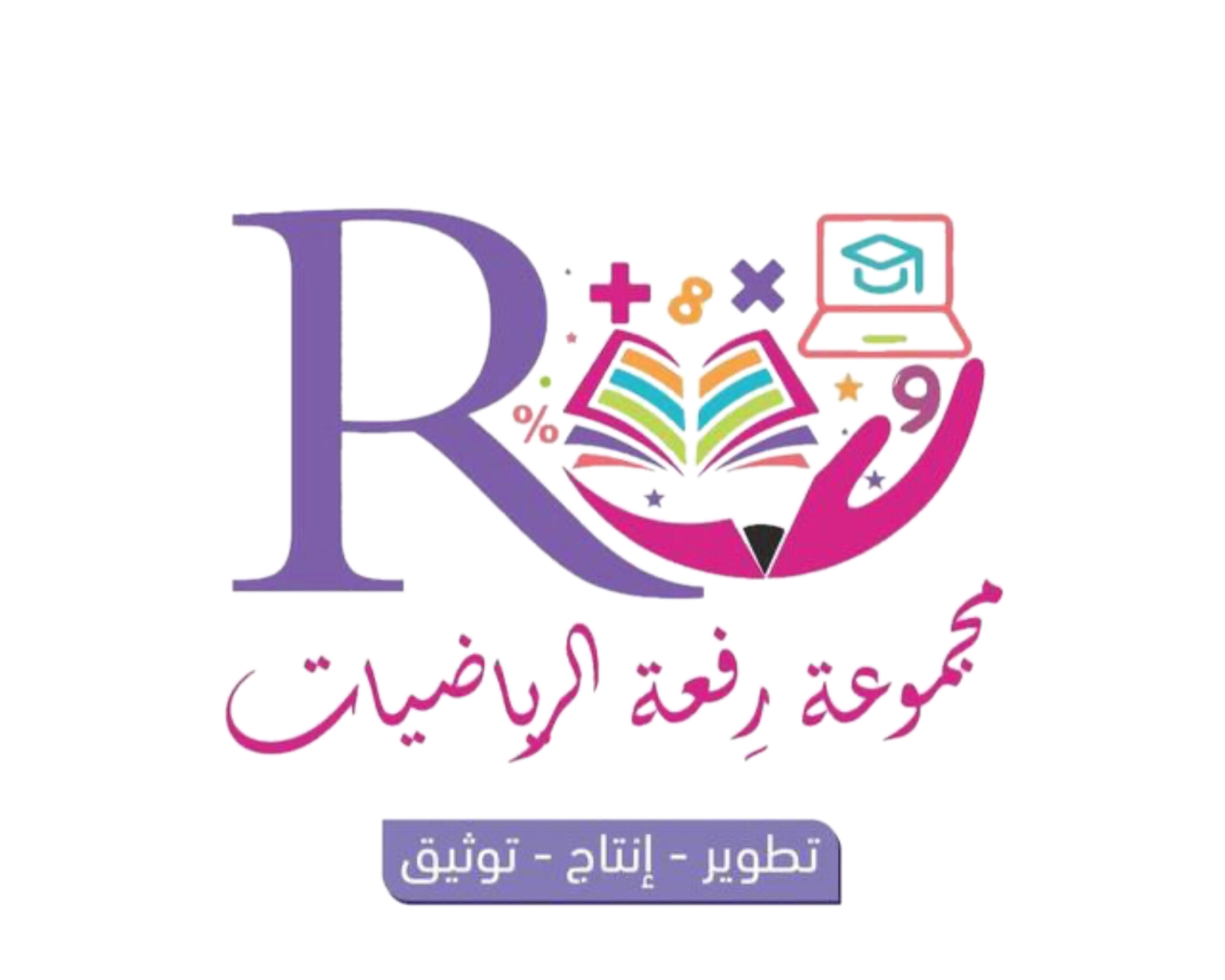 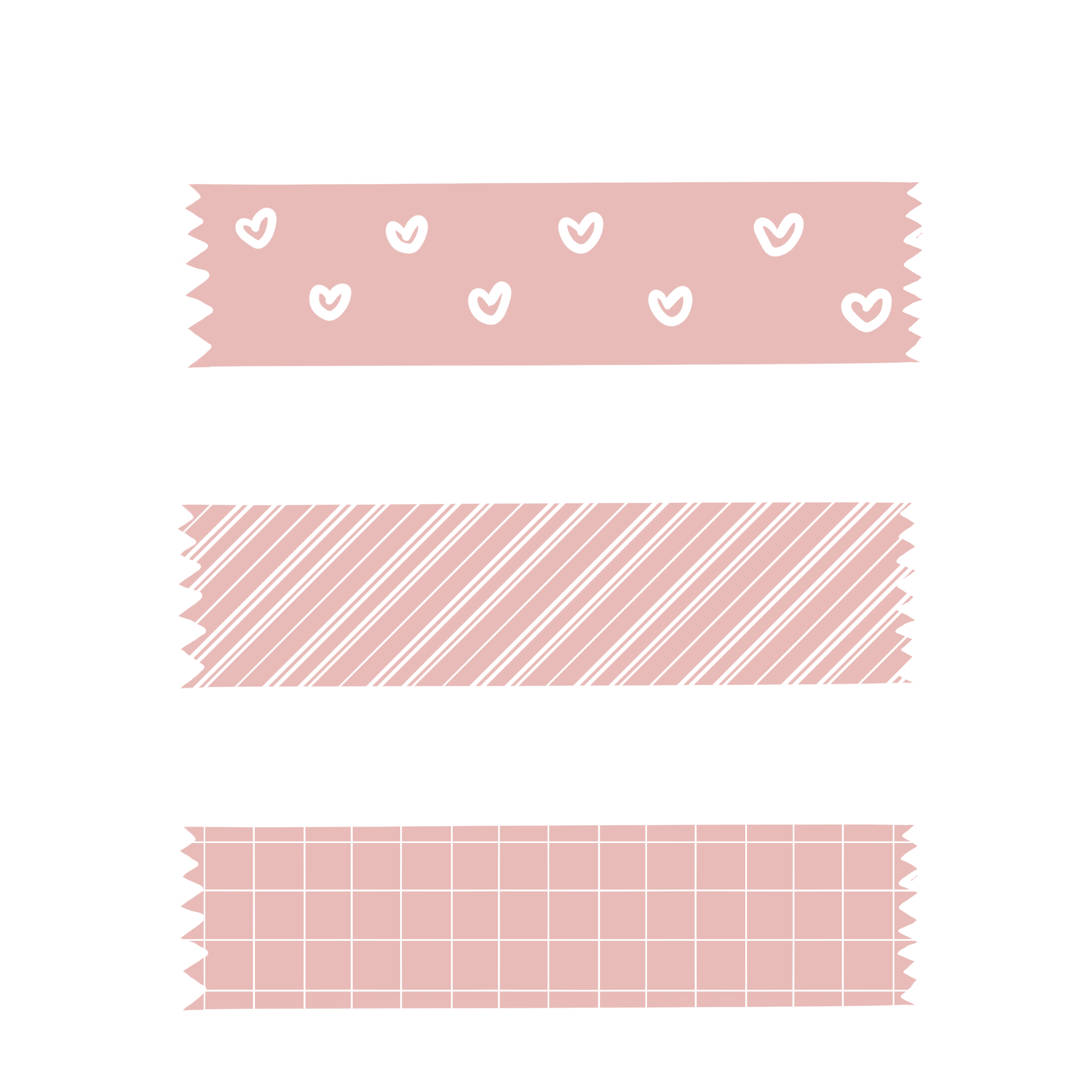 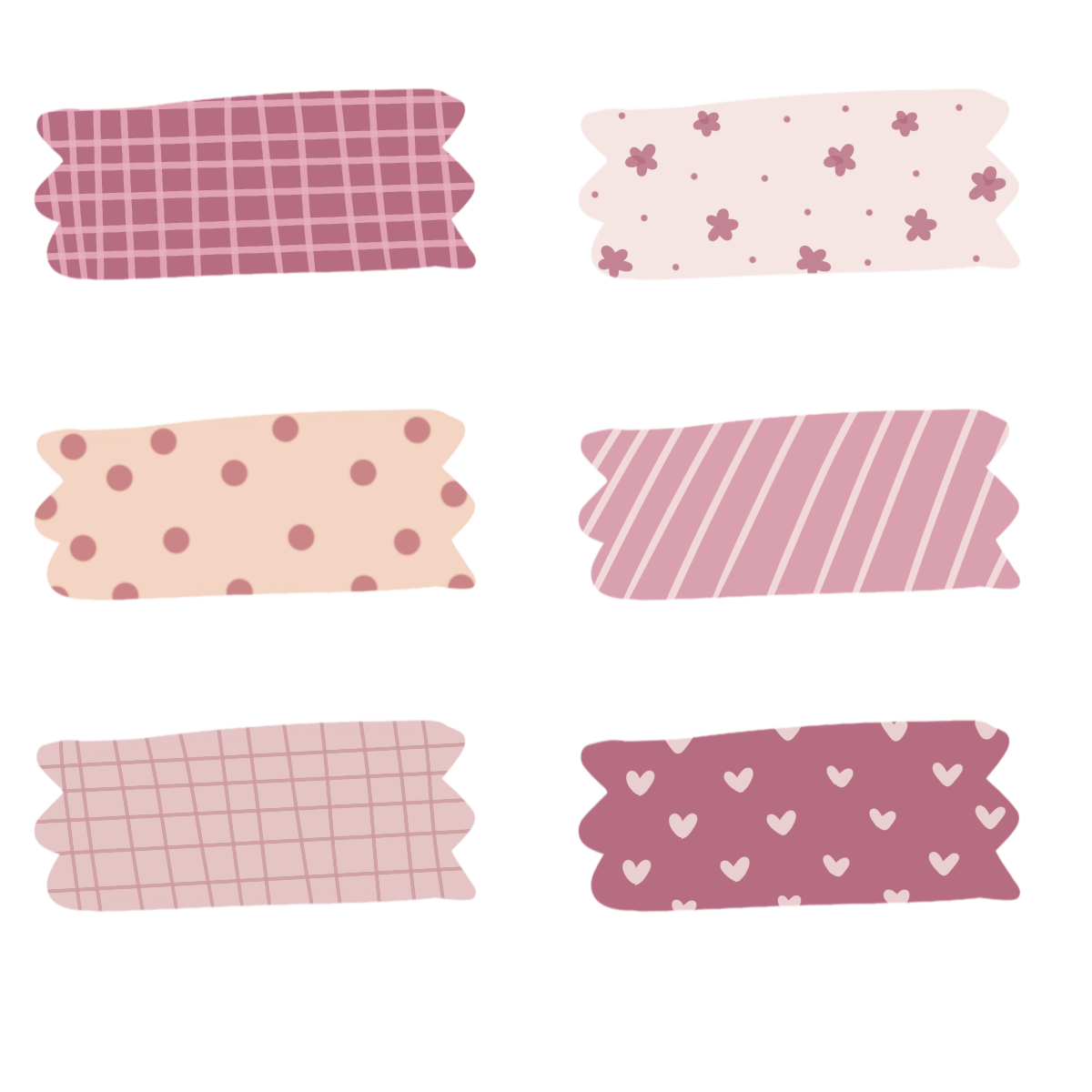 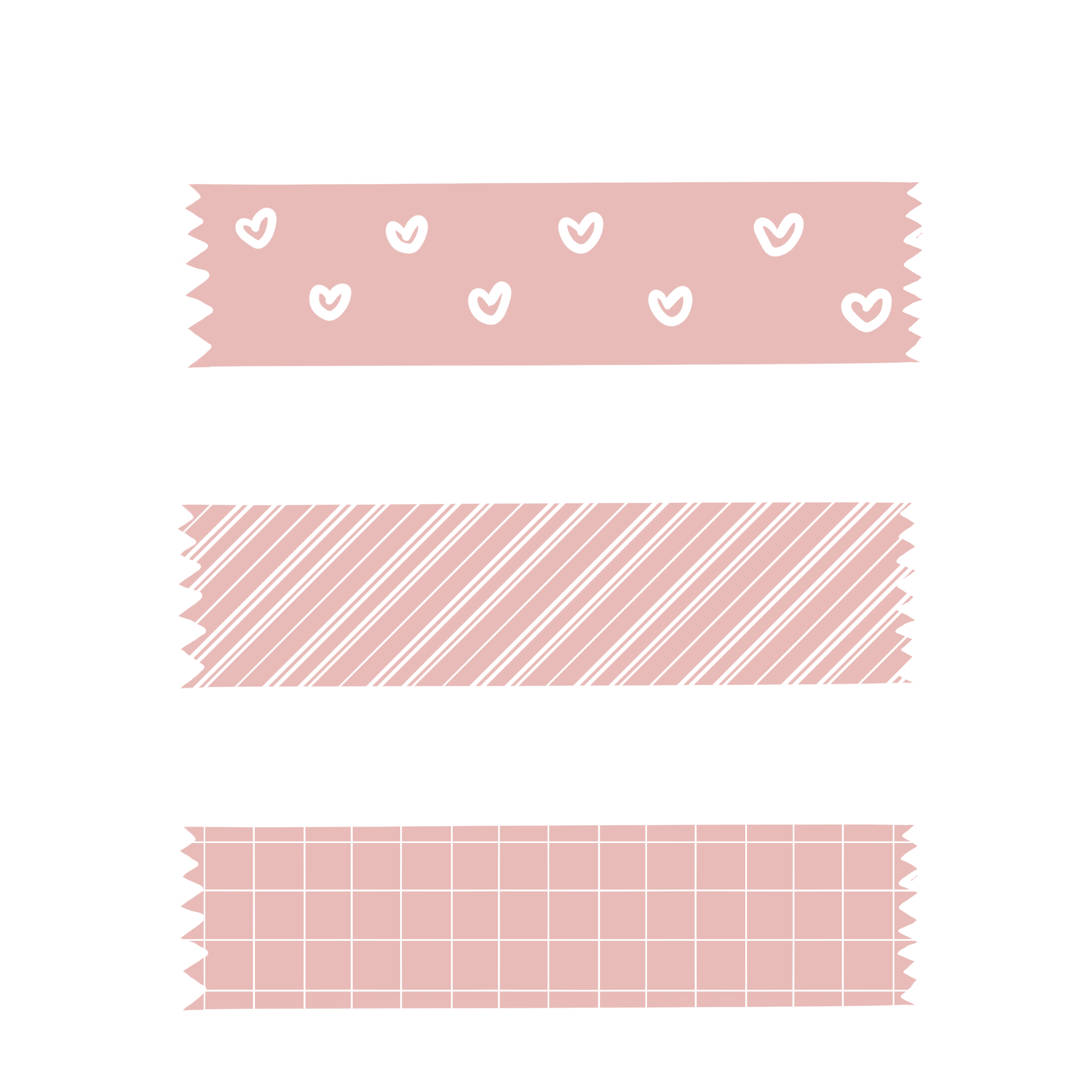 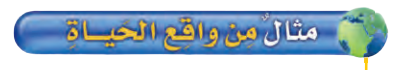 عنوان الدرس/ القواسم والمضعفات
 
رقم الصفحة /
13

فكرة الدرس/
أجدد قواسم عدد و مضاعفاته.
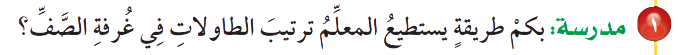 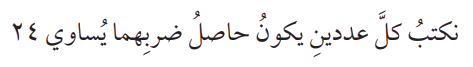 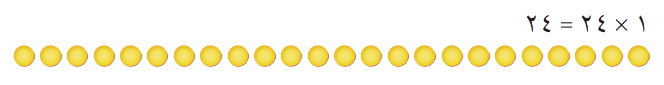 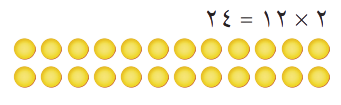 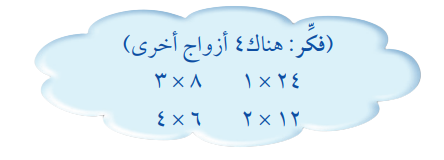 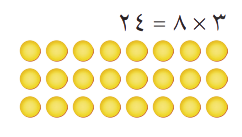 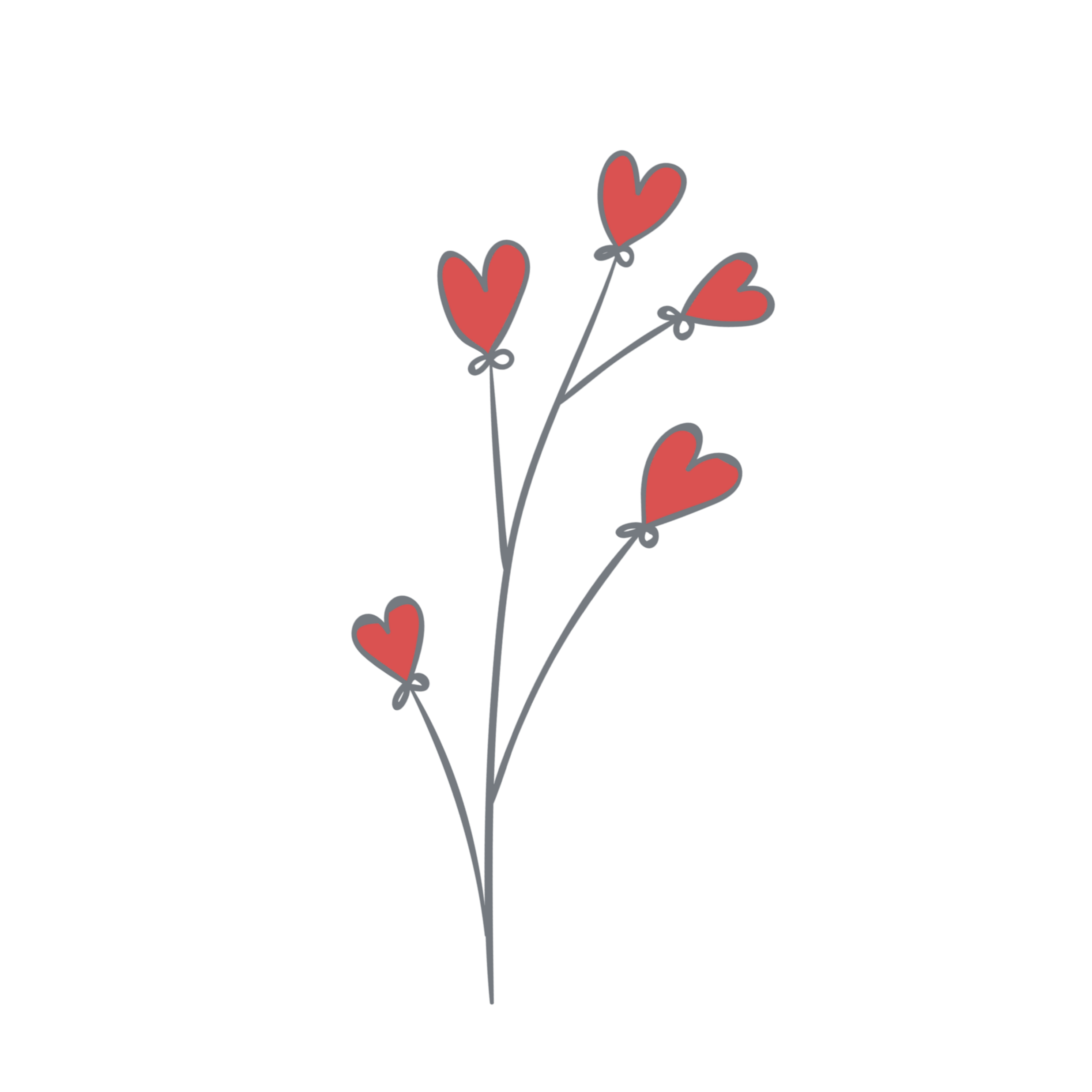 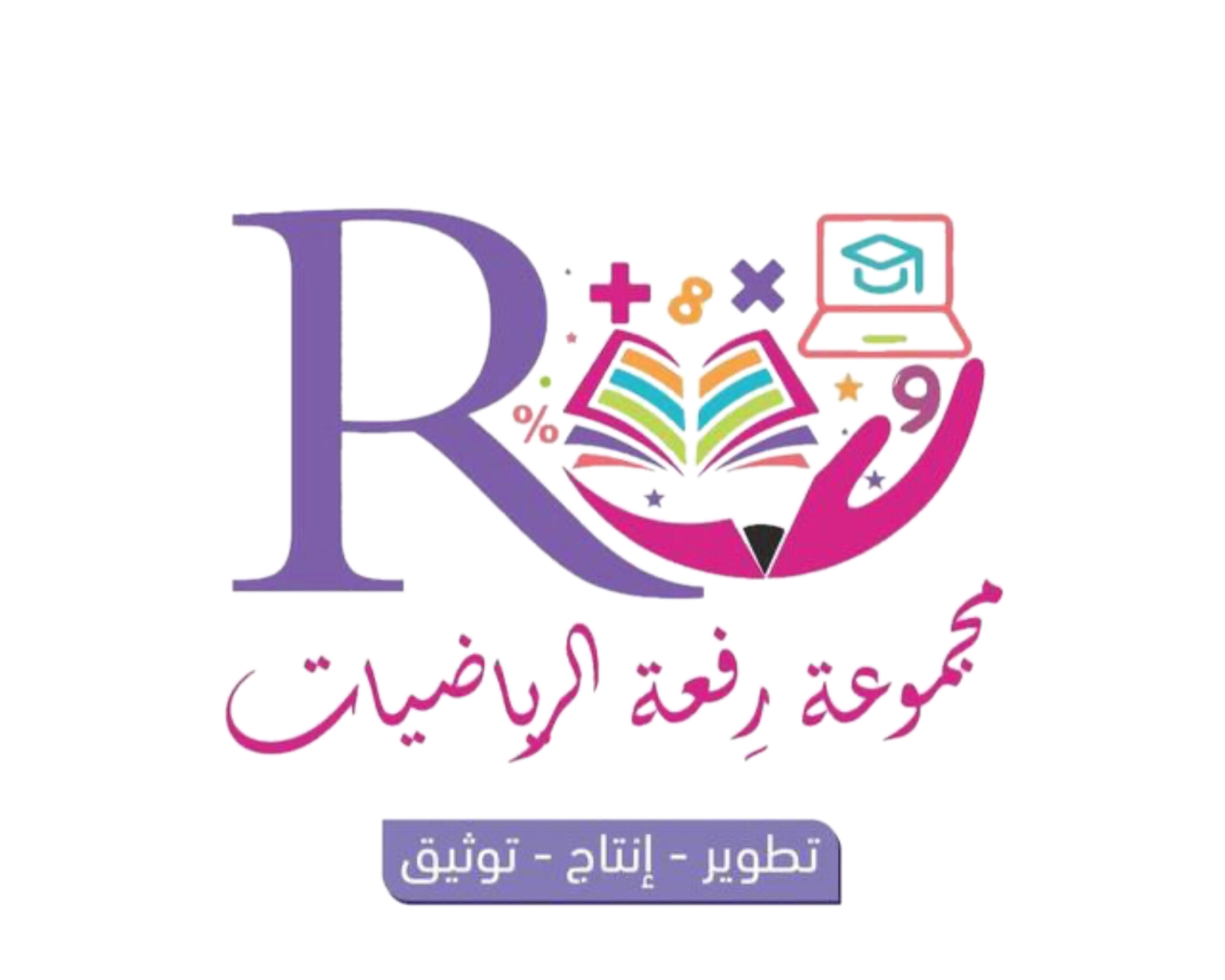 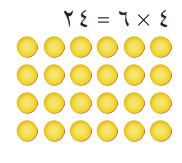 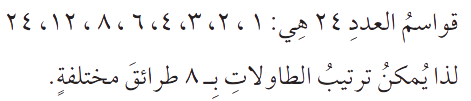 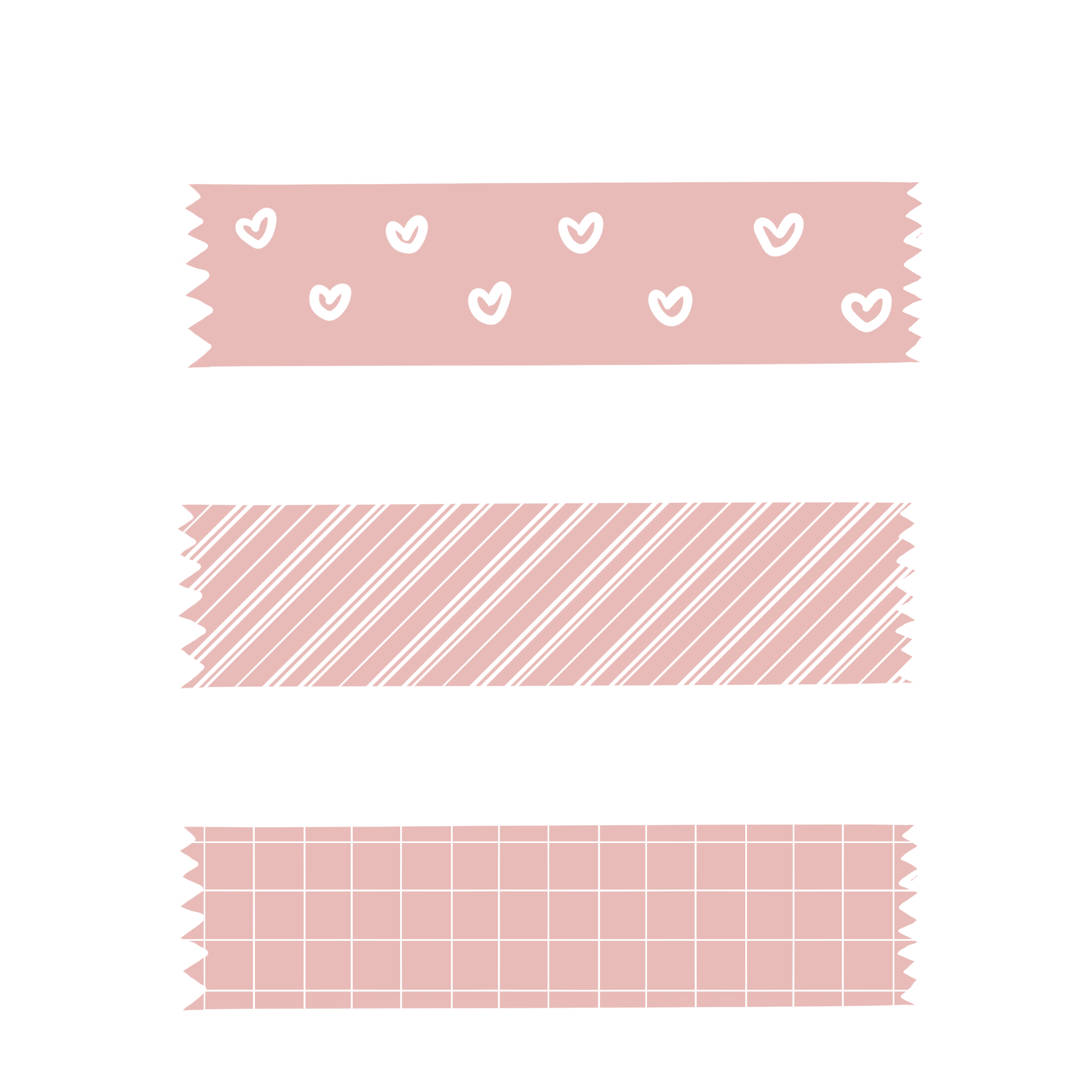 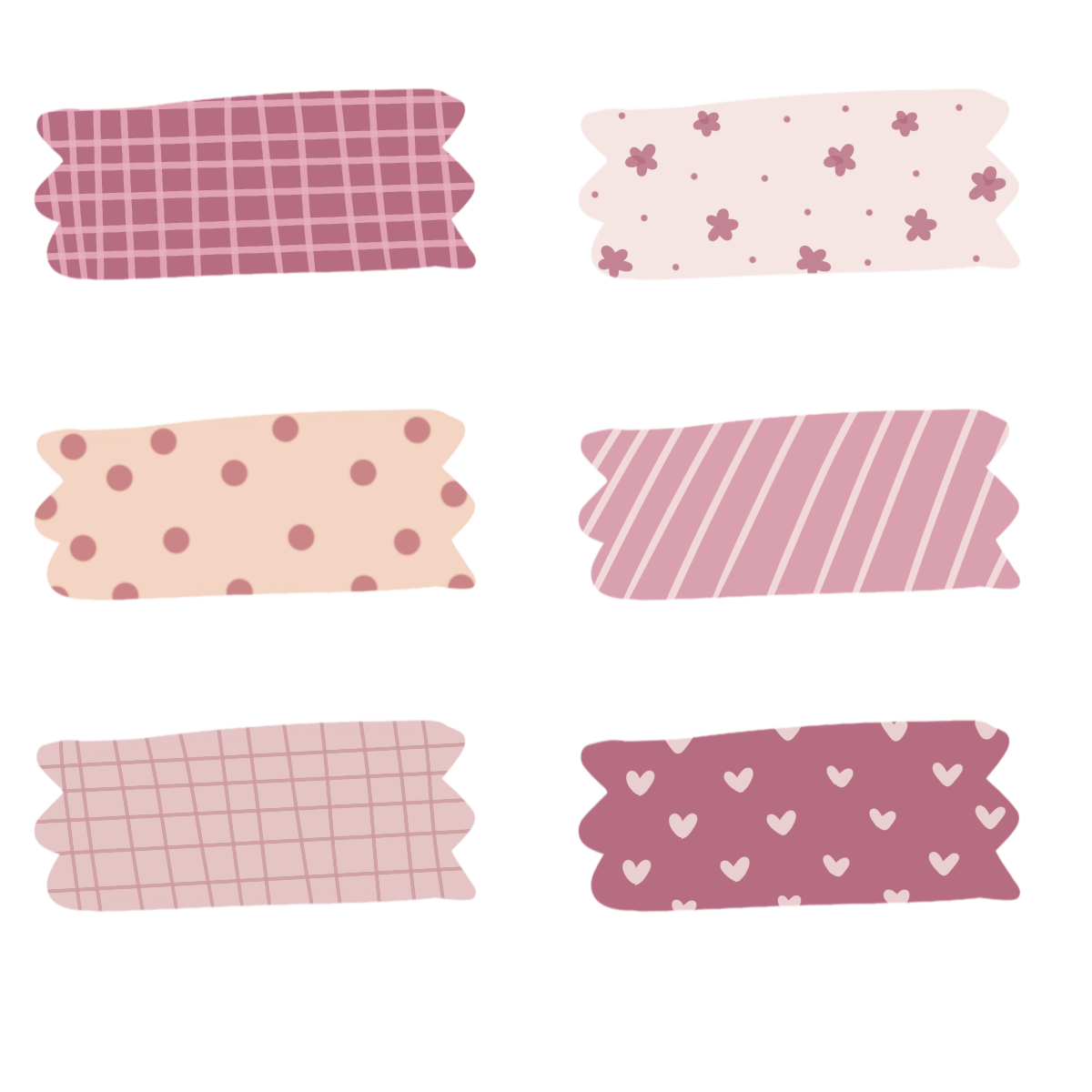 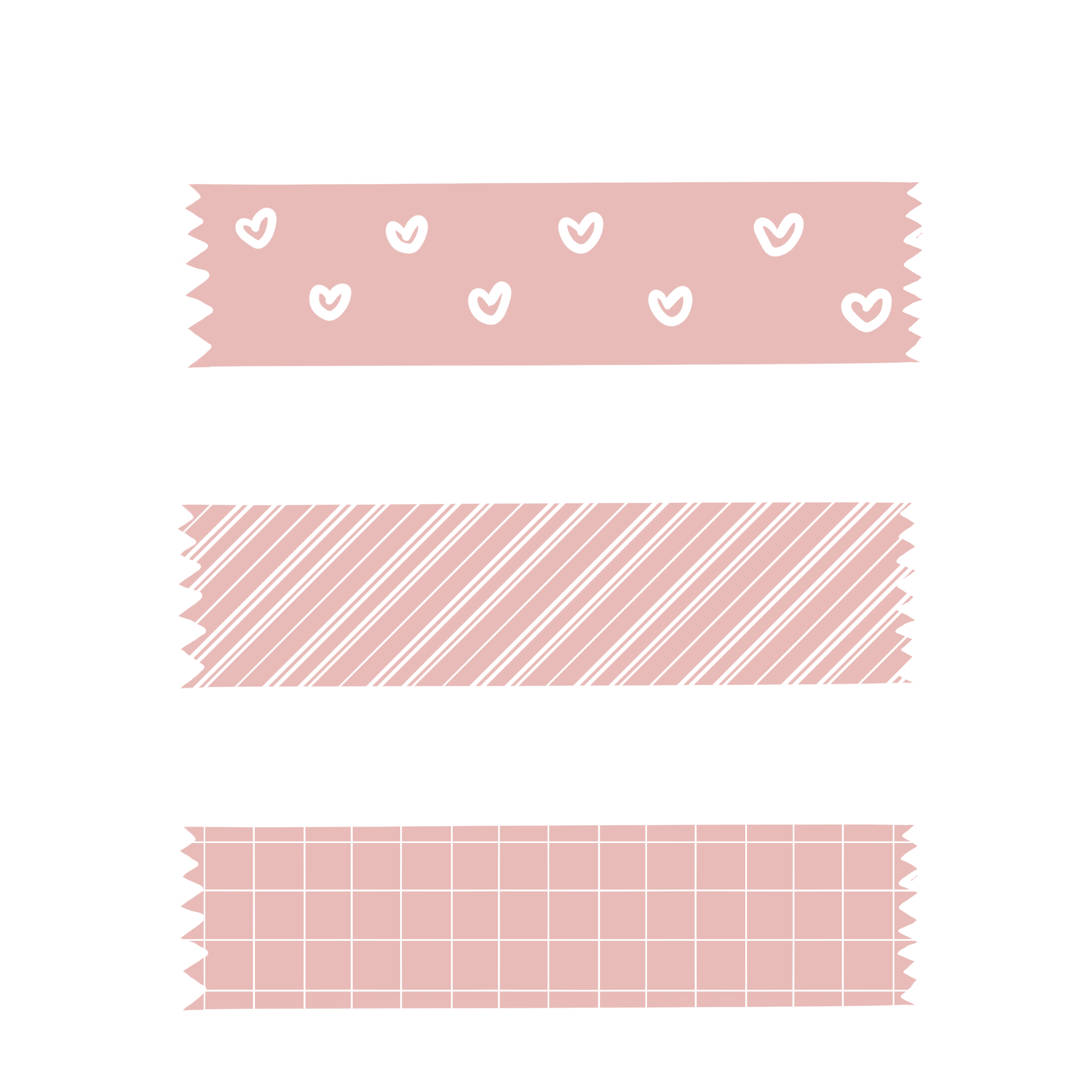 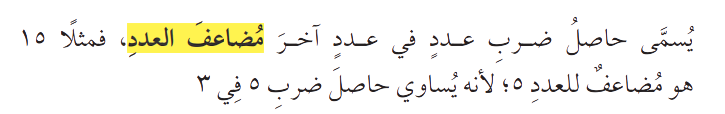 عنوان الدرس/ القواسم والمضعفات
 
رقم الصفحة /
14

فكرة الدرس/
أجدد قواسم عدد و مضاعفاته.
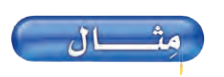 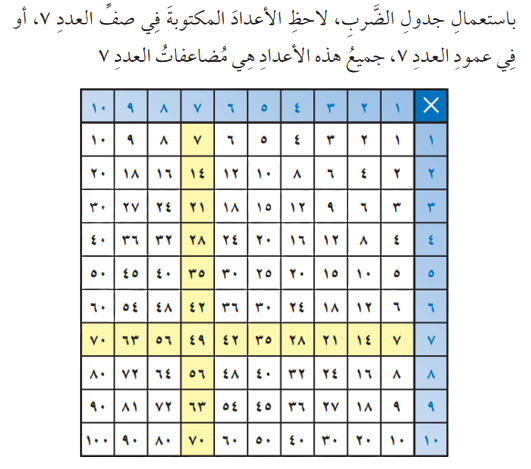 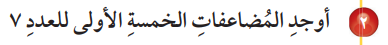 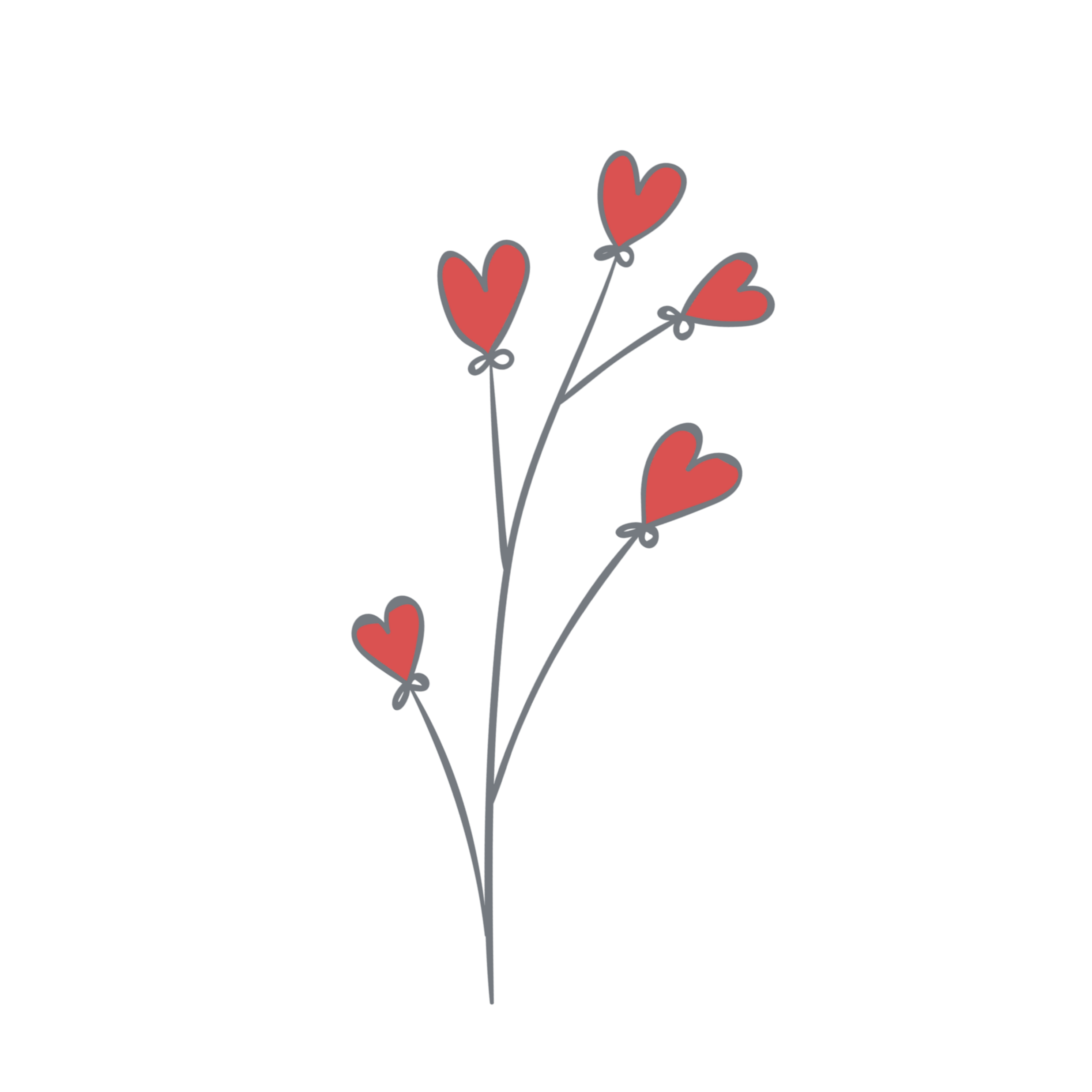 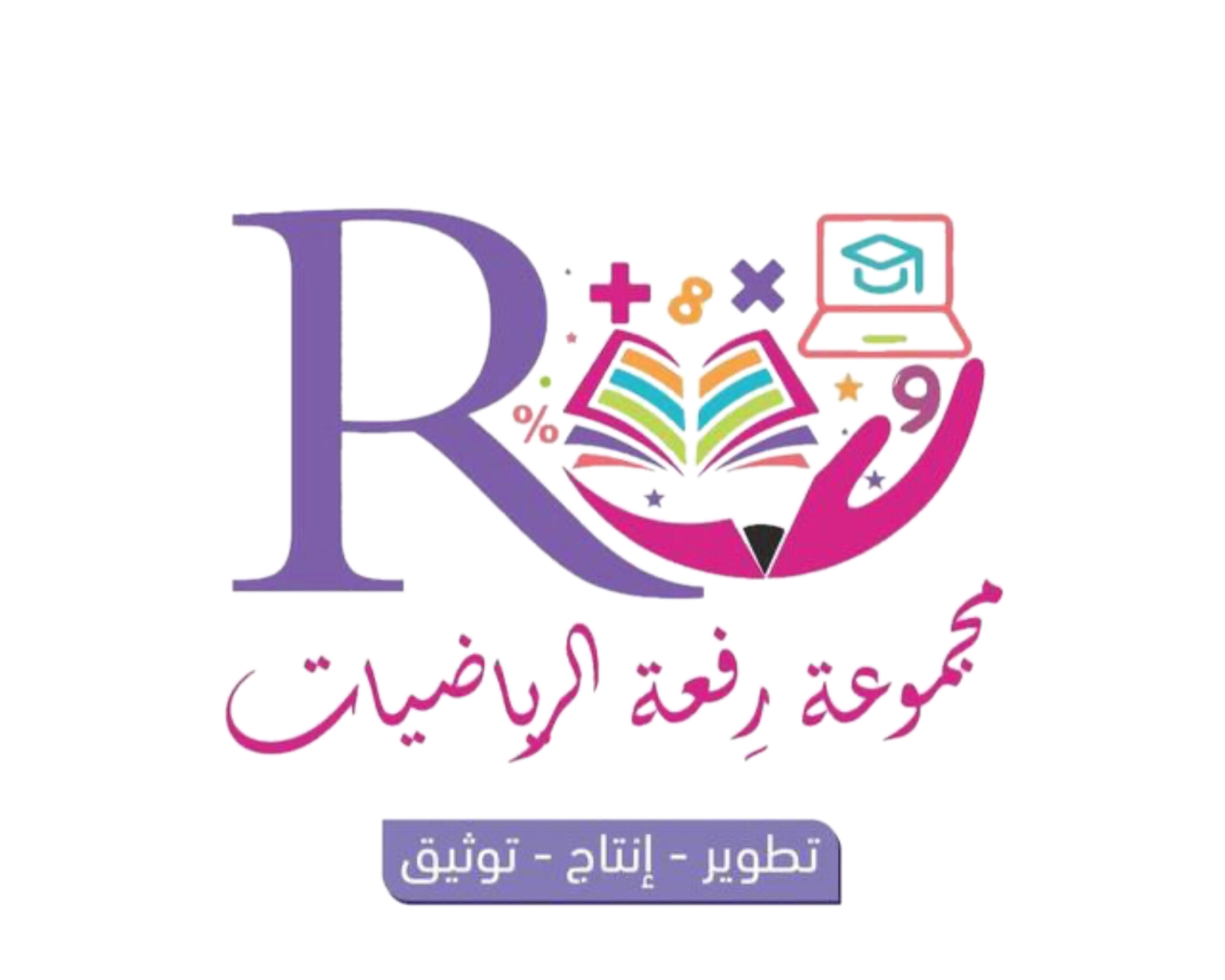 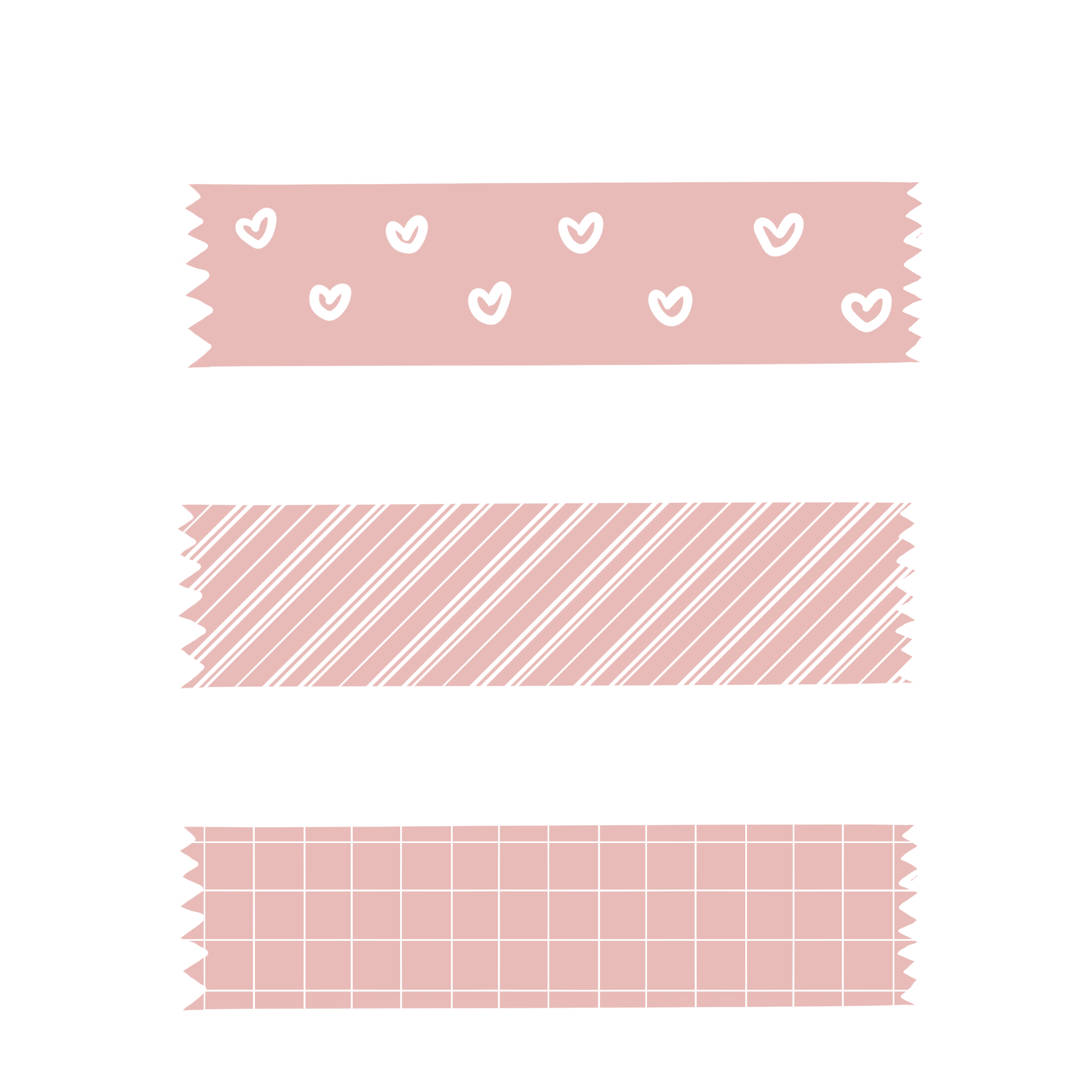 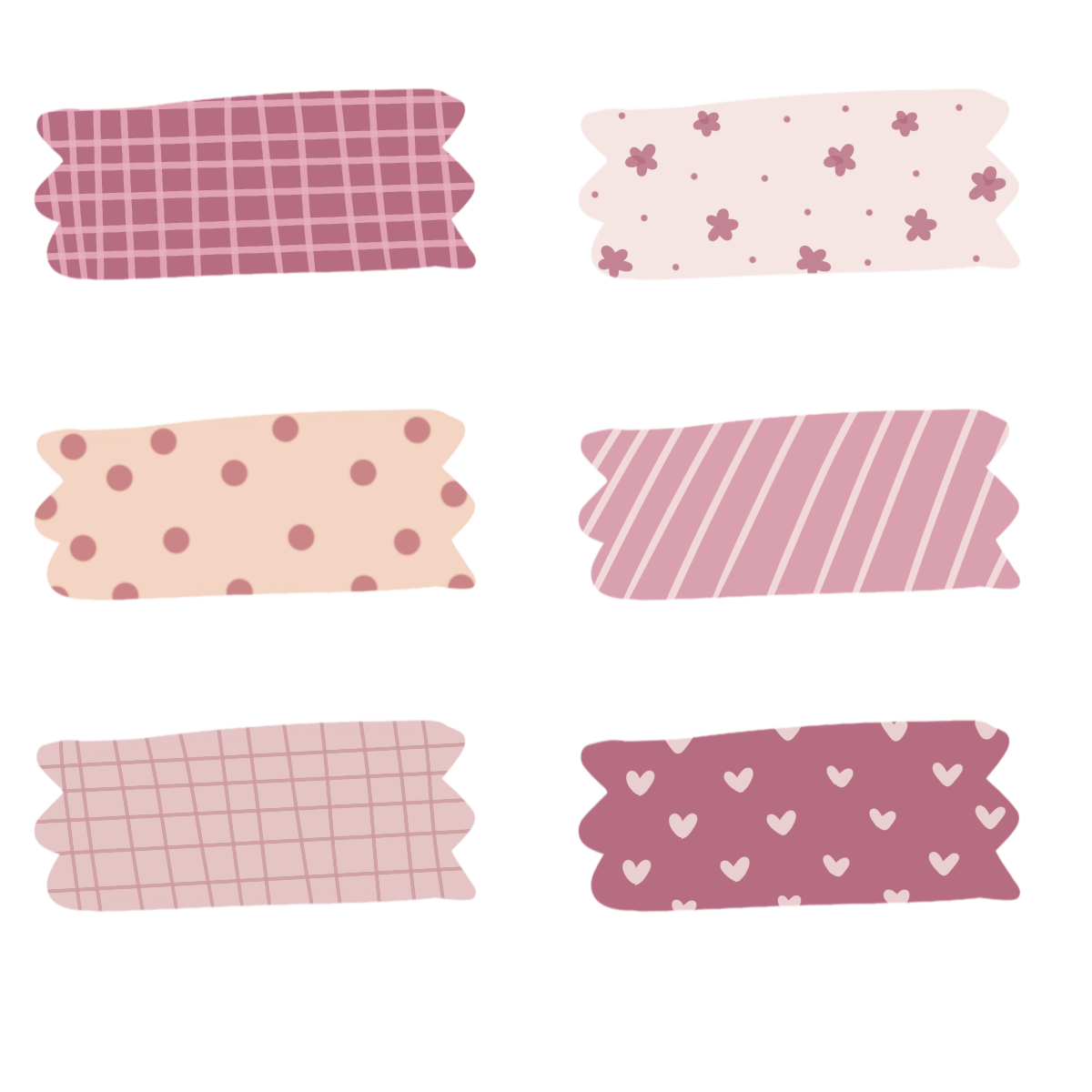 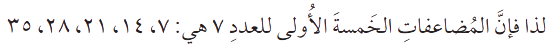 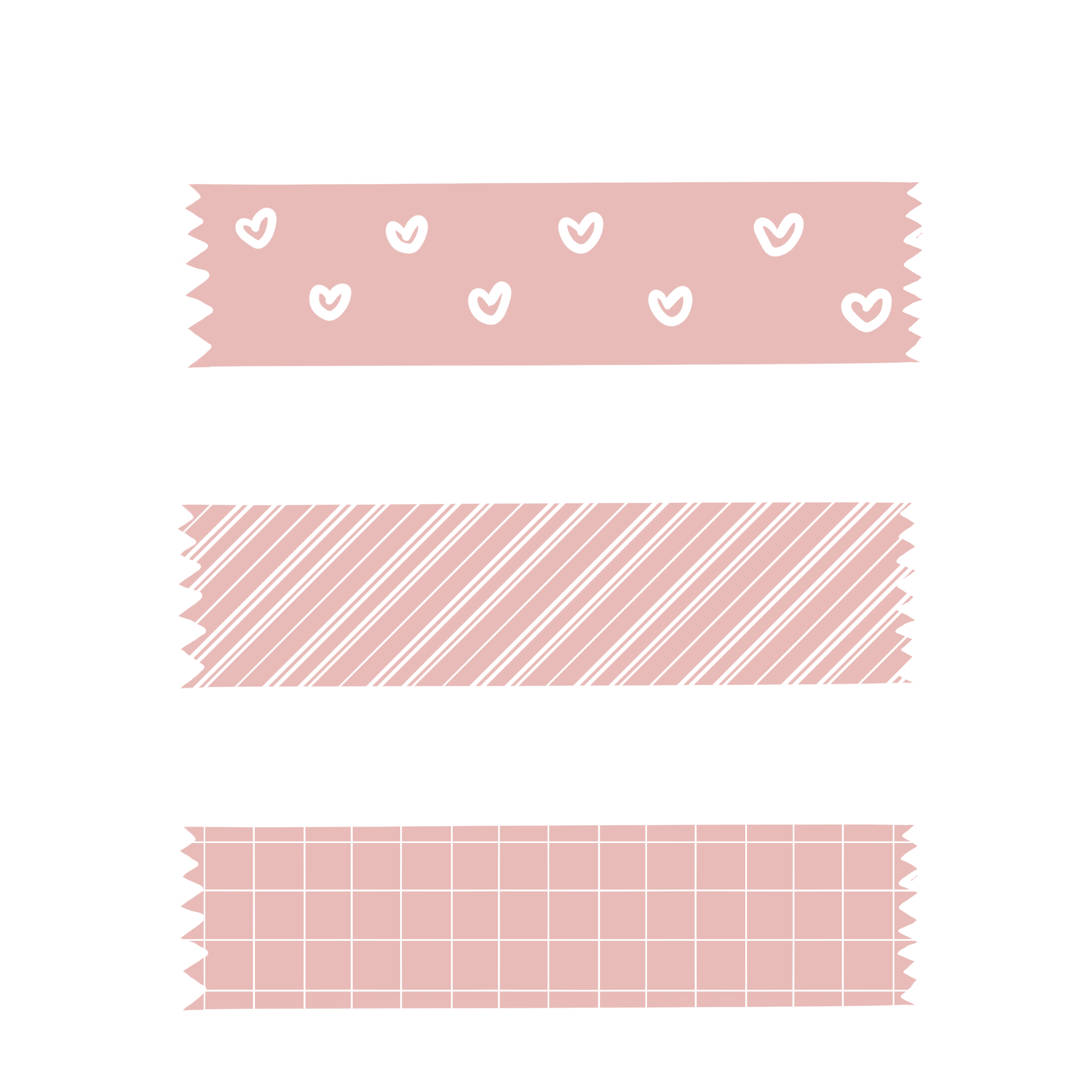 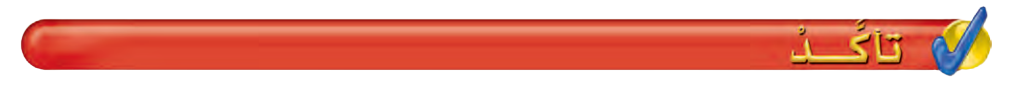 عنوان الدرس/ القواسم والمضعفات
 
رقم الصفحة /
14

فكرة الدرس/
أجدد قواسم عدد و مضاعفاته.
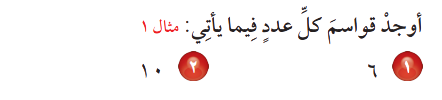 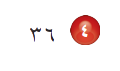 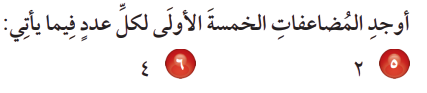 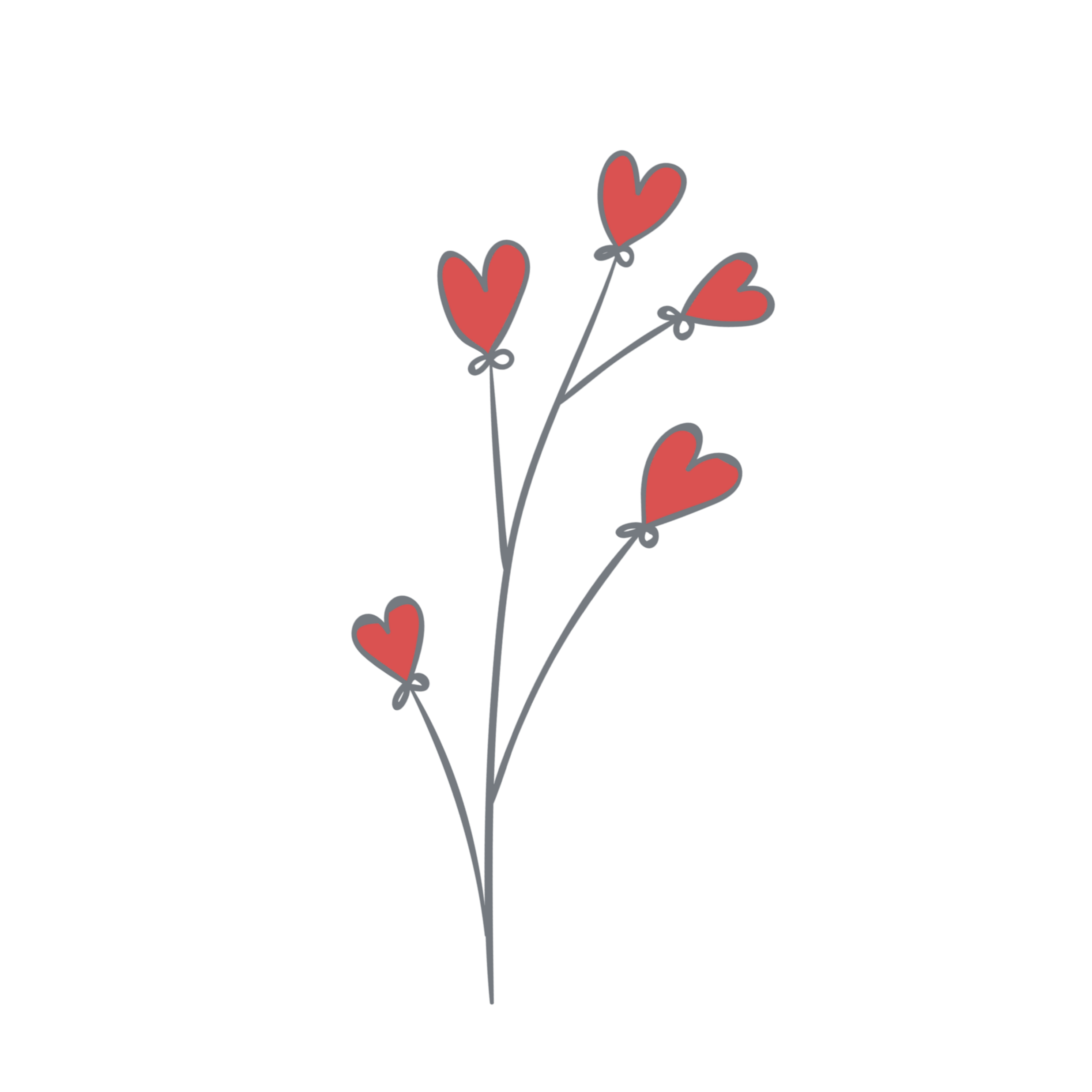 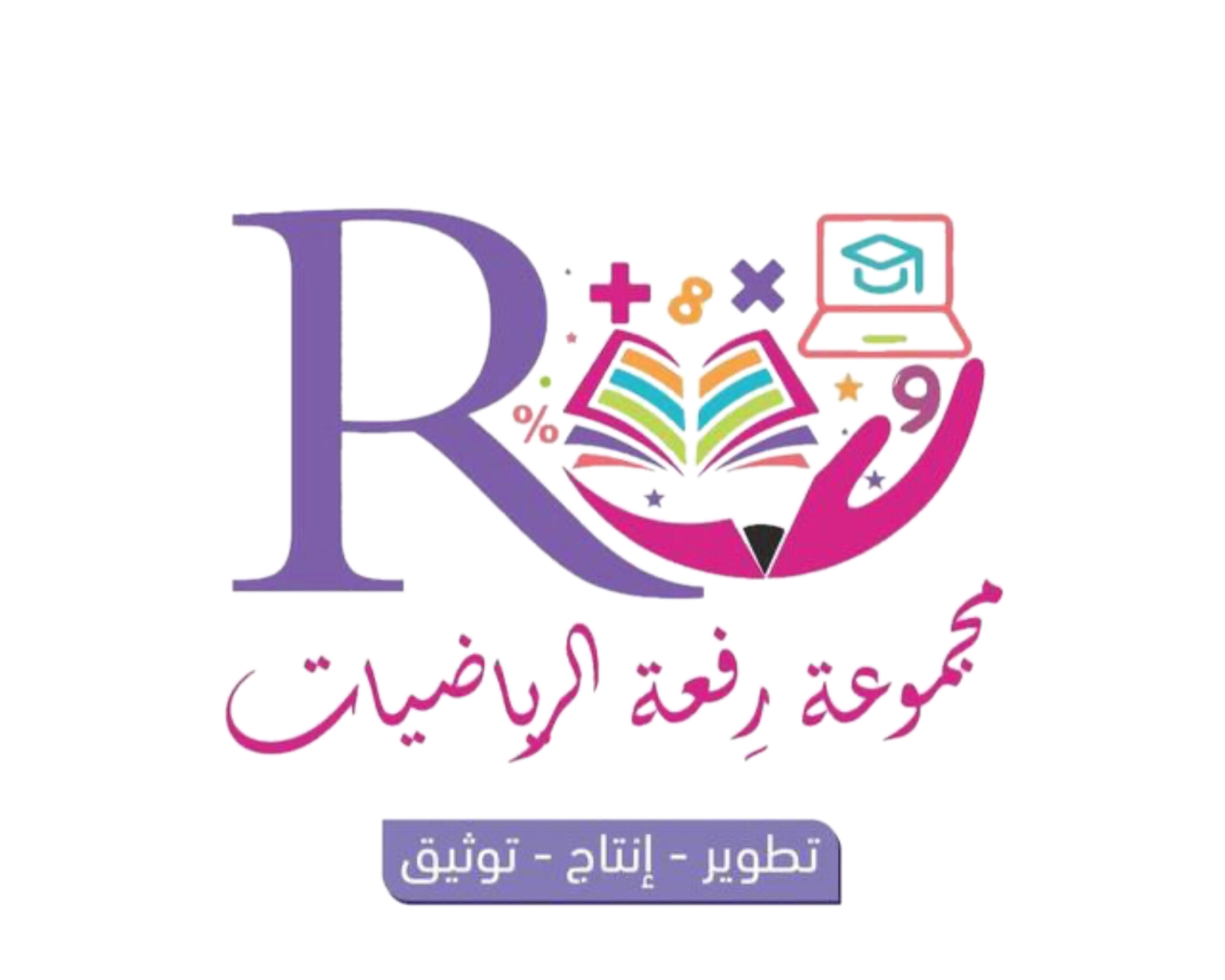 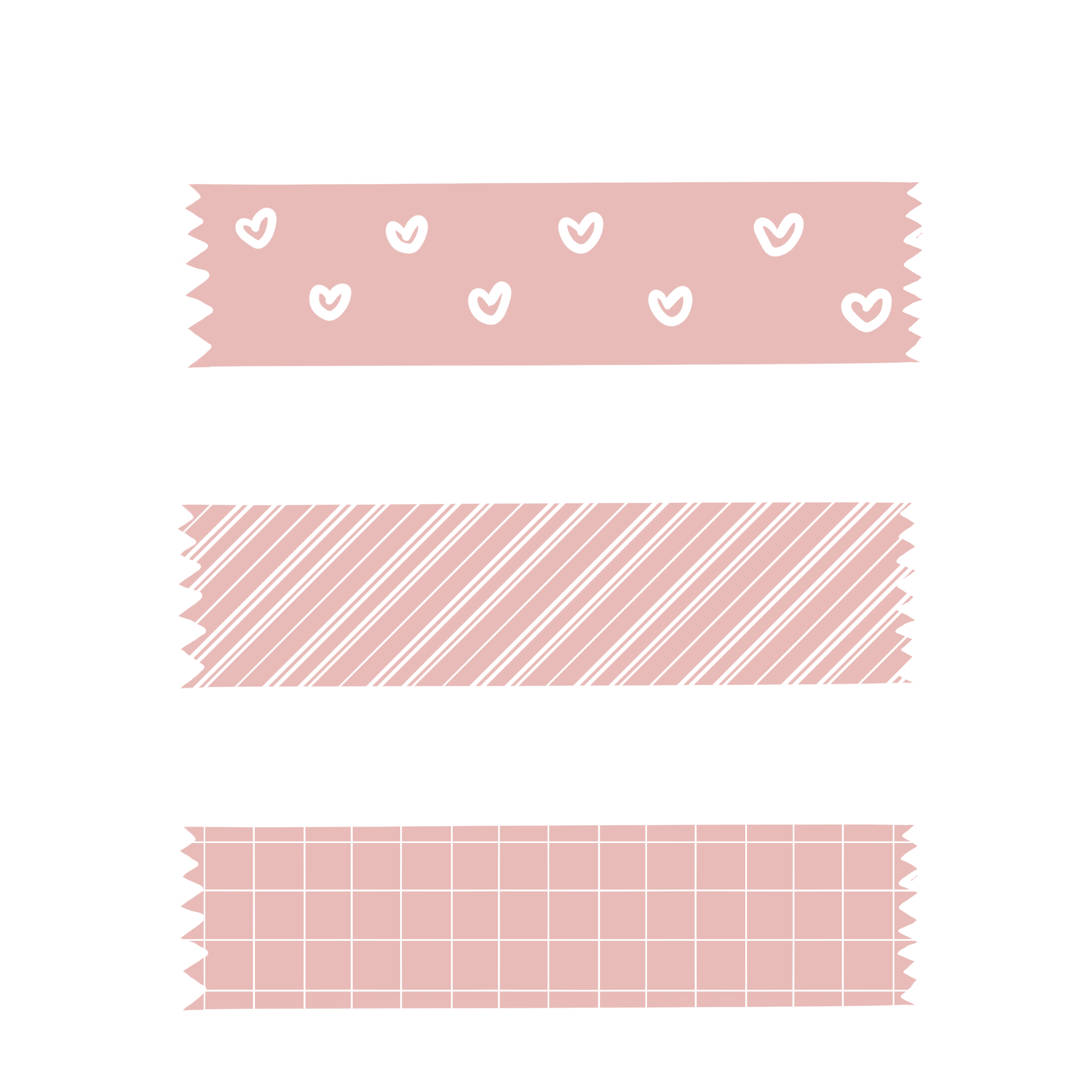 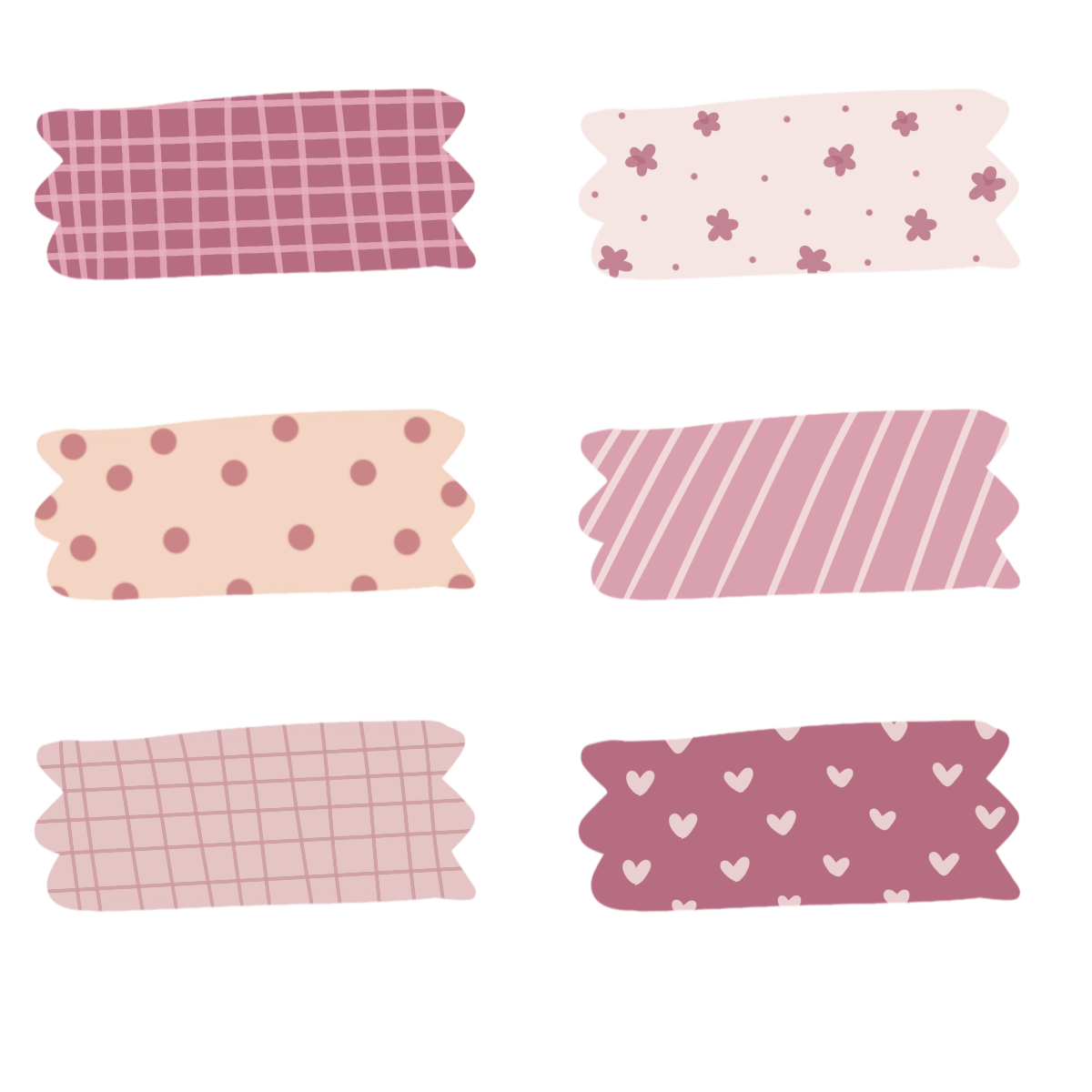 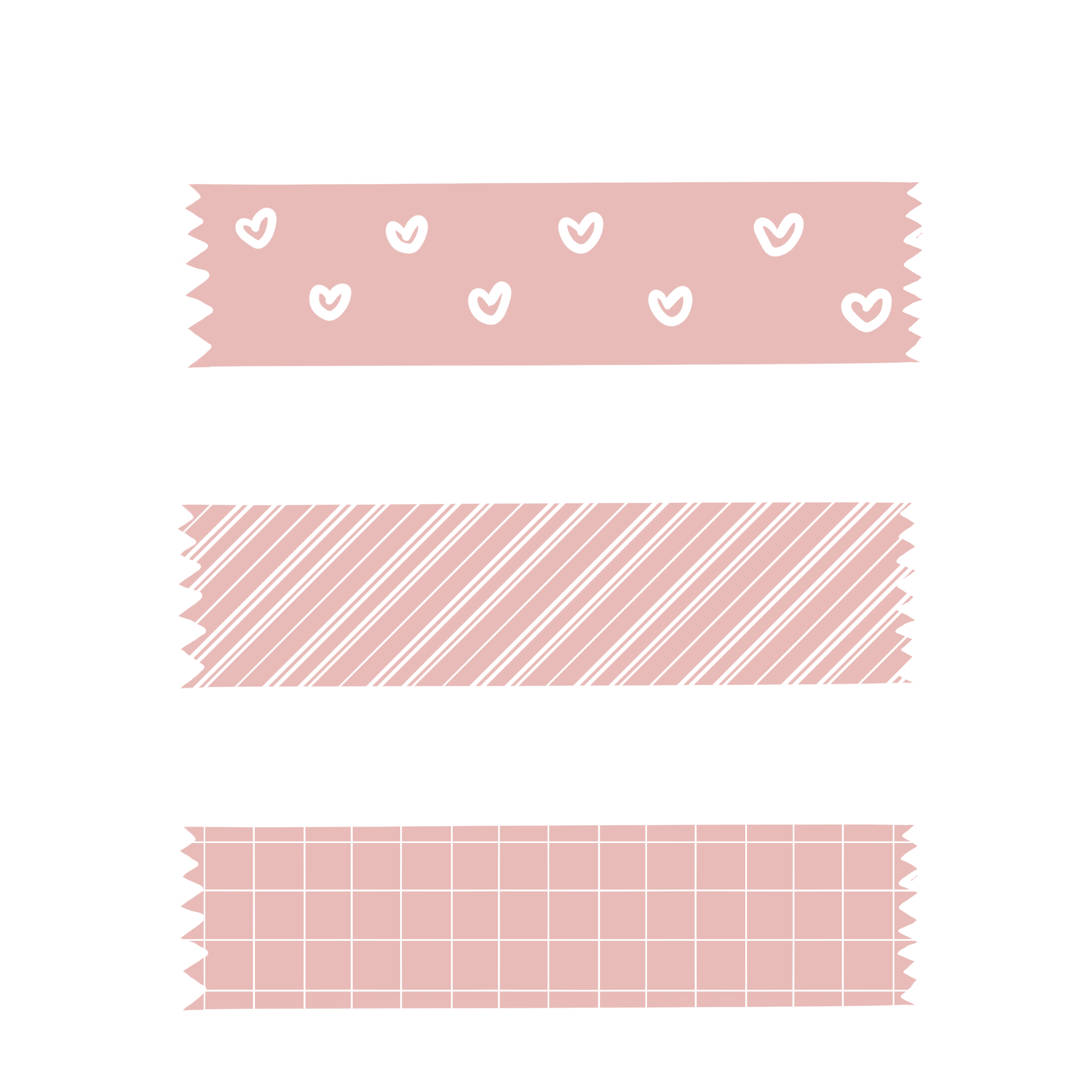 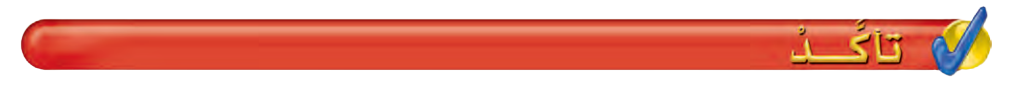 عنوان الدرس/ القواسم والمضعفات
 
رقم الصفحة /
14

فكرة الدرس/
أجدد قواسم عدد و مضاعفاته.
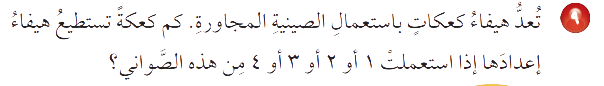 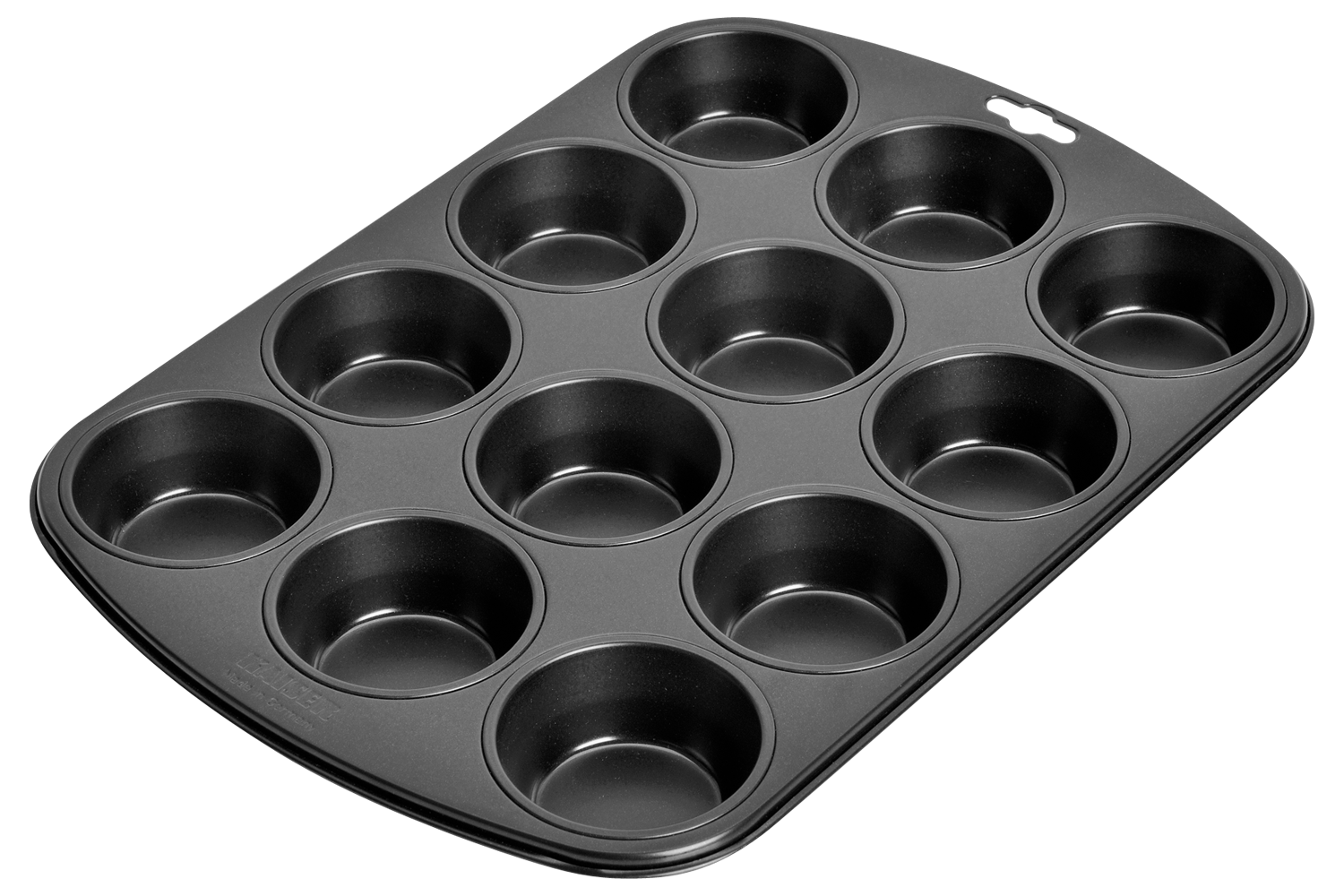 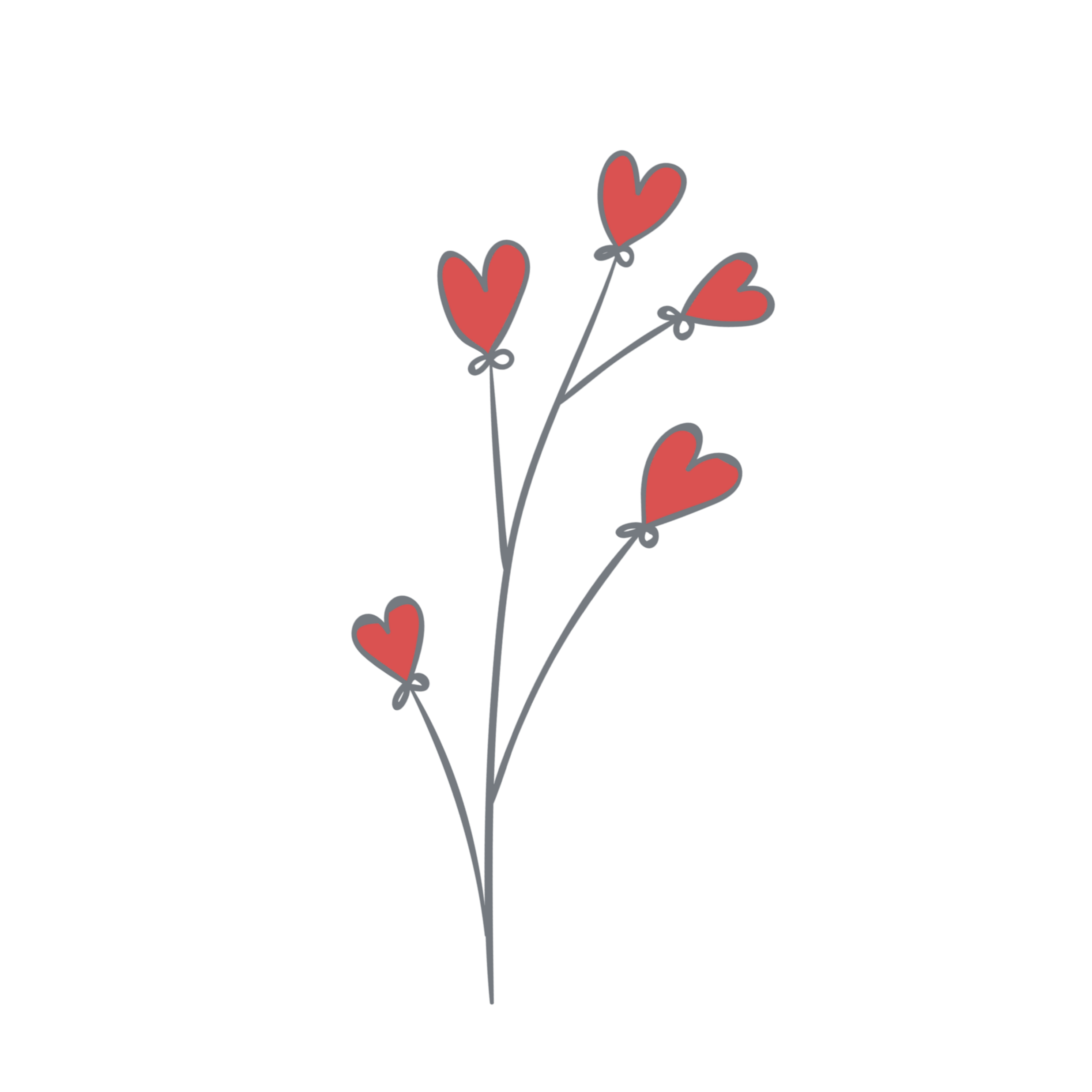 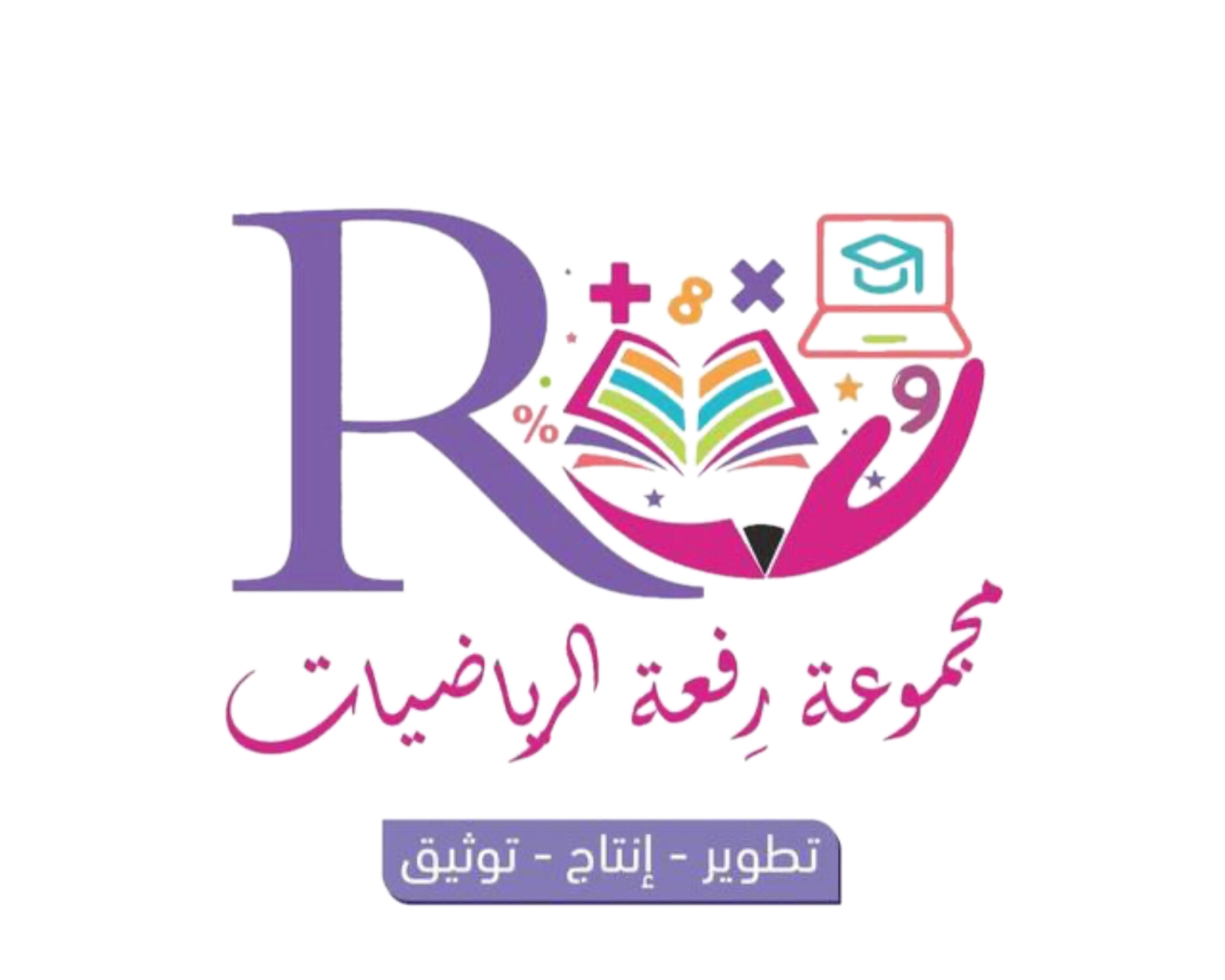 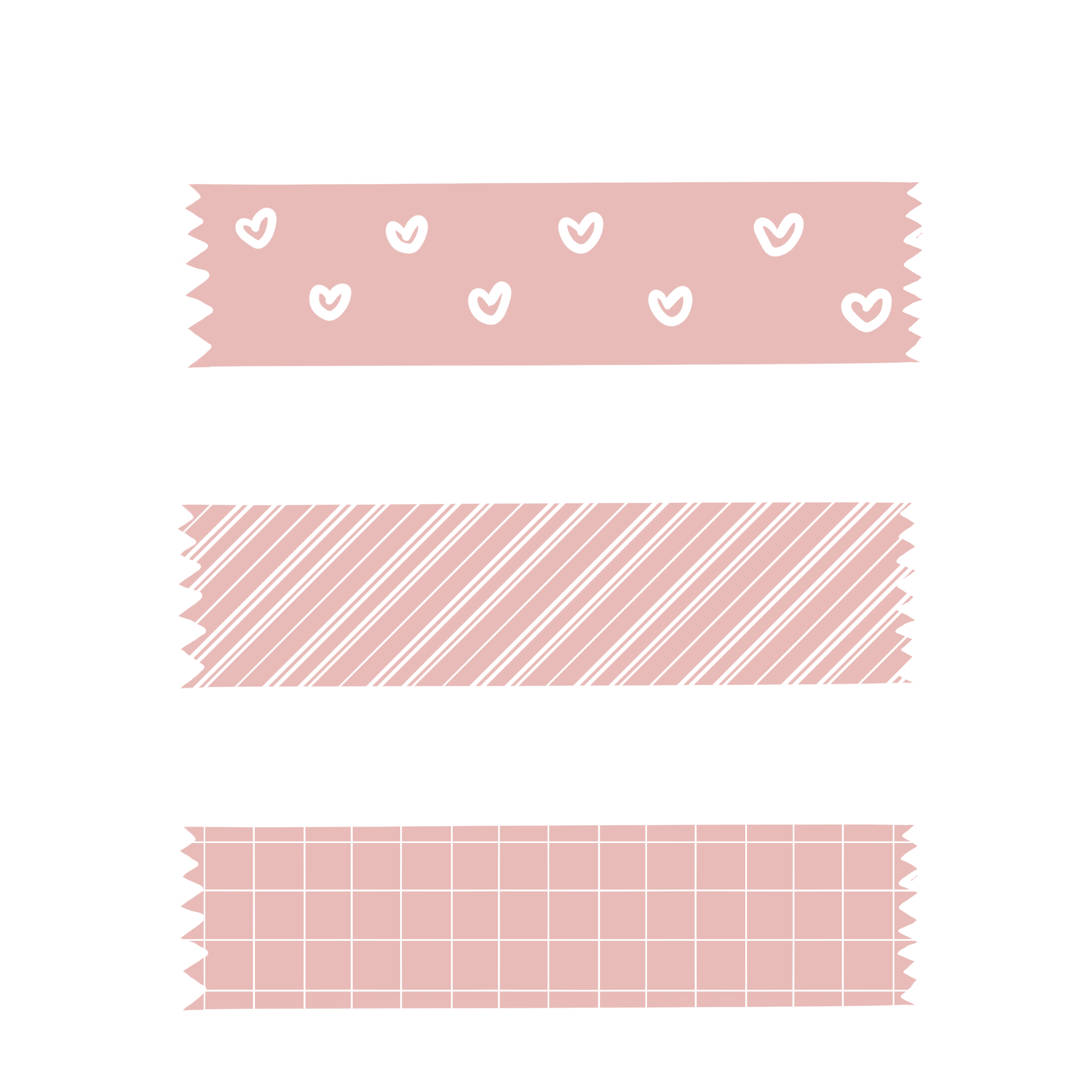 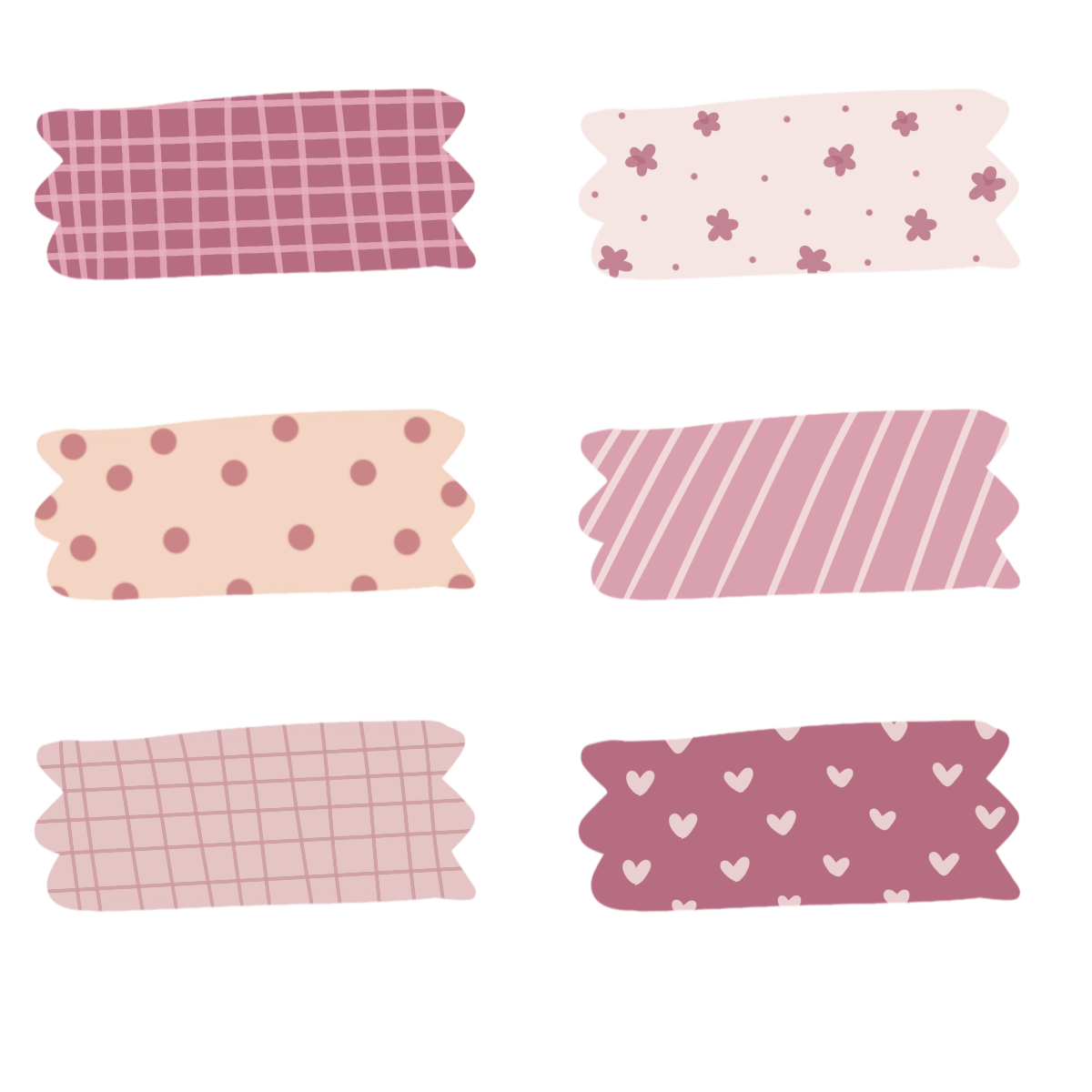 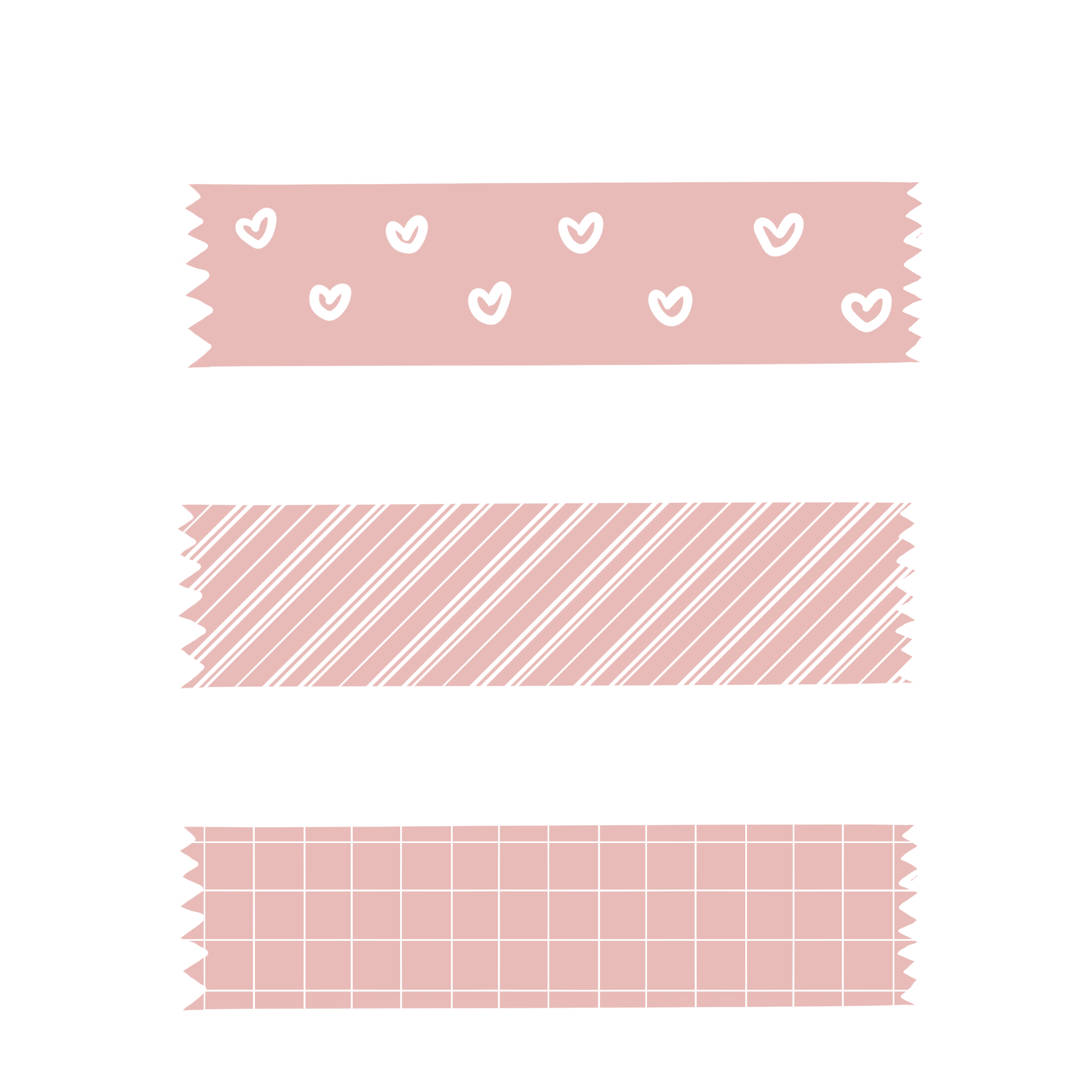 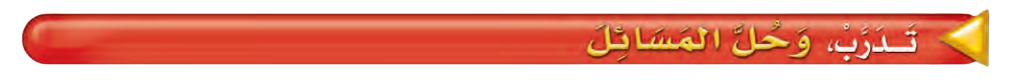 عنوان الدرس/ القواسم والمضعفات
 
رقم الصفحة /
15

فكرة الدرس/
أجدد قواسم عدد و مضاعفاته.
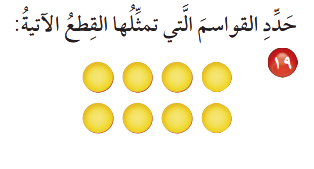 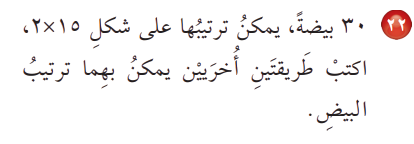 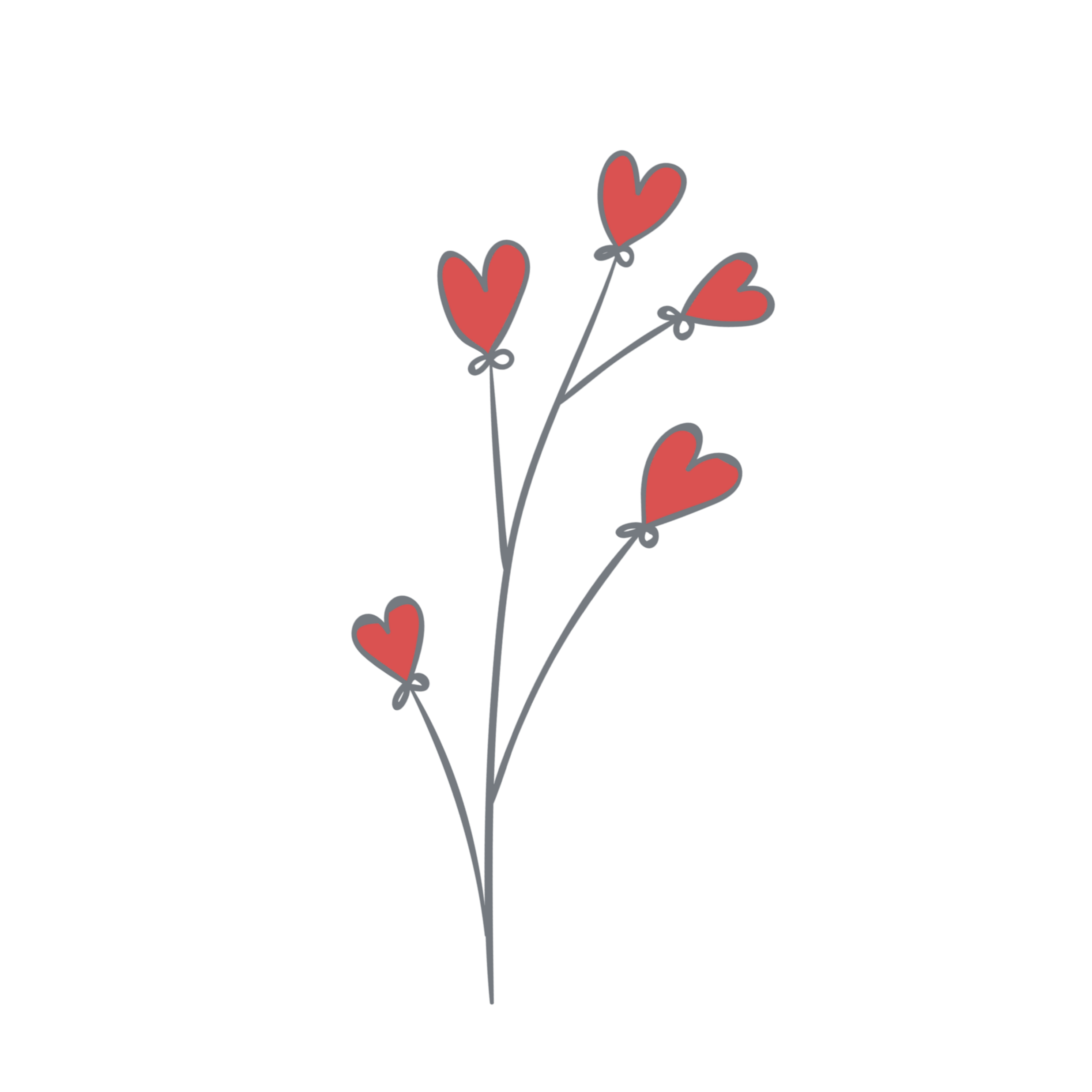 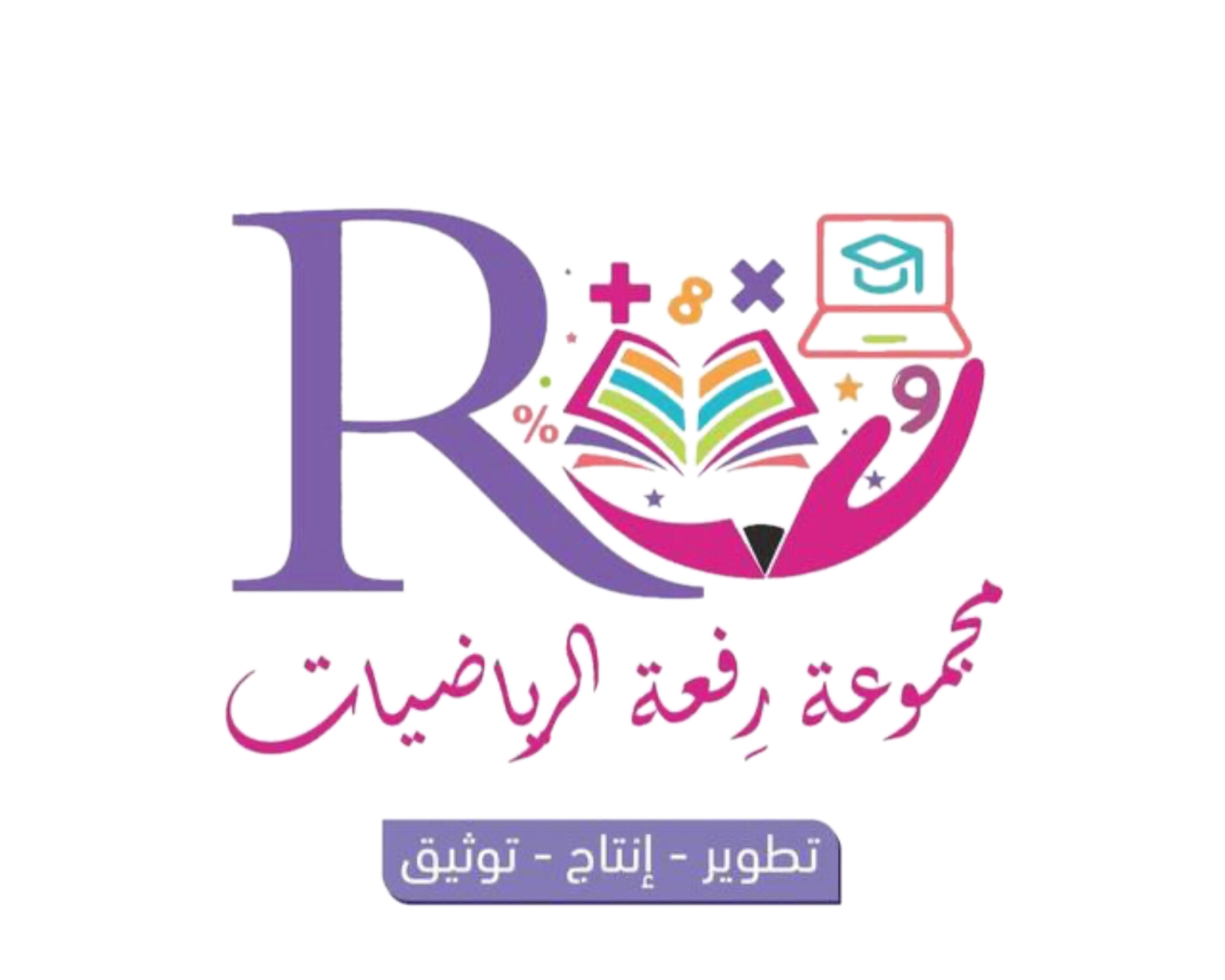 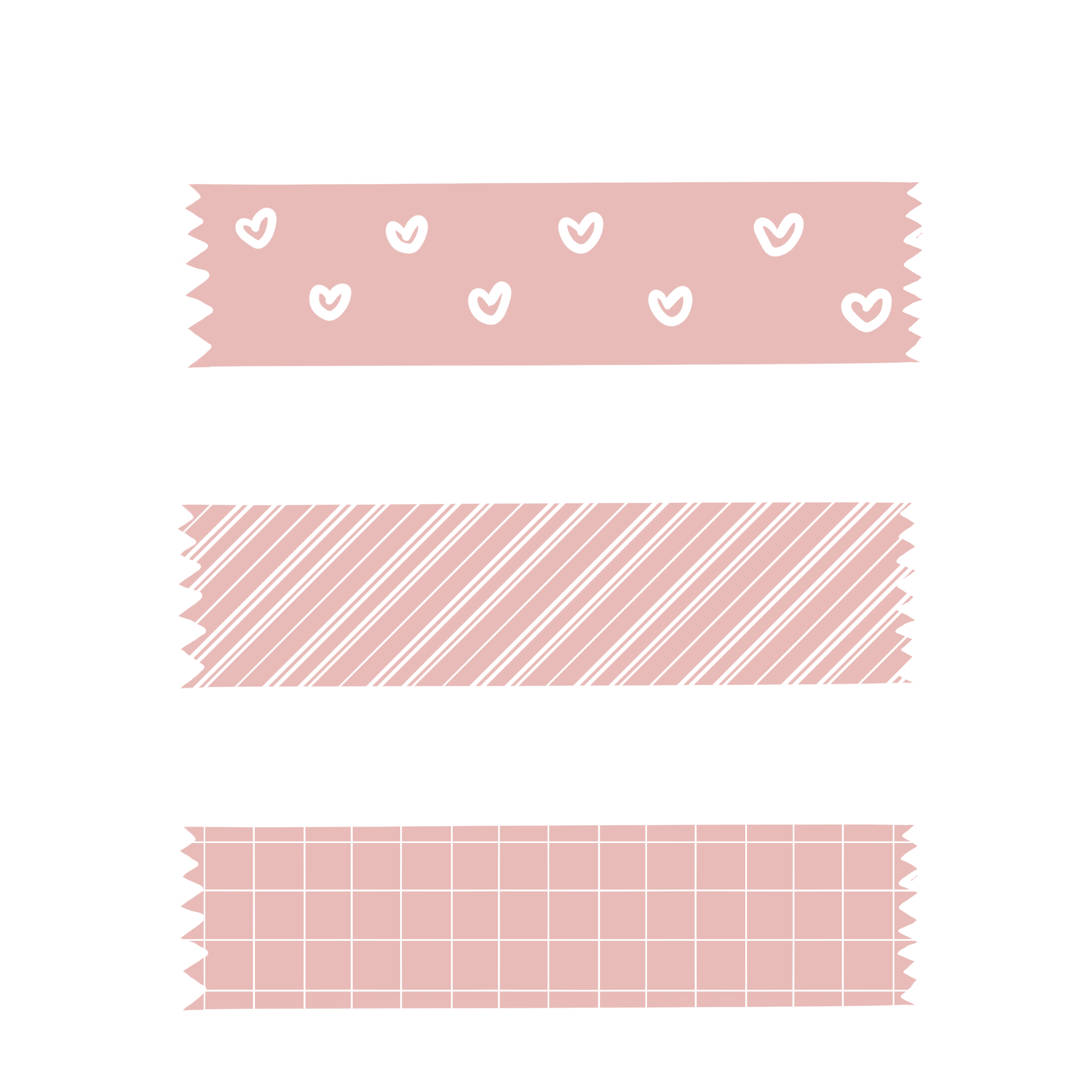 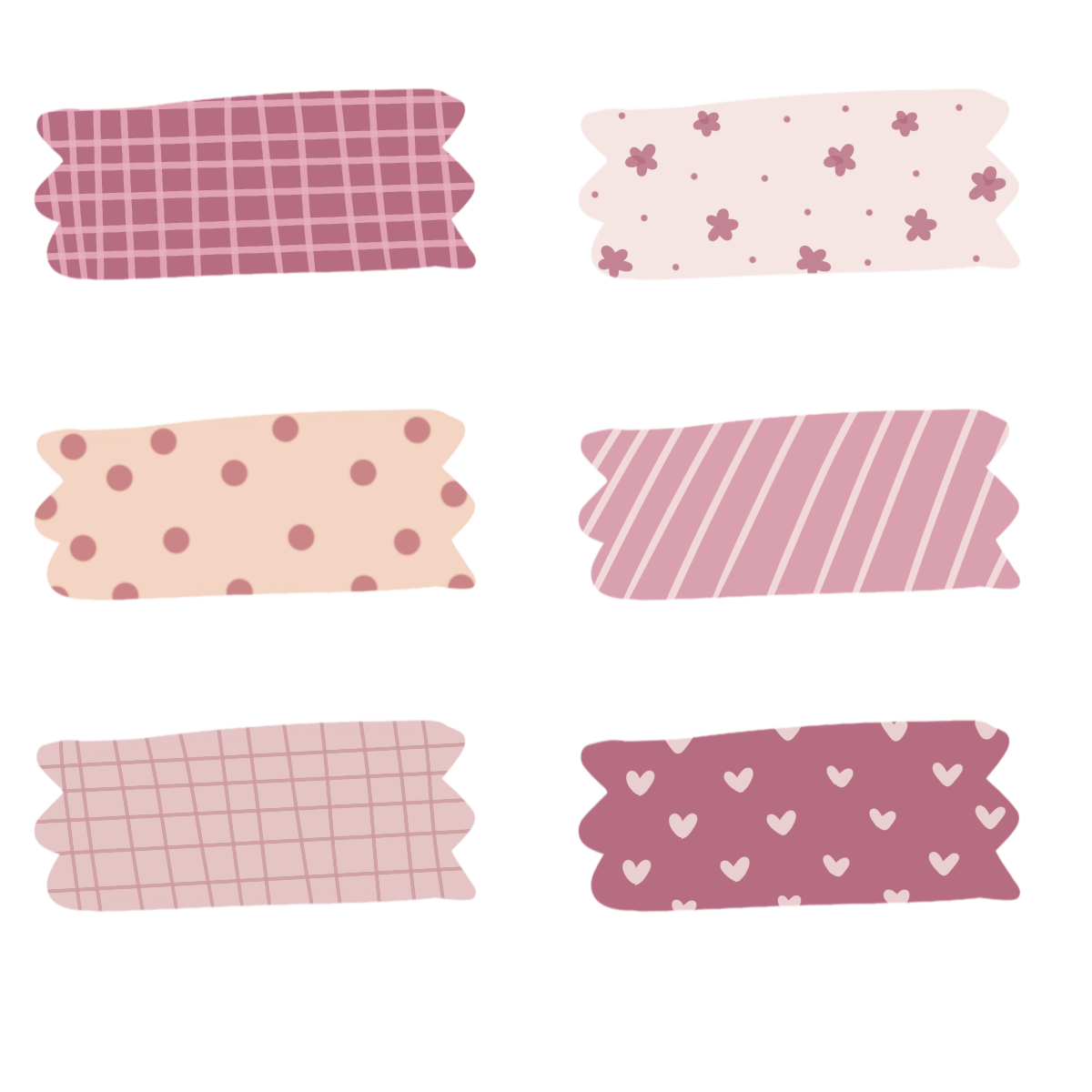 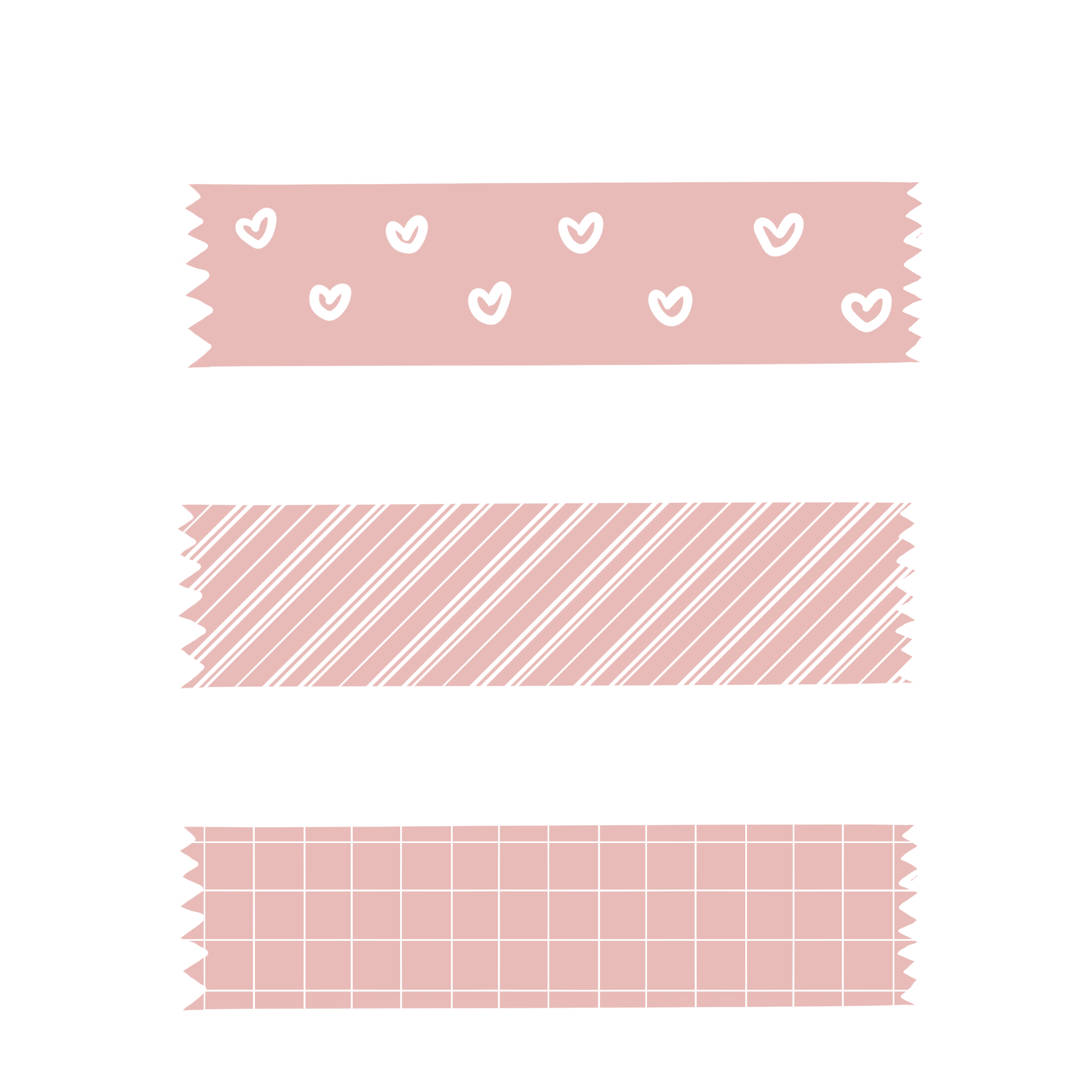 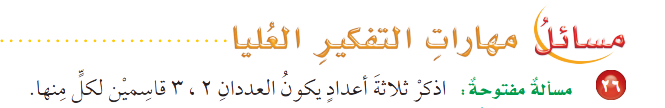 عنوان الدرس/ القواسم والمضعفات
 
رقم الصفحة /
15

فكرة الدرس/
أجدد قواسم عدد و مضاعفاته.
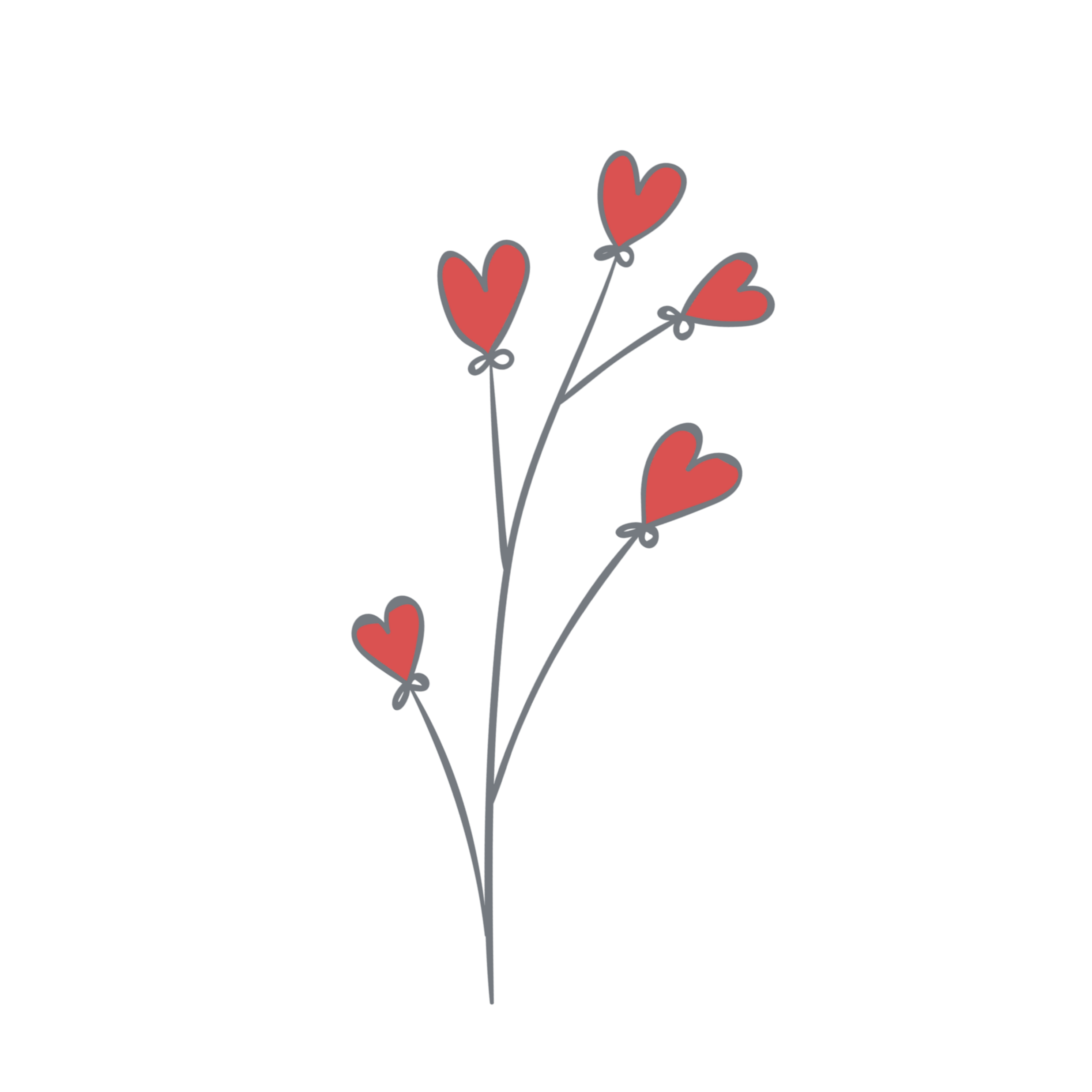 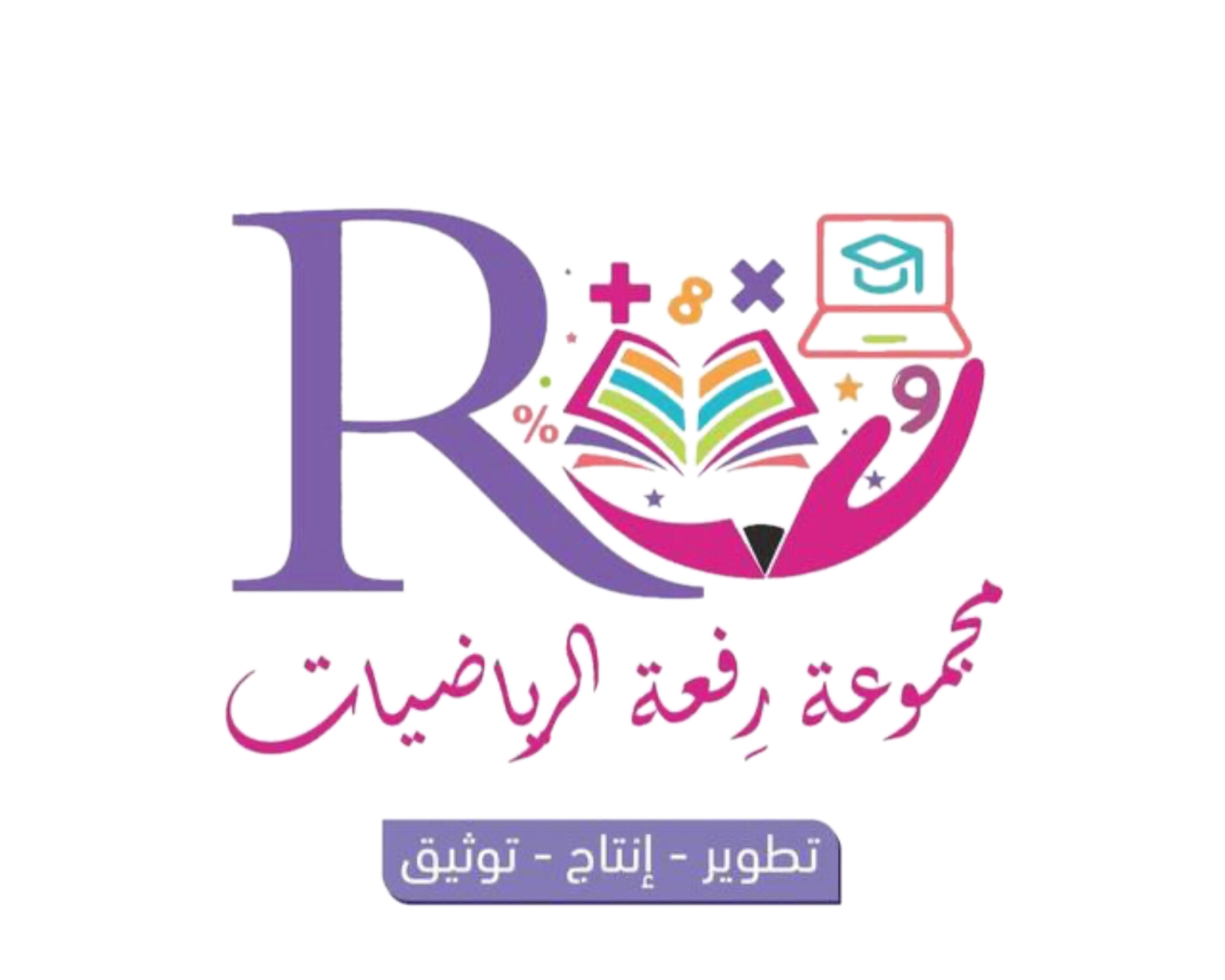 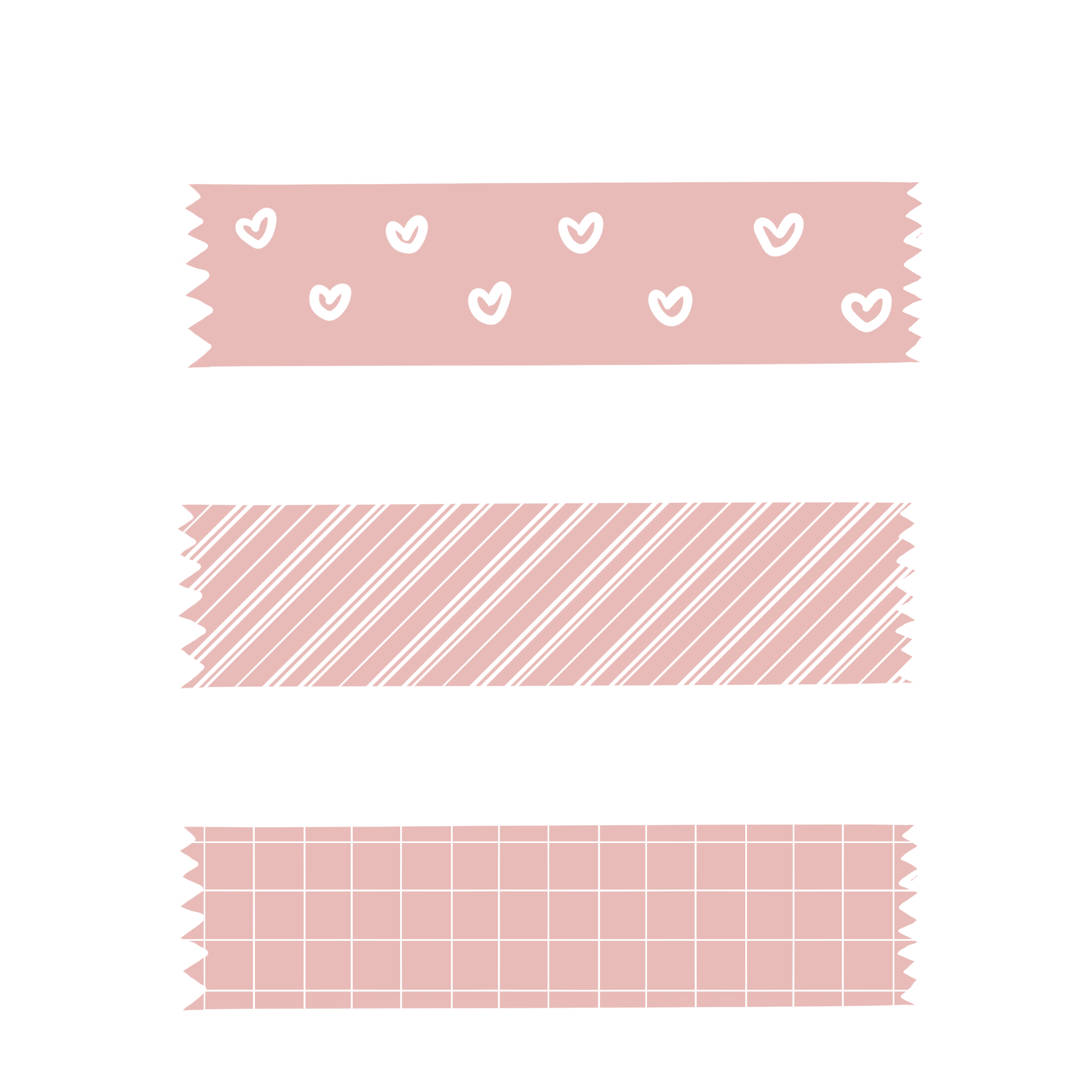 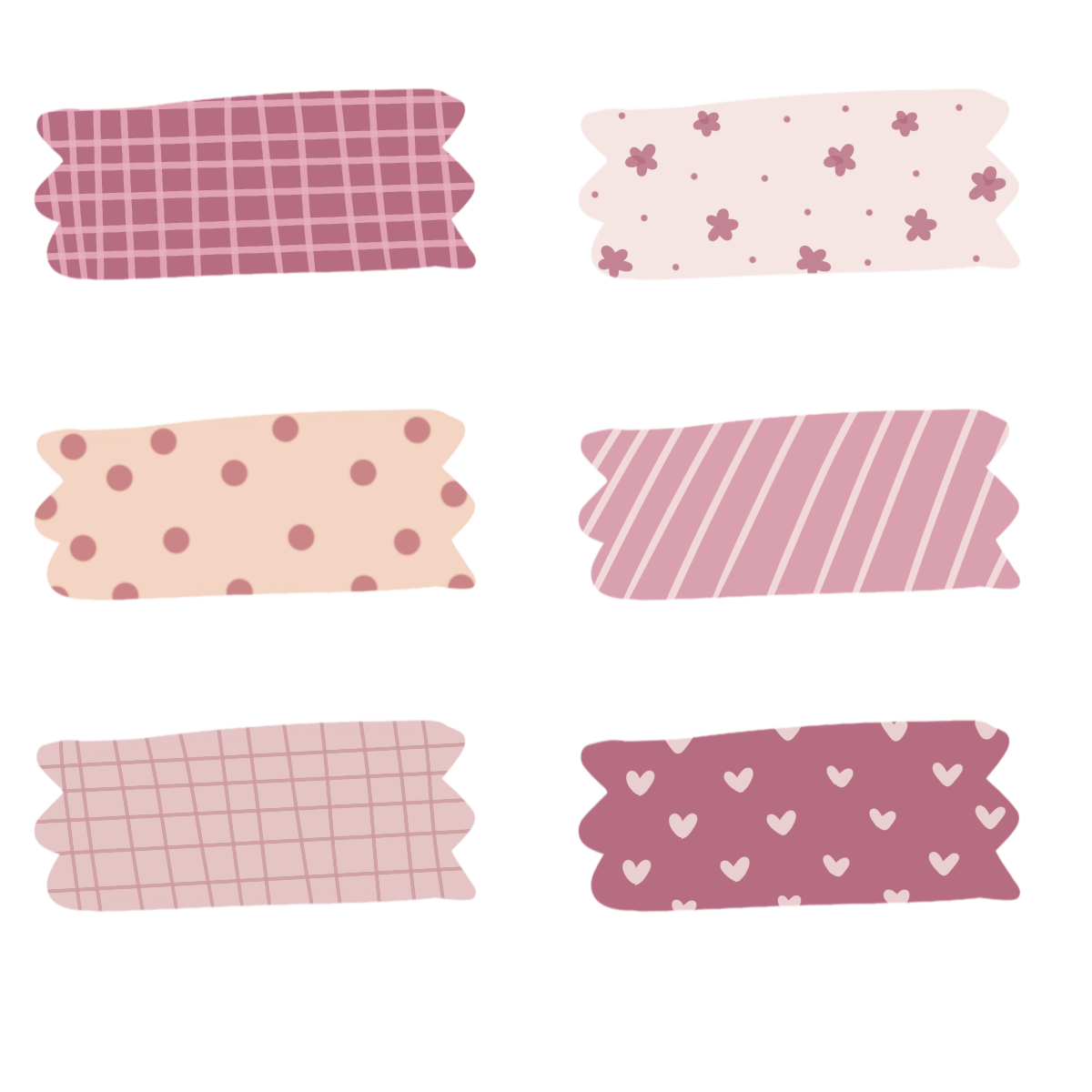 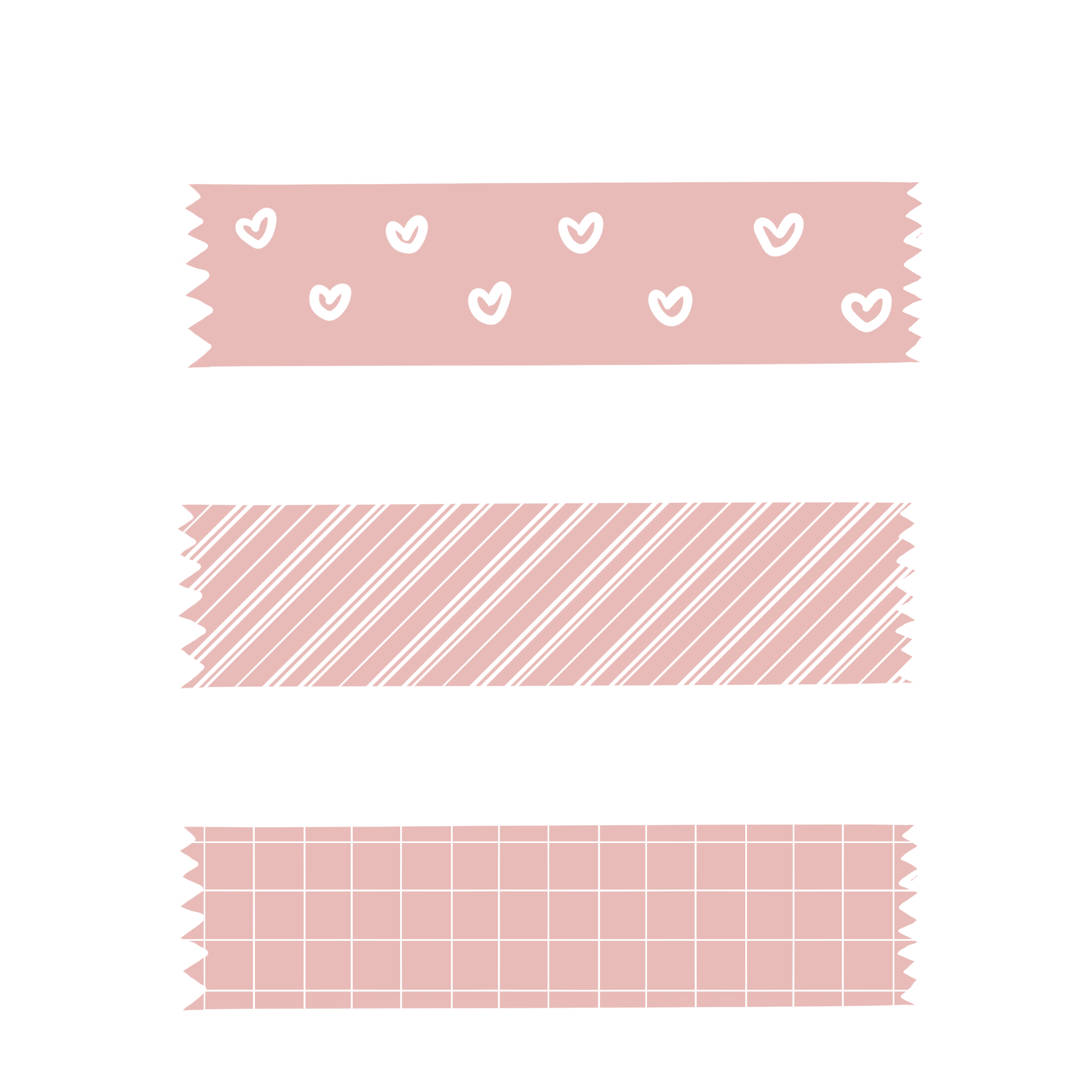 التقويم :
عنوان الدرس/ القواسم والمضعفات
 
رقم الصفحة /
15

فكرة الدرس/
أجدد قواسم عدد و مضاعفاته.
بطاقة الخروج
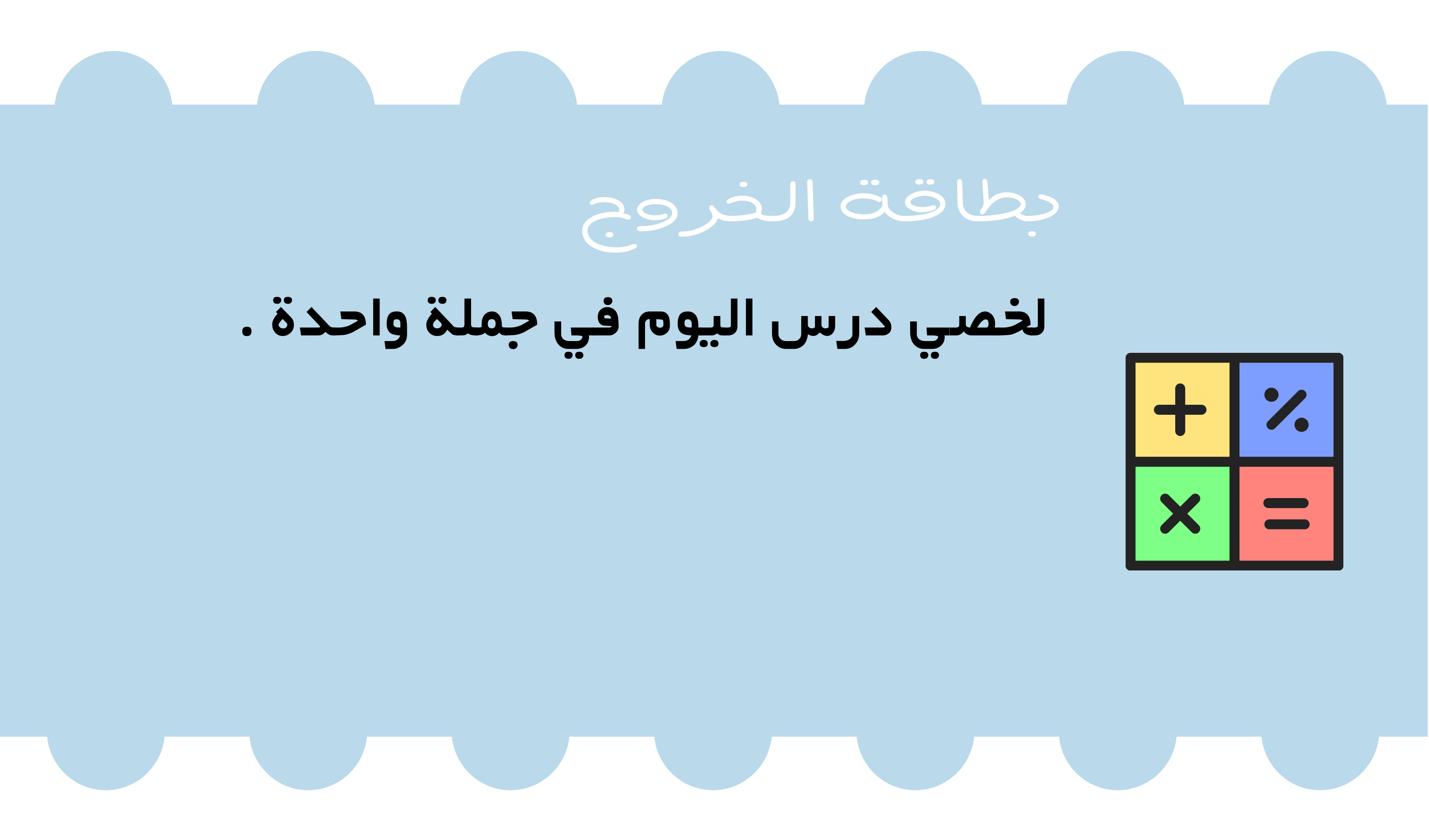 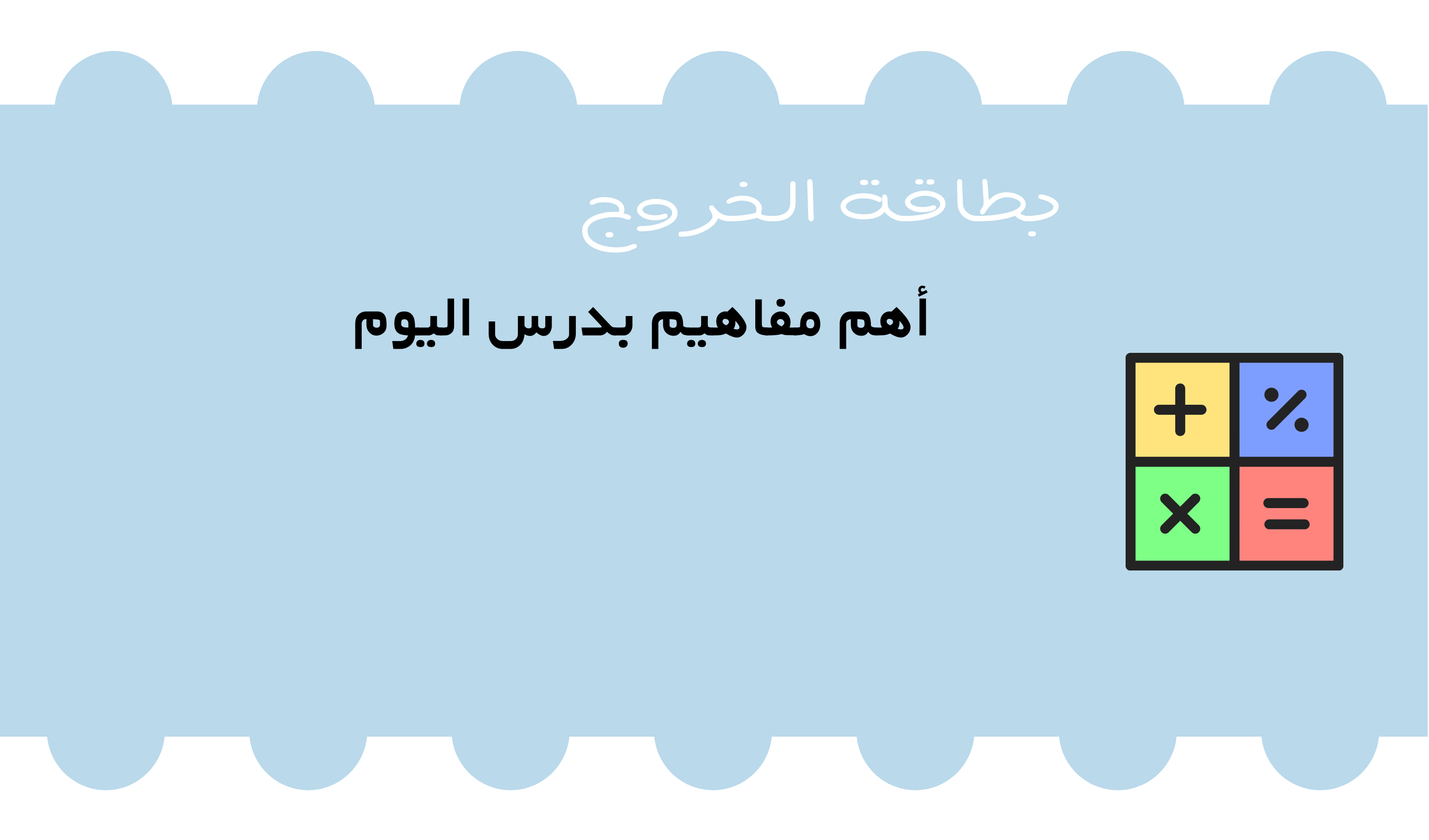 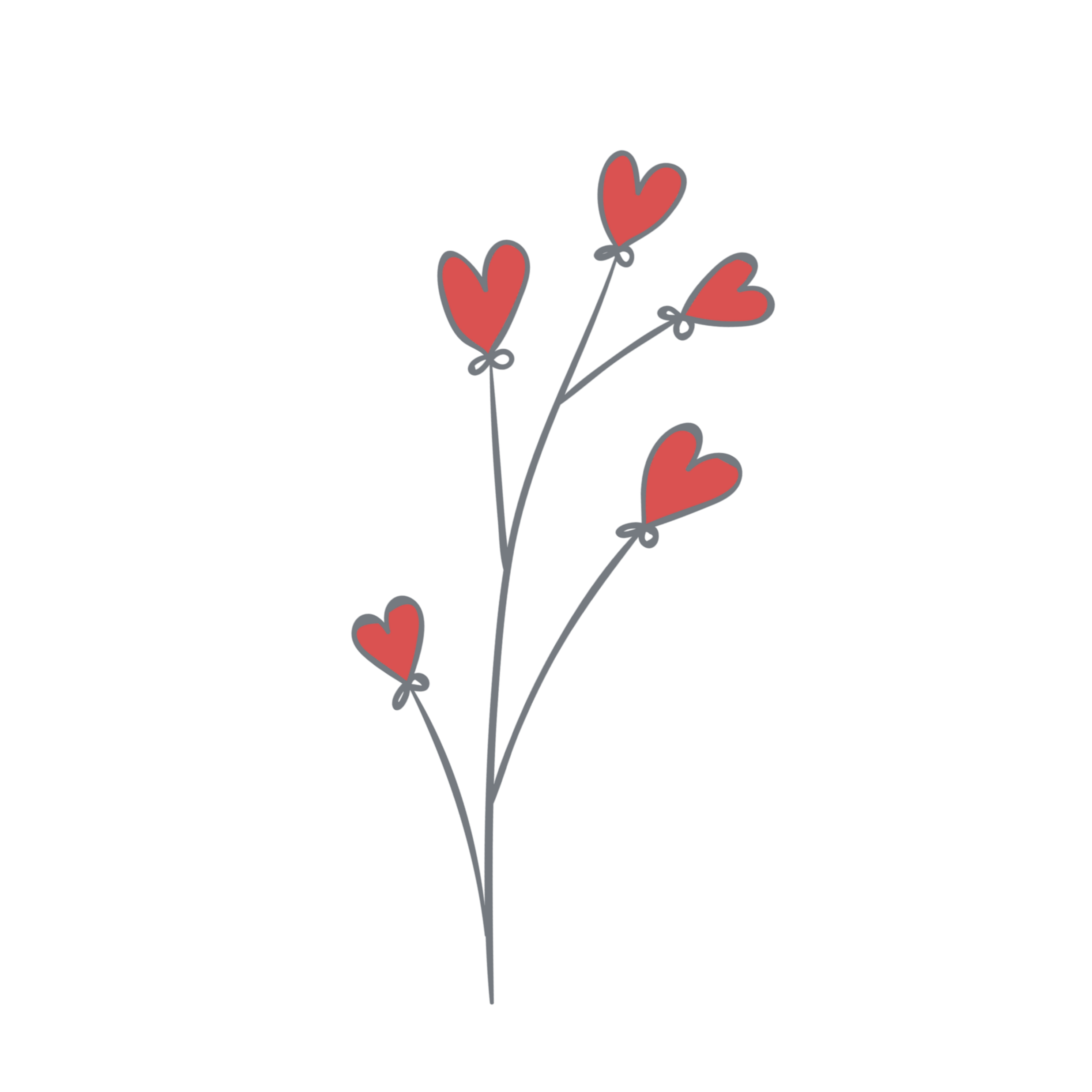 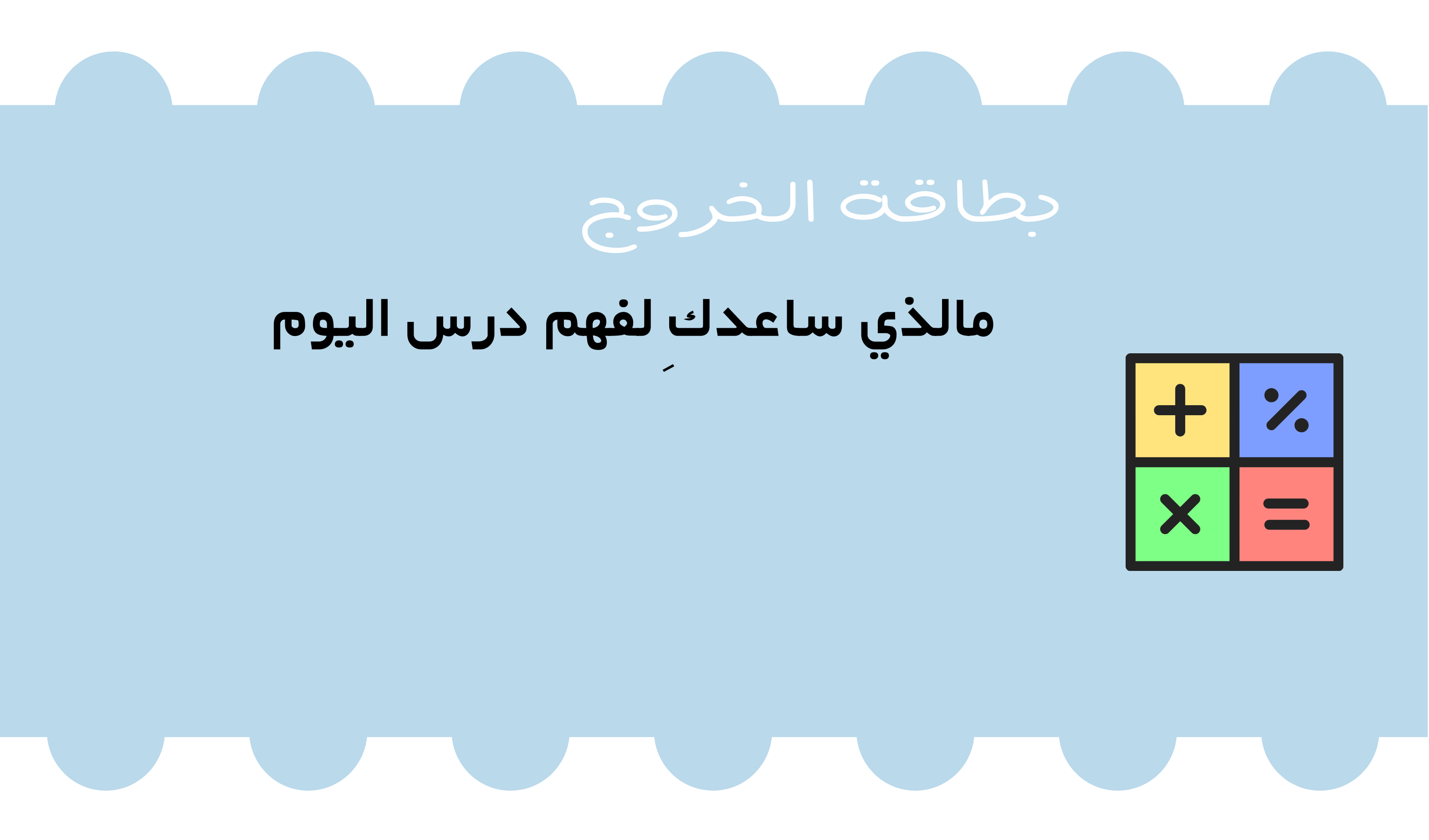 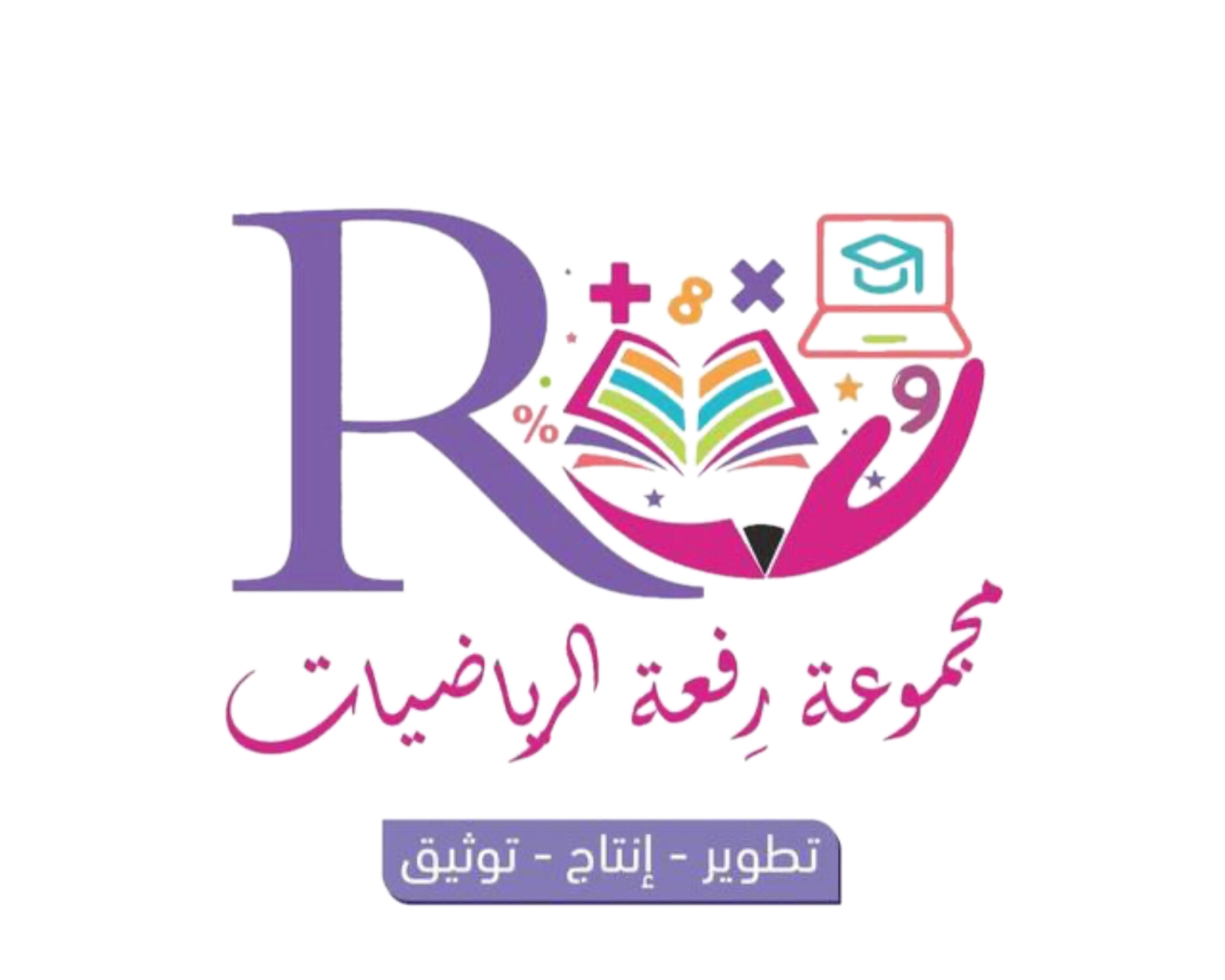 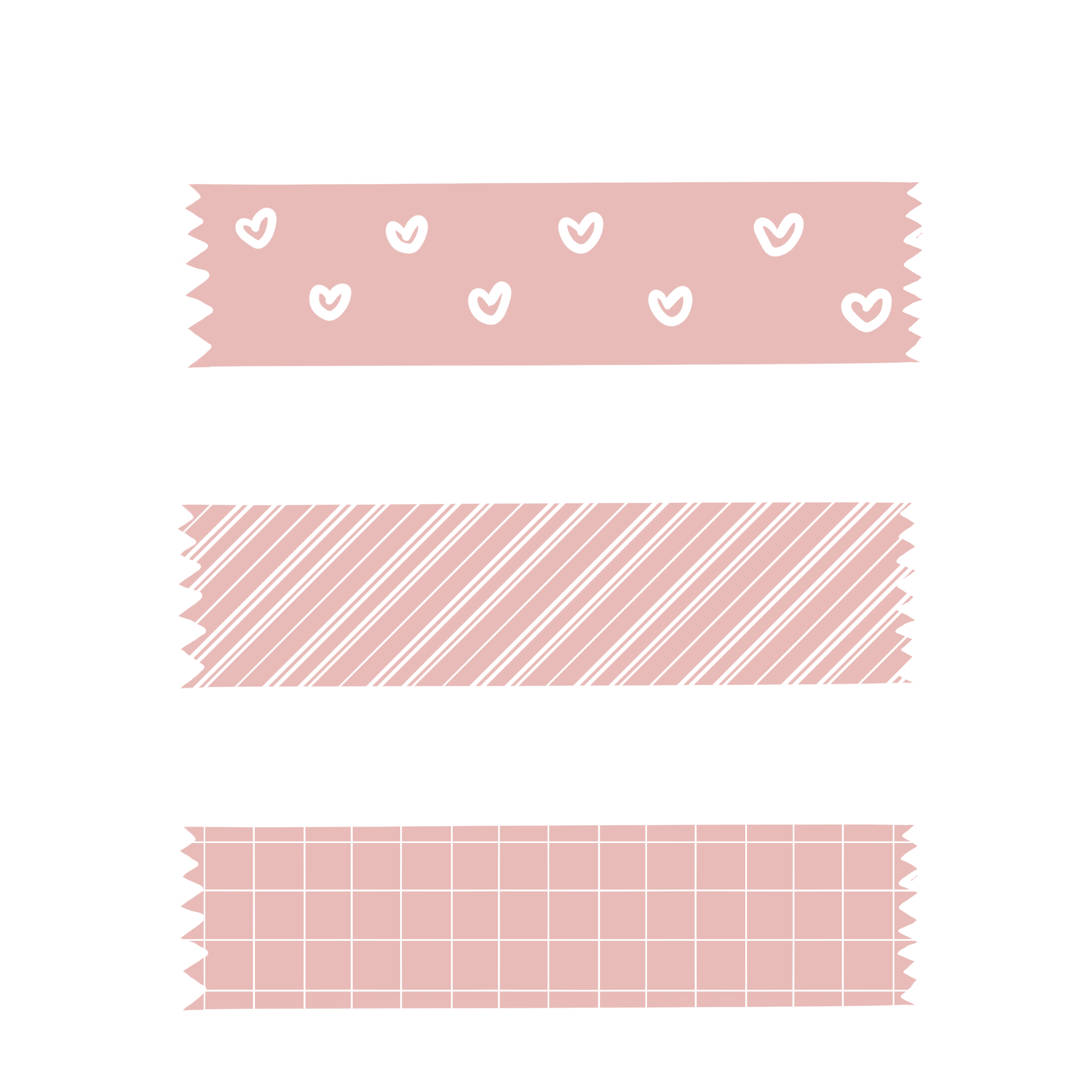 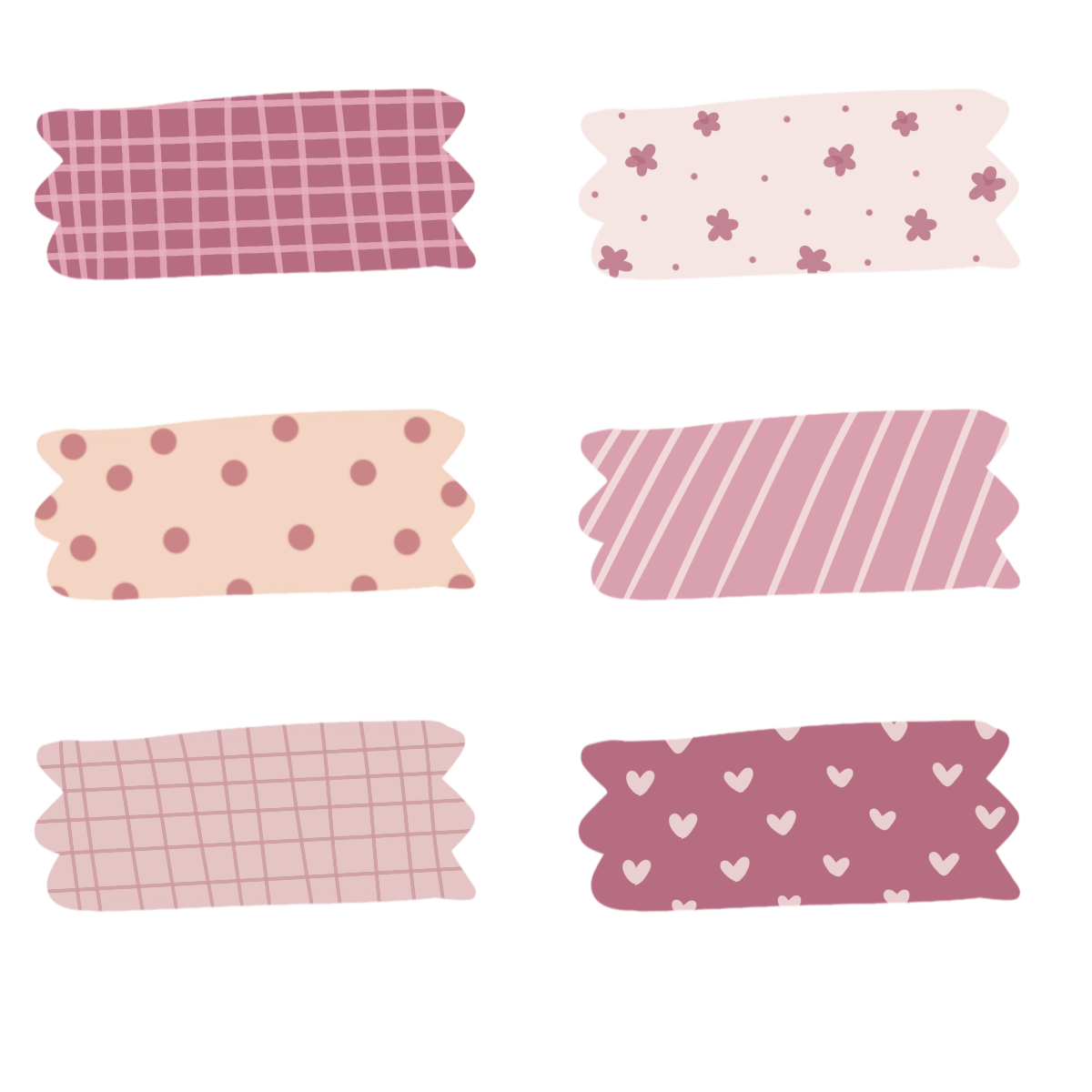 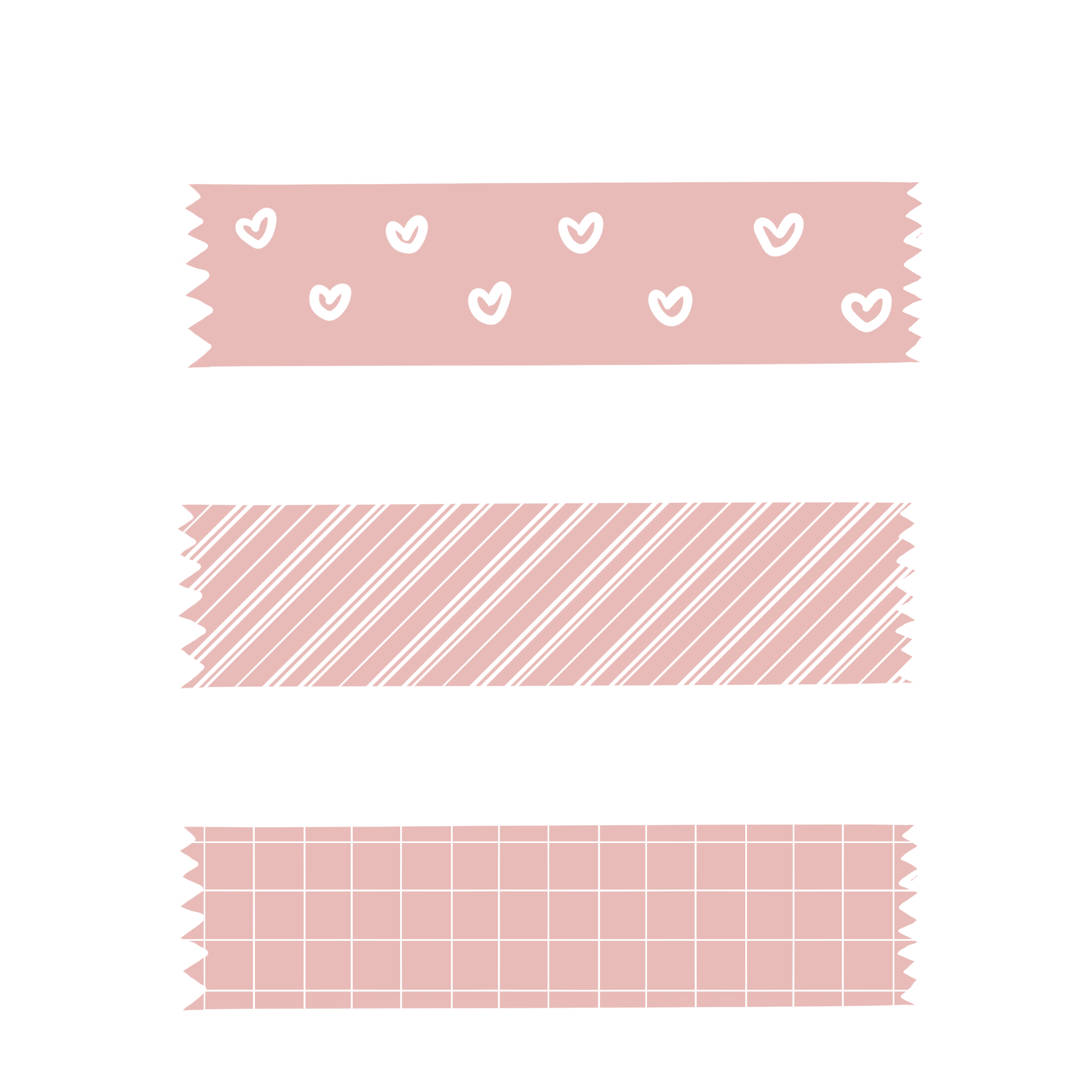 عنوان الدرس/ القواسم والمضعفات
 
رقم الصفحة /
15
المهمة الأدائية / 

 تلخيص درس اليوم في مطوية الفصل
الواجب المنزلي /

صفحة 15 

رقم 11- 12 – 15 – 17 - 21
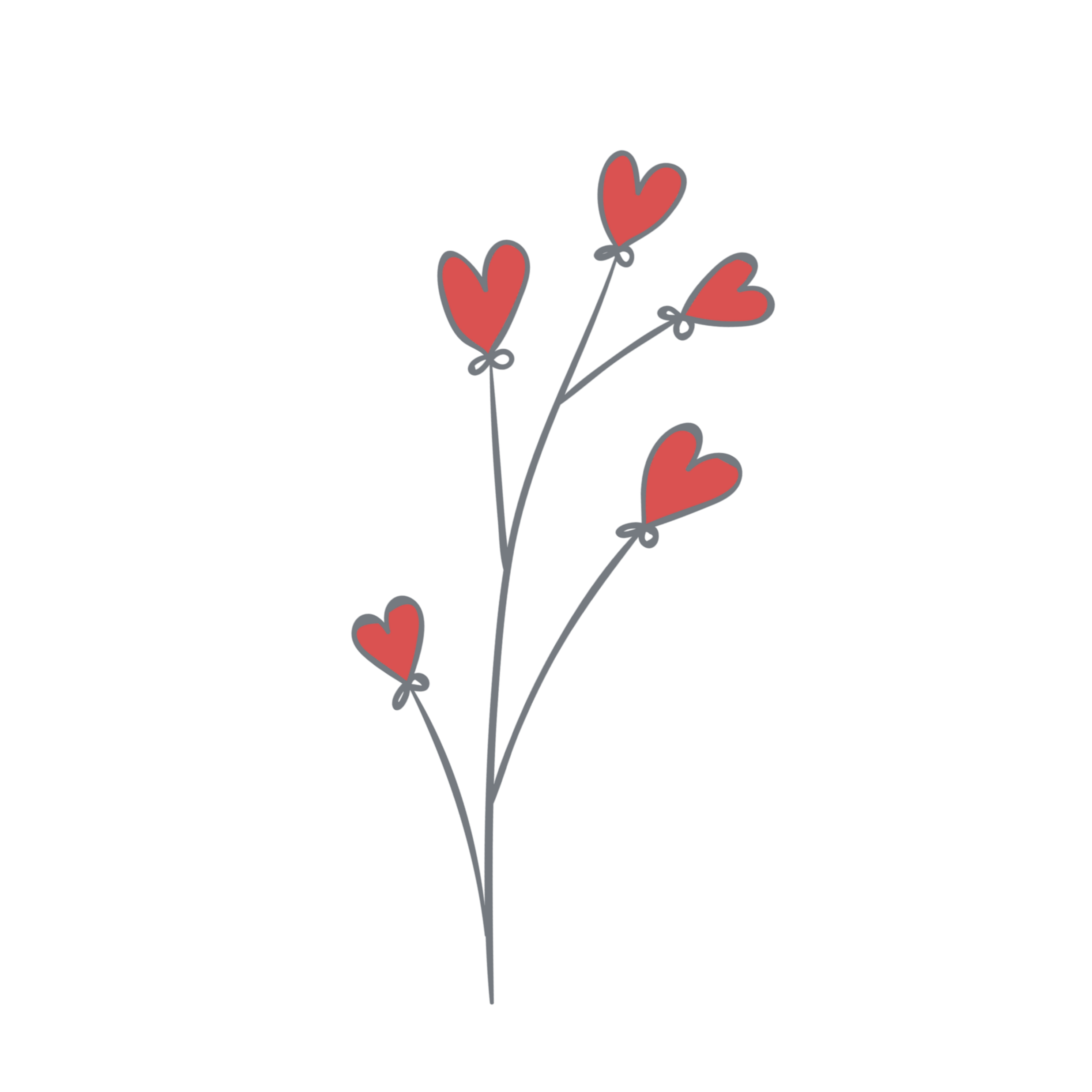 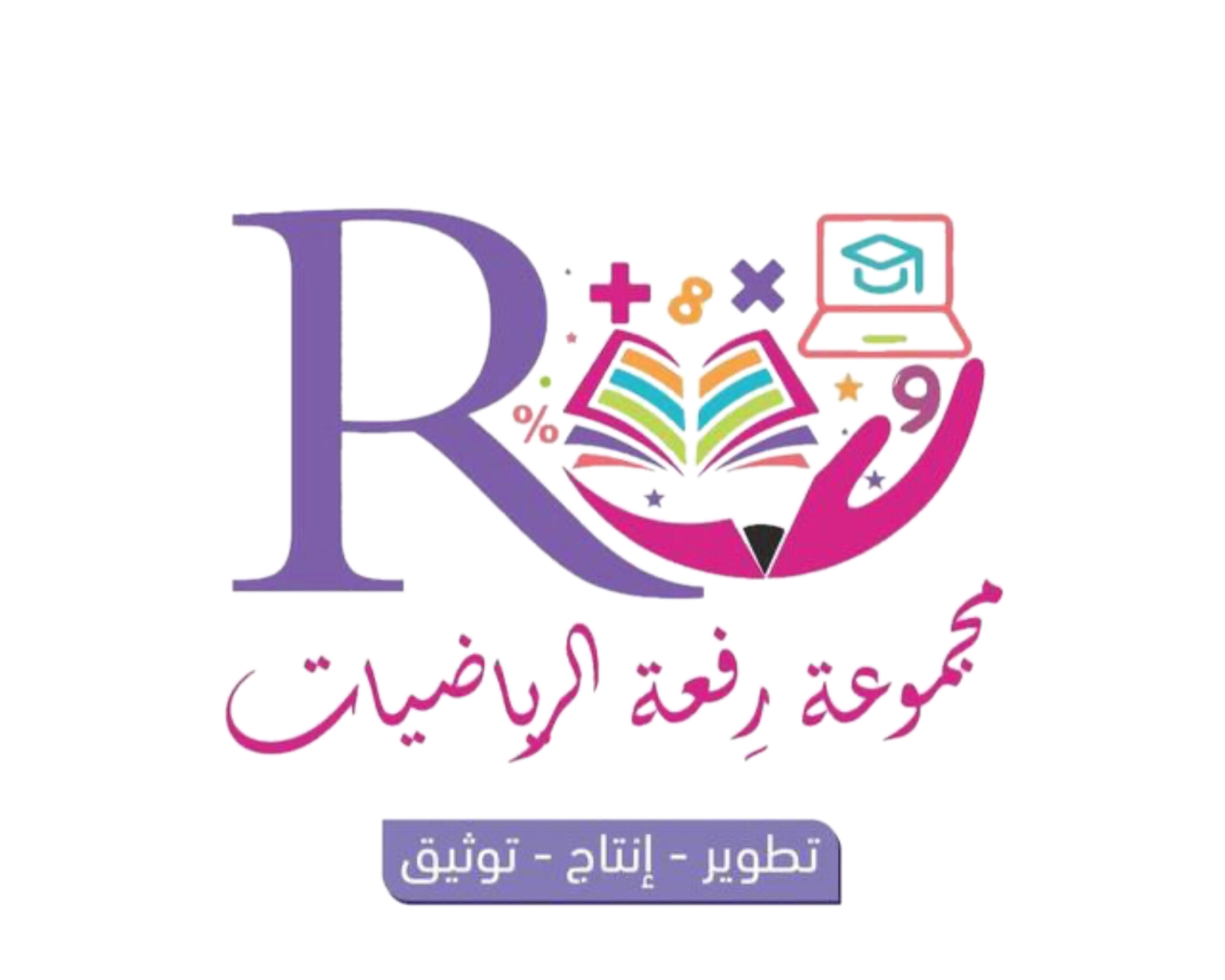 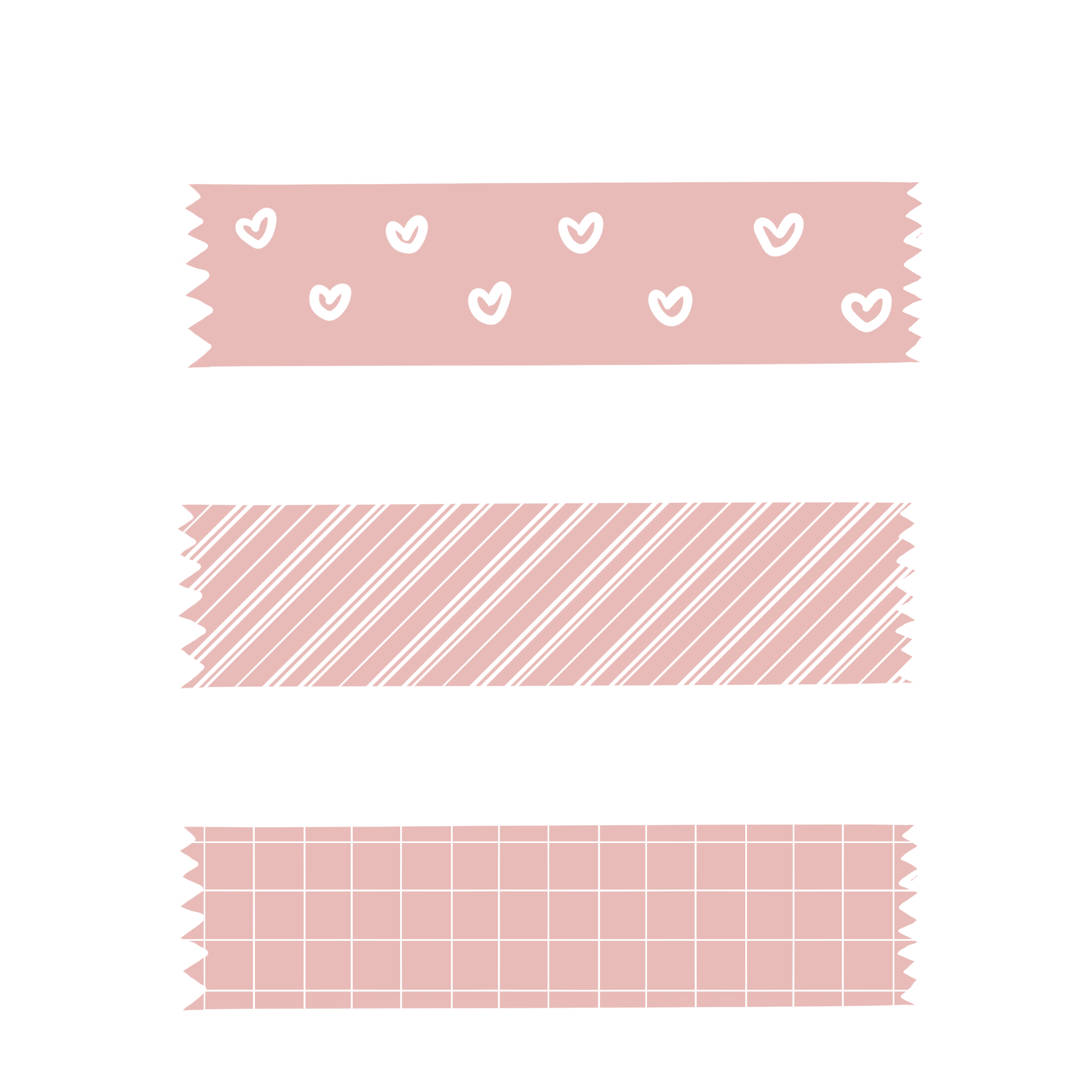 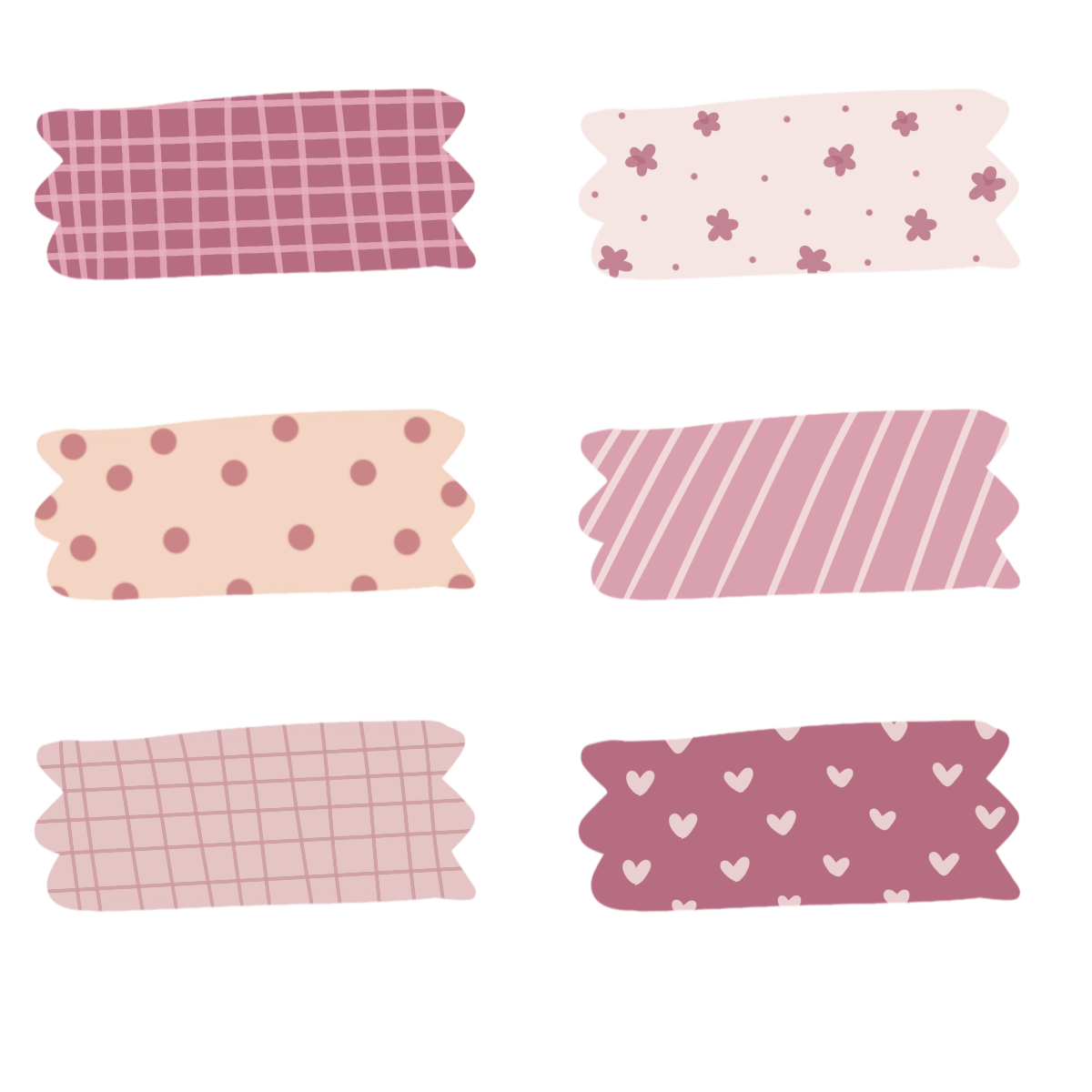